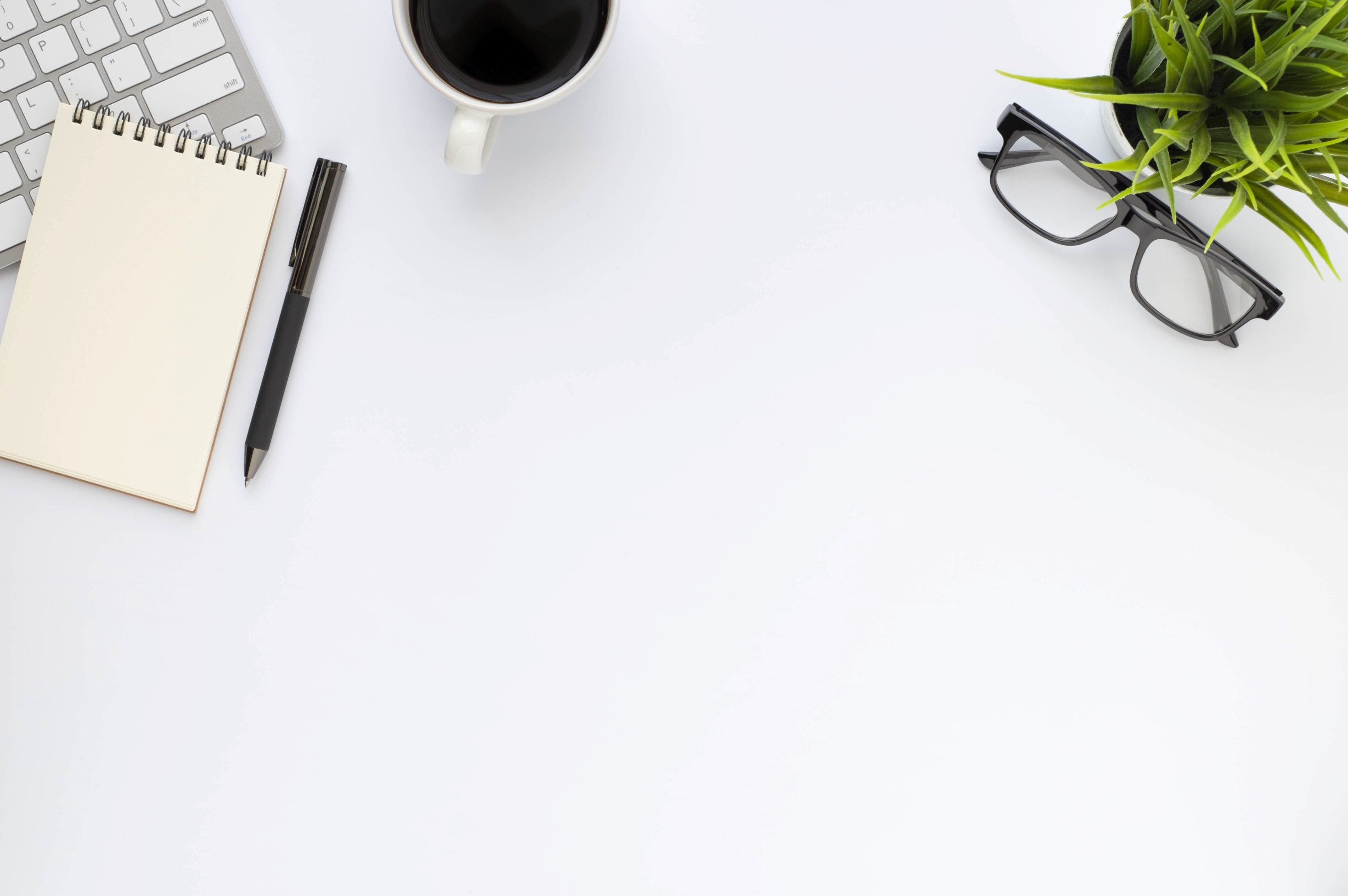 송원고등학교
Chapter
Ⅰ
2024학년도 1학년 운영계획
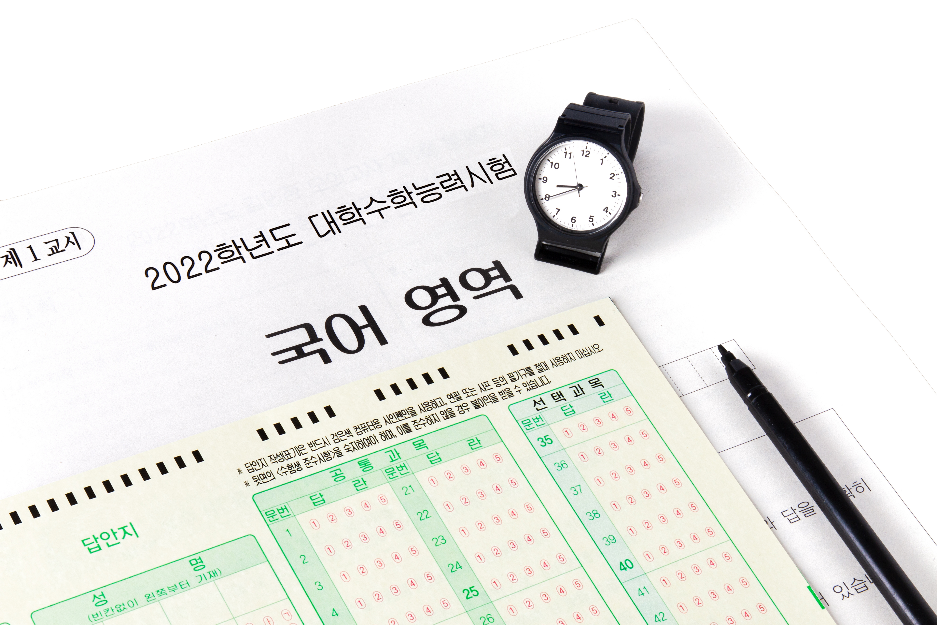 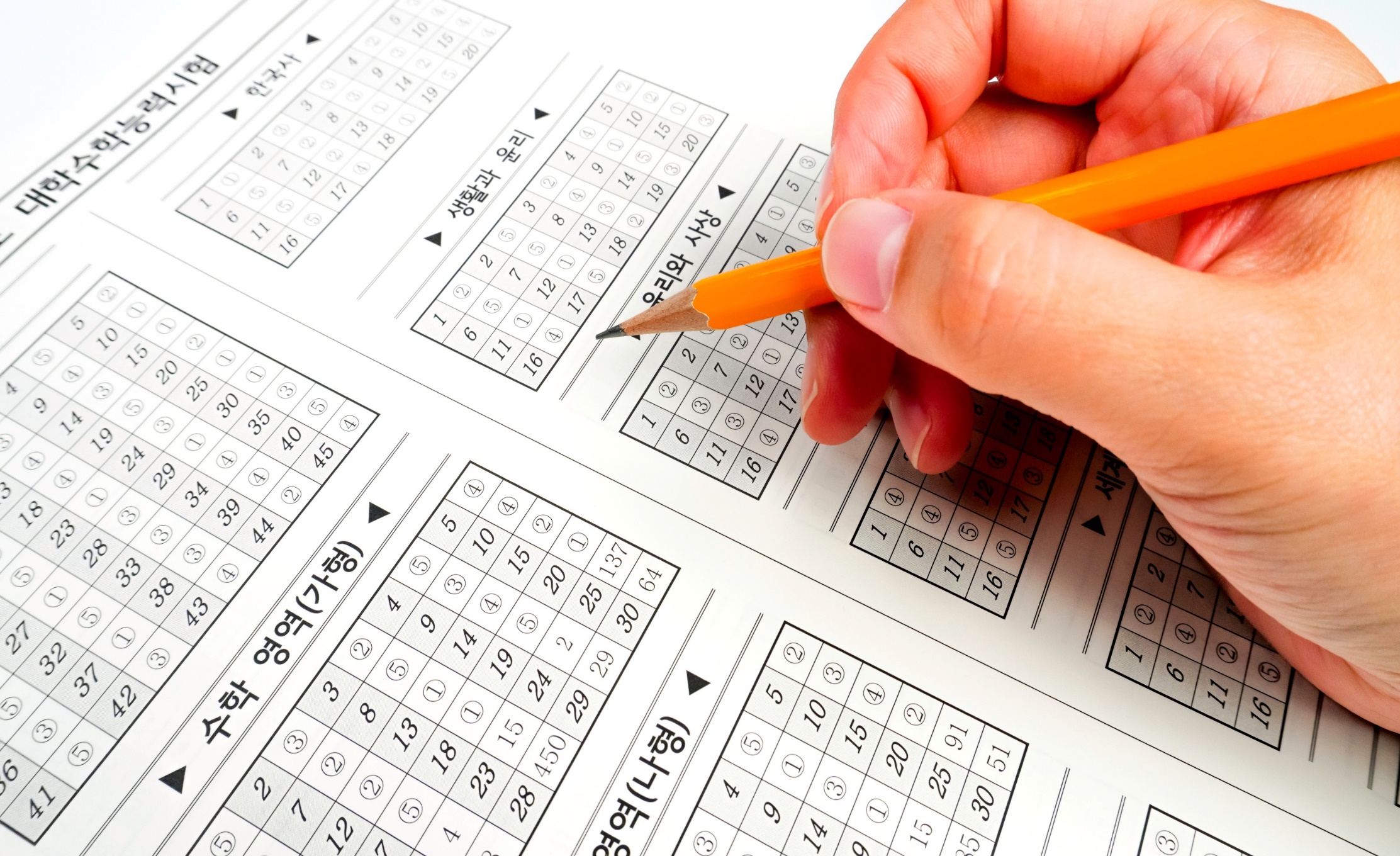 CONTENTS
2024학년도 1학년 운영 기본 방침

대입 전형 기본 사항

대입 전형 주요 사항

대입 전형 유형별 특징

2024학년도 1학년 운영 계획

학급별 간담회
1학년 운영 기본 방침
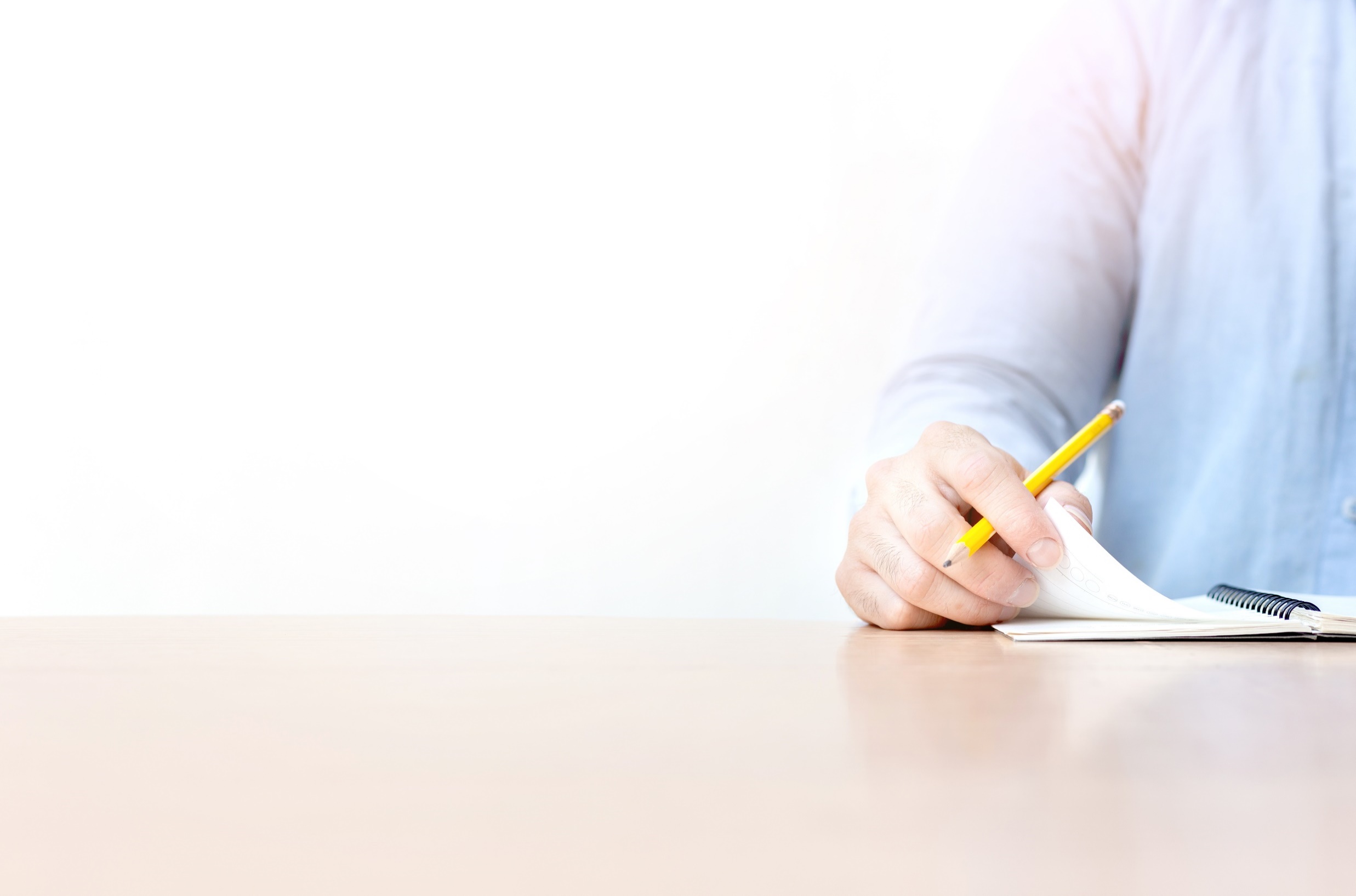 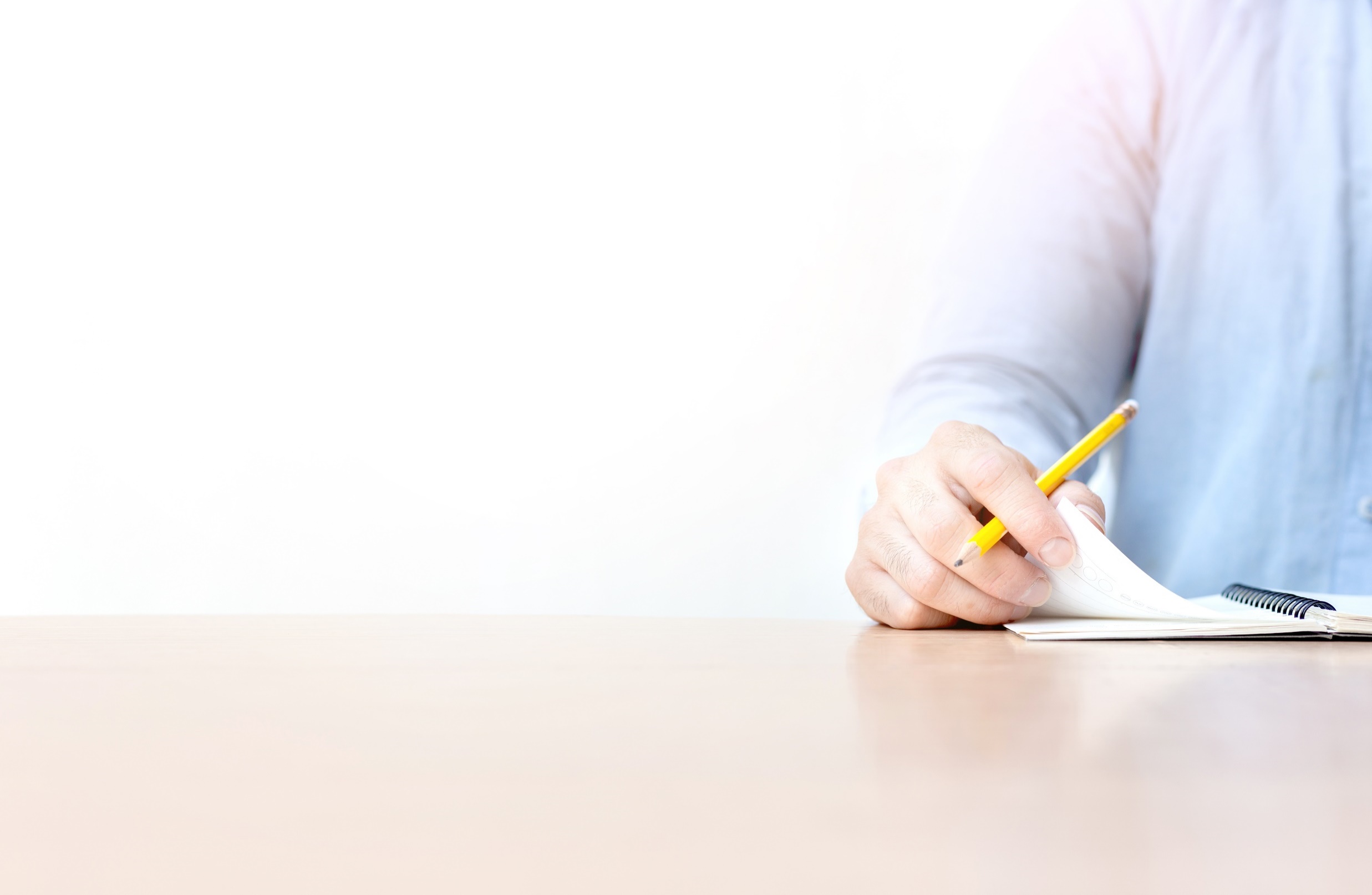 끝이 
어딜까

너의
잠재력

-하상욱 단편 시집 ‘????’ 中에서-
3
1학년 운영 기본 방침
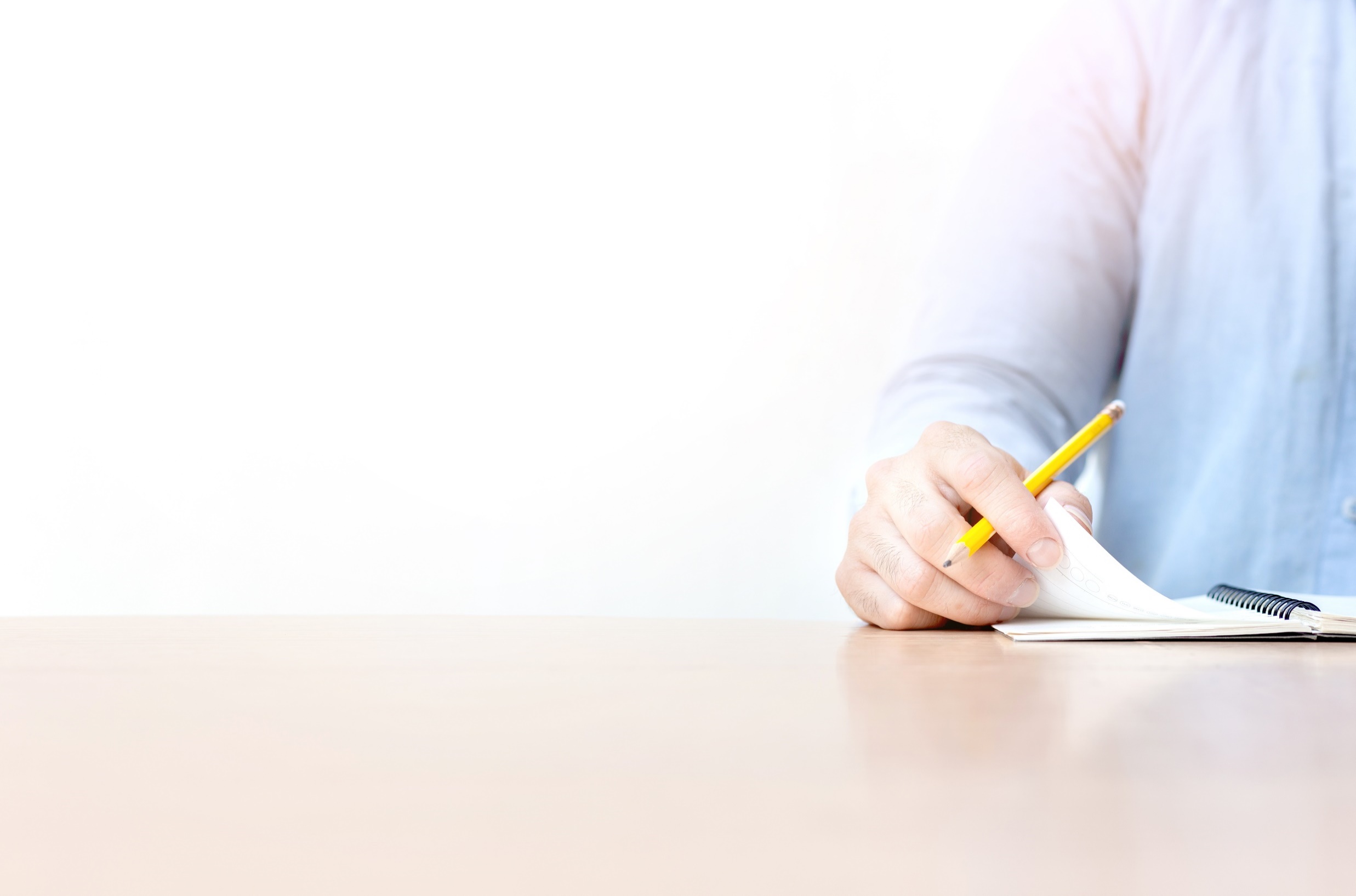 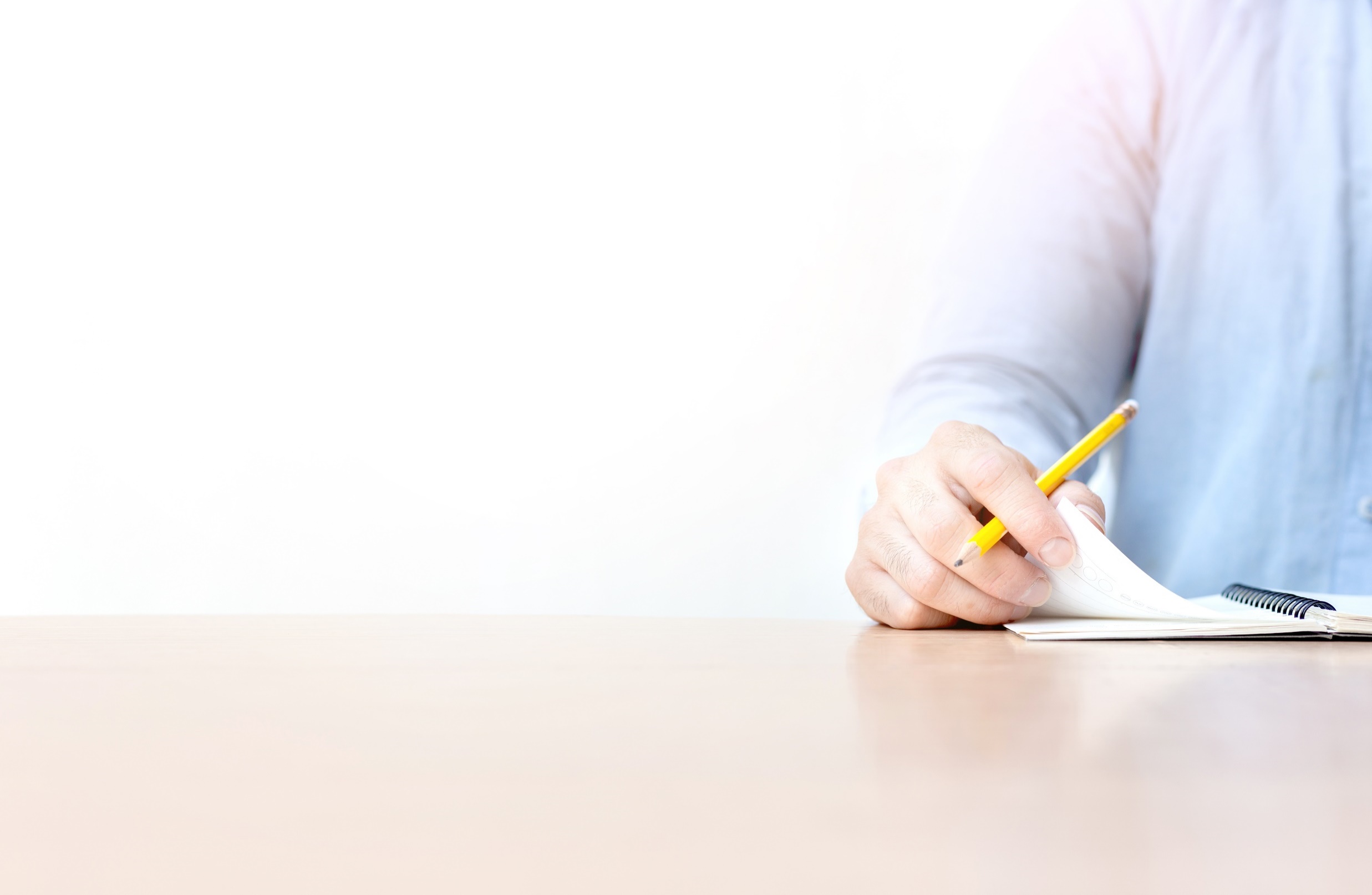 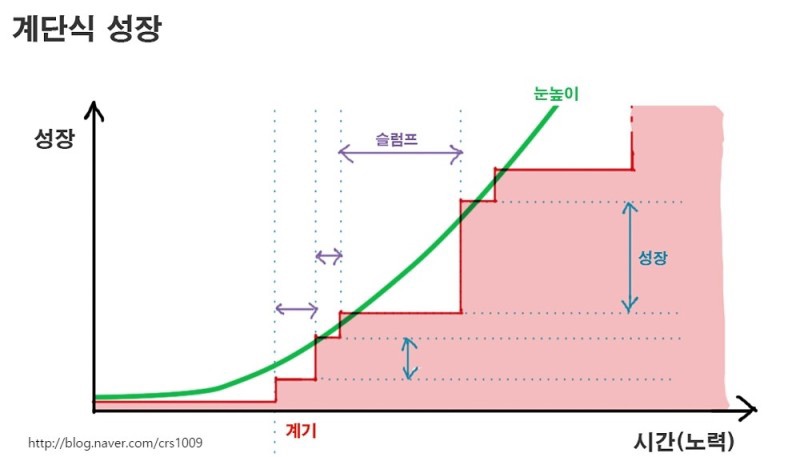 4
1학년 운영 기본 방침
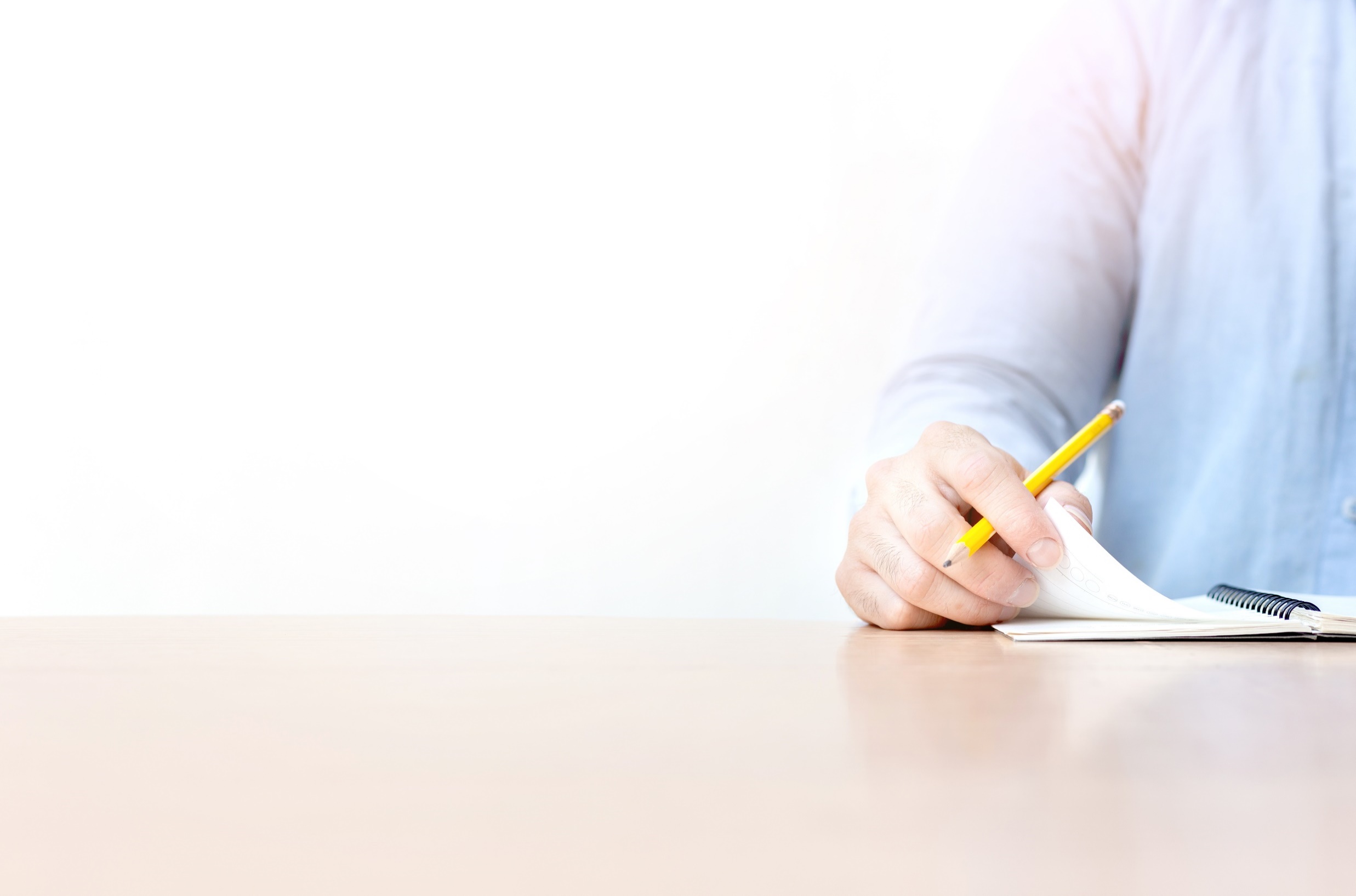 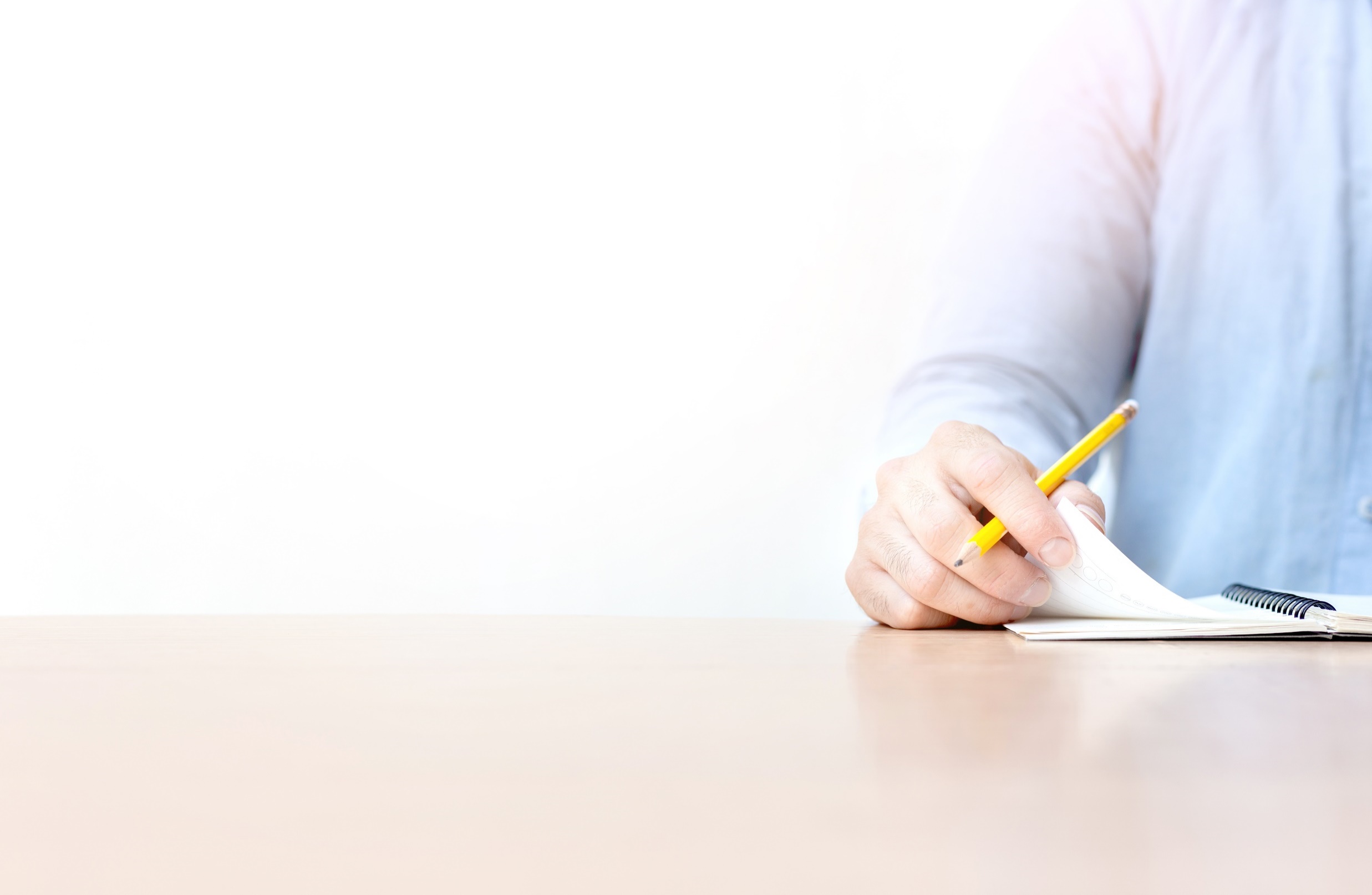 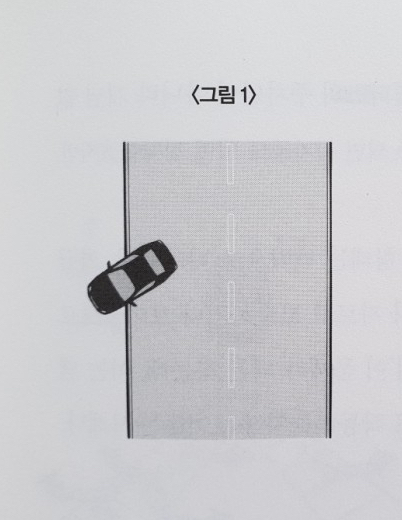 5
1학년 운영 기본 방침
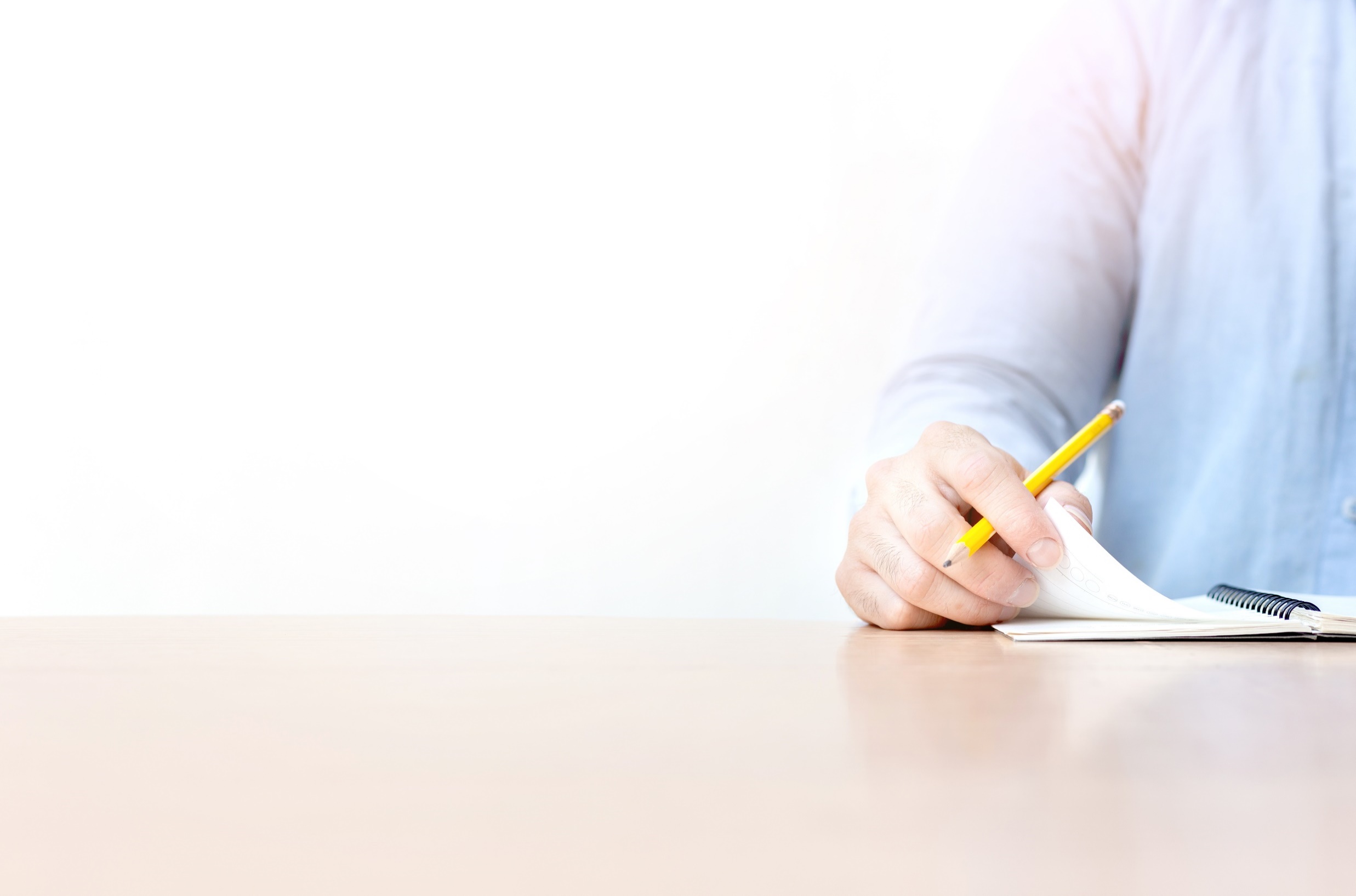 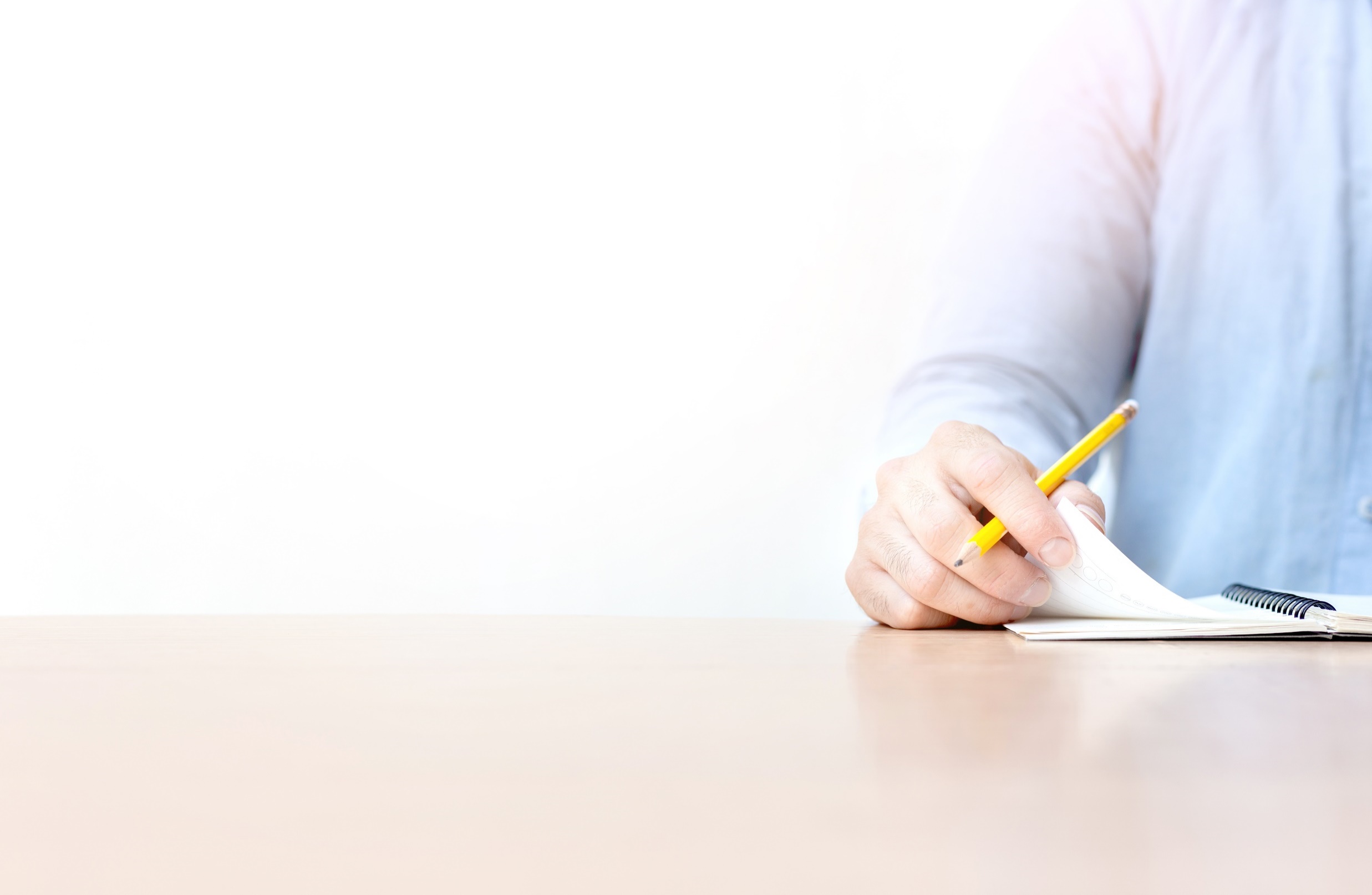 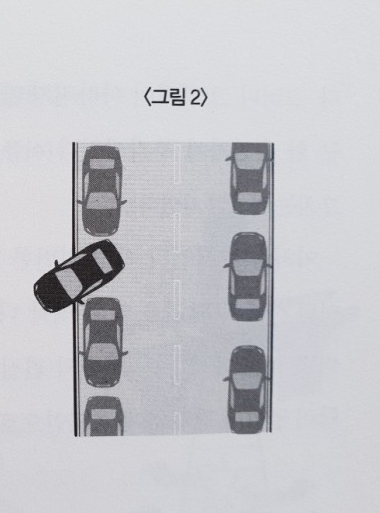 6
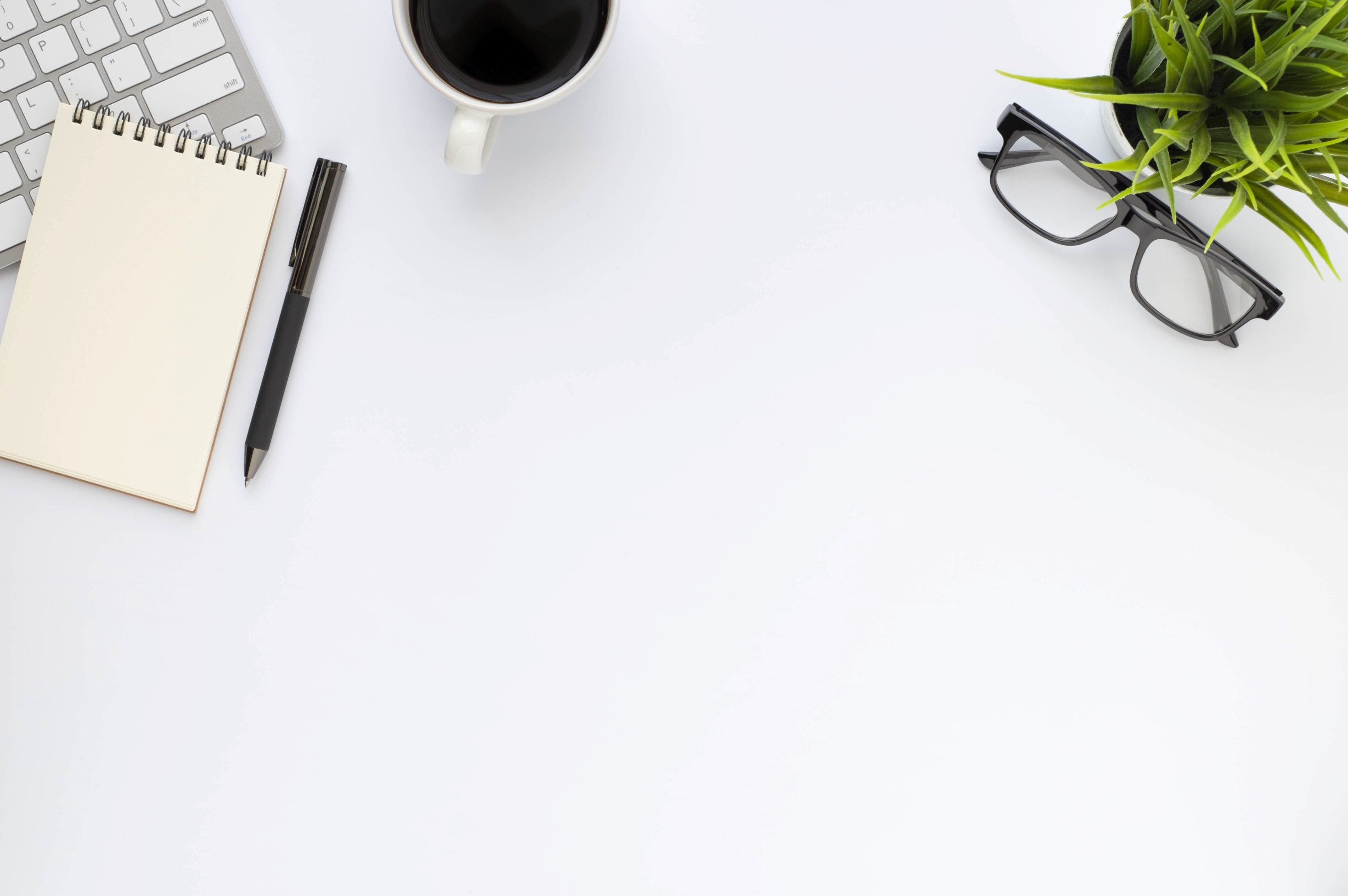 송원고등학교
Chapter
Ⅱ
대입전형 기본 사항
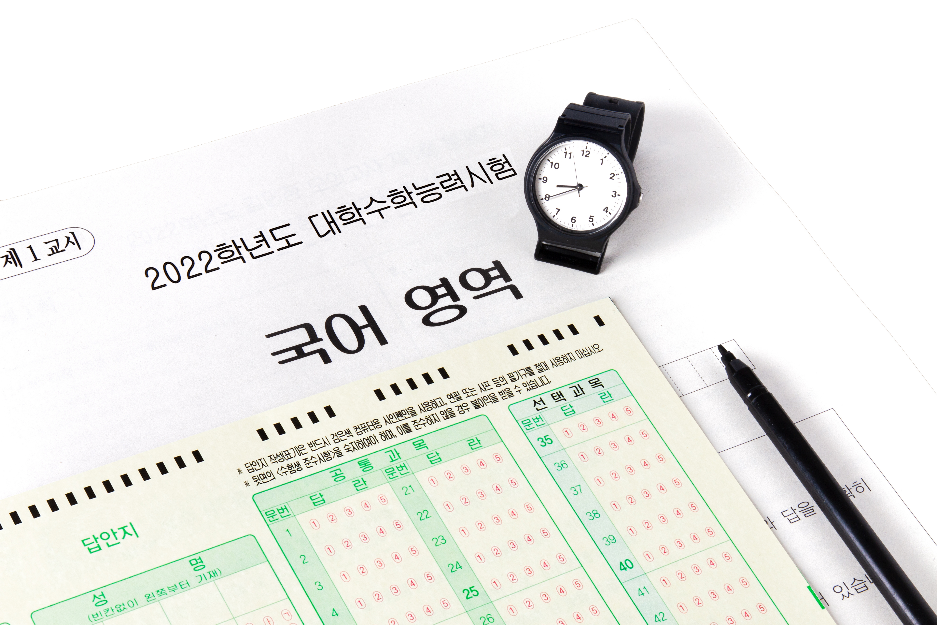 모집 시기에 따른 대입전형 분류
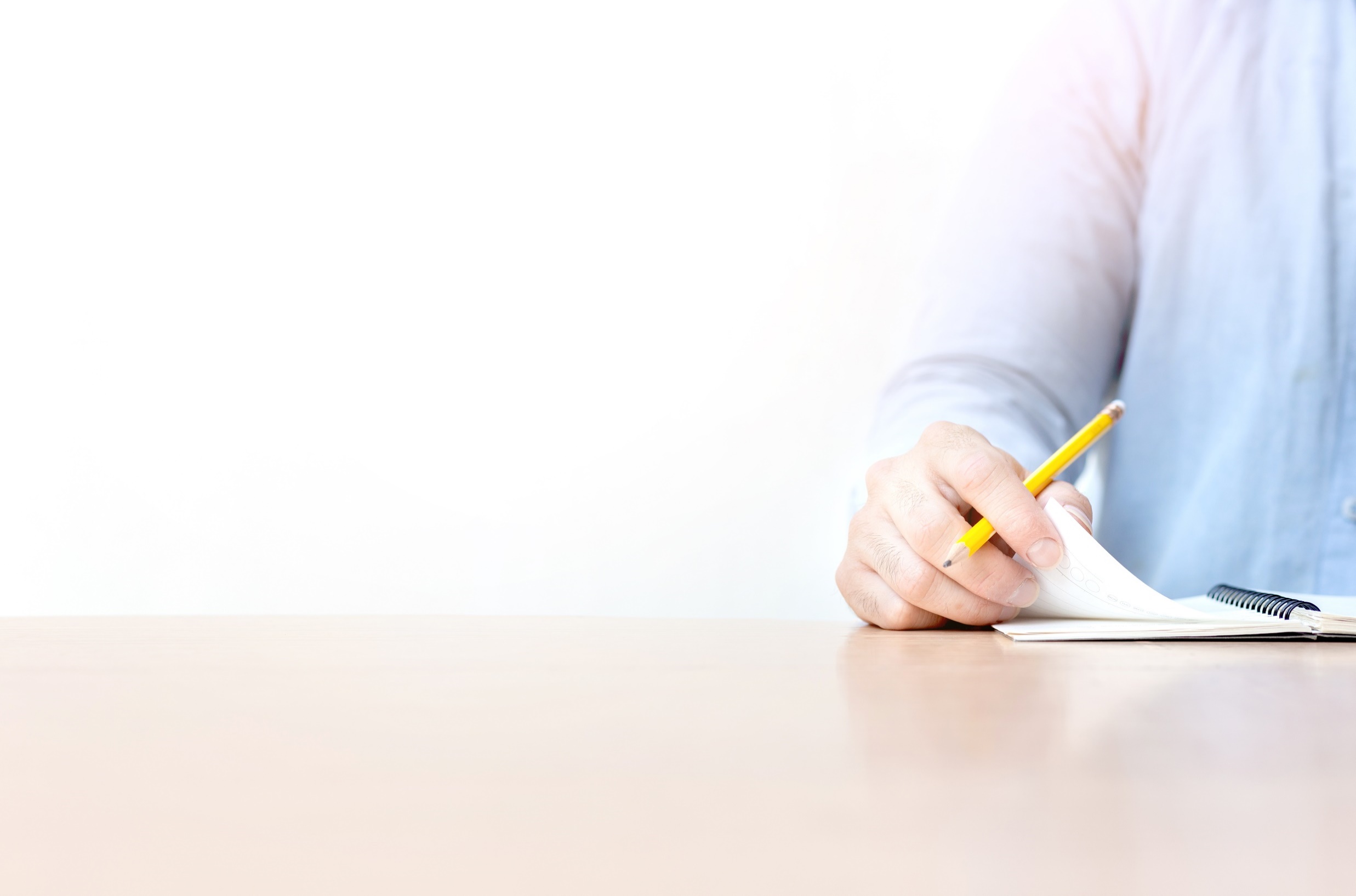 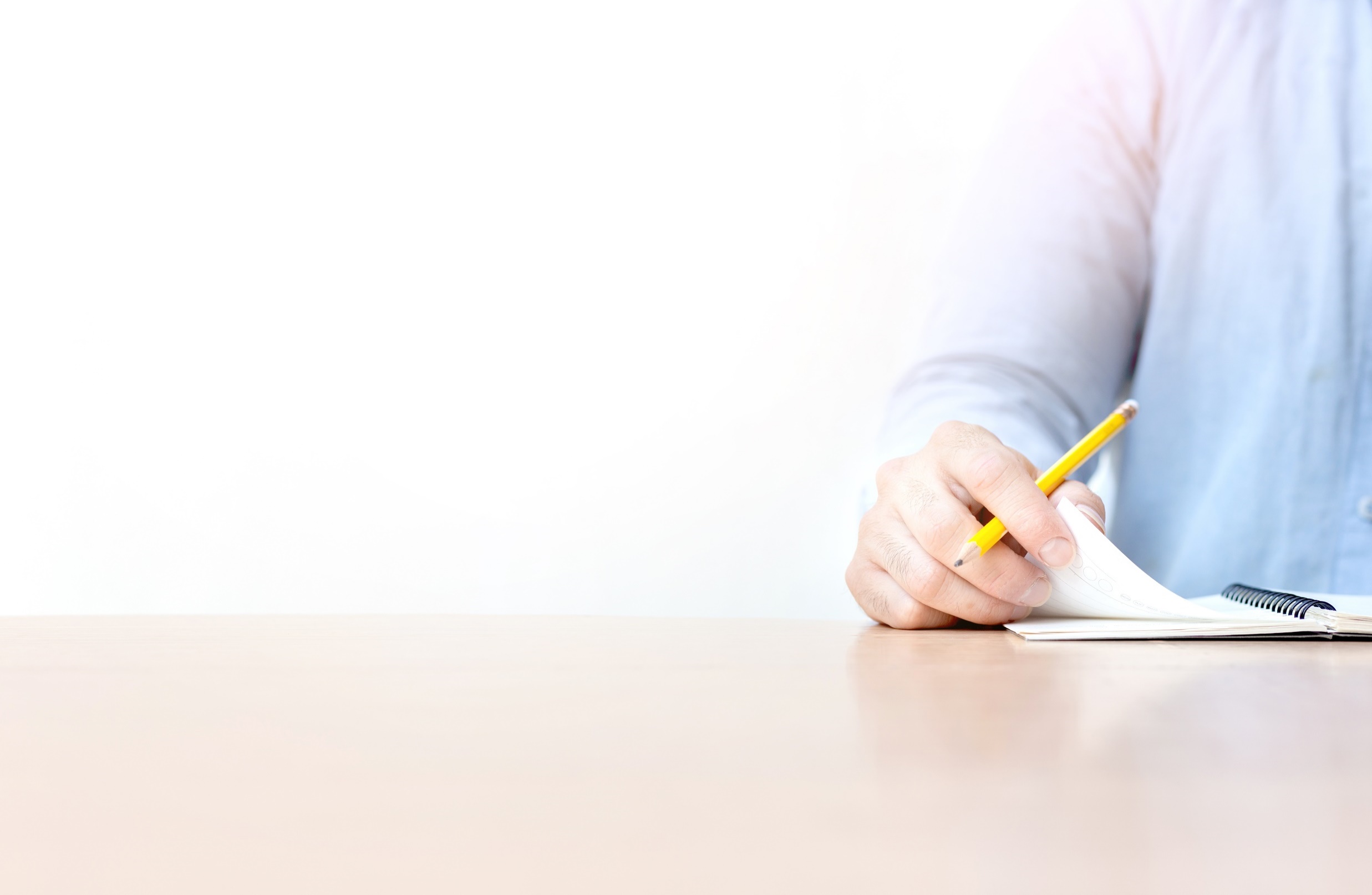 9월
12월
2월
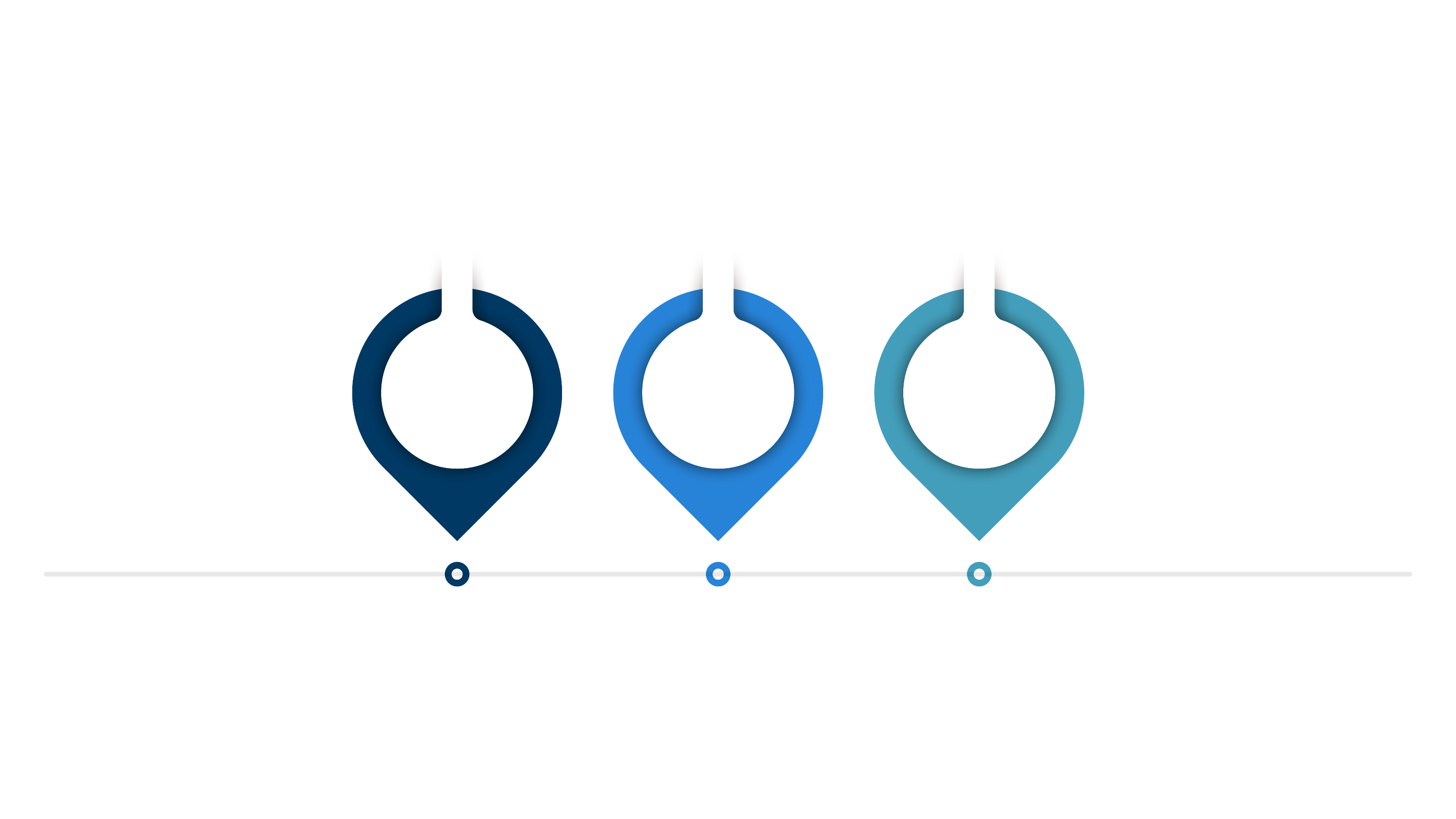 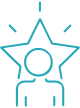 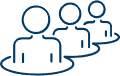 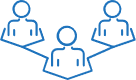 수시모집
정시모집
추가모집
학생부교과
학생부종합
논술
실기/실적
수능
실기/실적
수능
학생부
실기/실적
8
모집시기별 복수지원 가능 횟수
수시모집 : 전형수 기준, 최대 6회  예) 1개 대학 학생부종합,논술전형에 중복 지원하는 경우 2회 산정 정시모집 : ‘가, 나, 다’ 군별 1개 대학씩 지원, 최대 3회
복수지원 : 같은 모집 시기에 여러 대학에 중복 지원
지원횟수 :
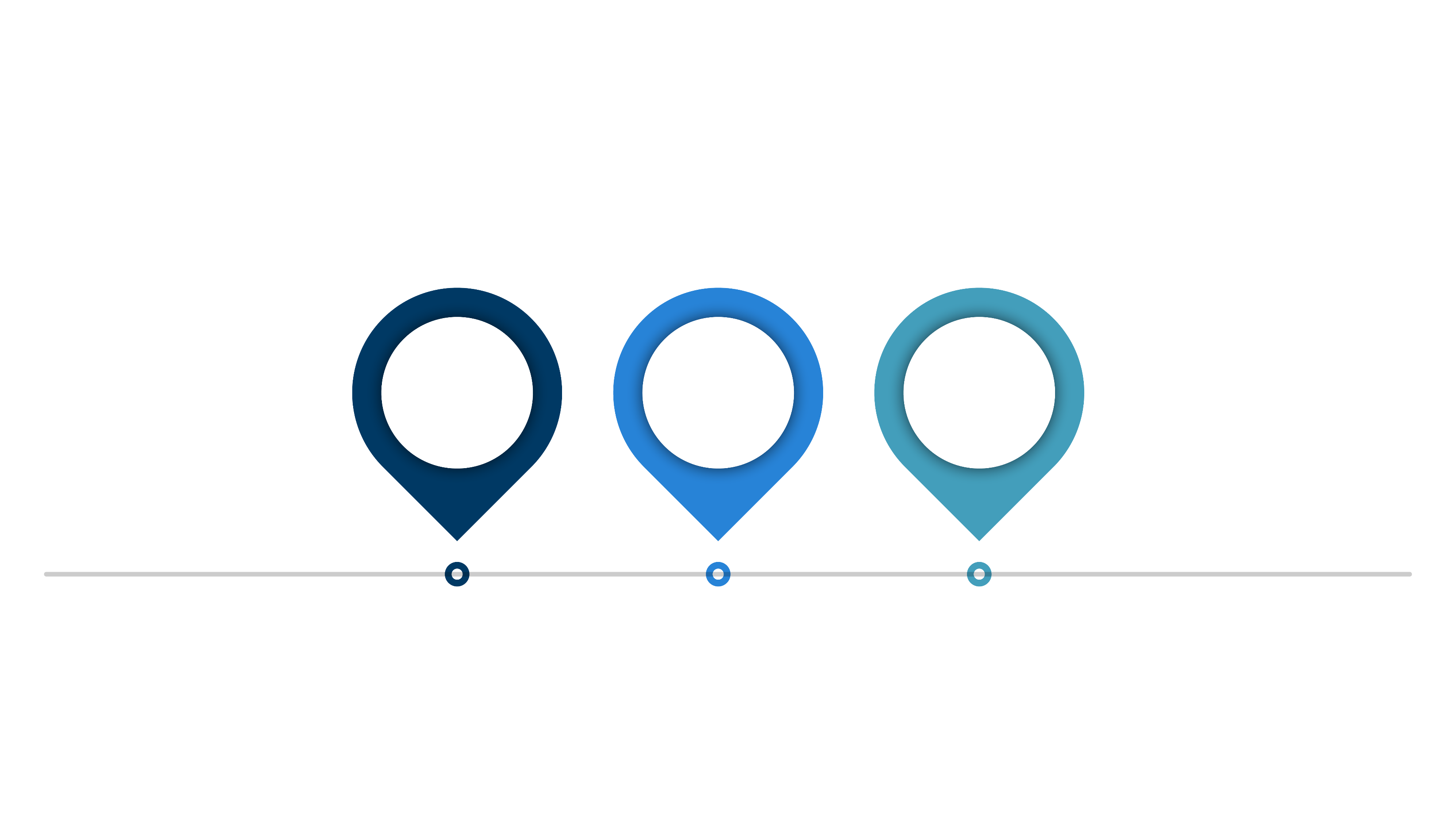 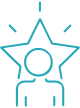 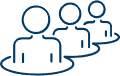 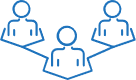 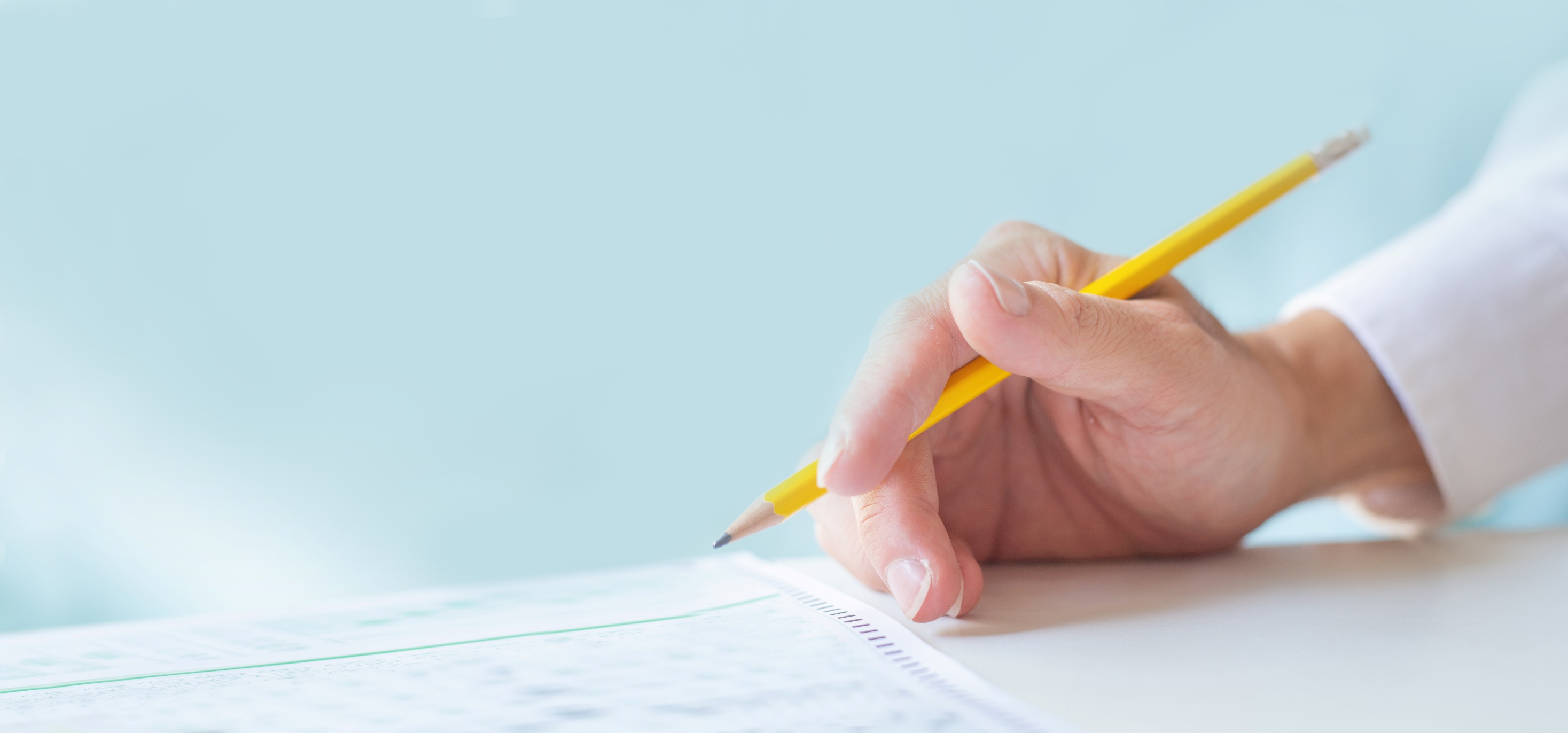 수시모집
정시모집
추가모집
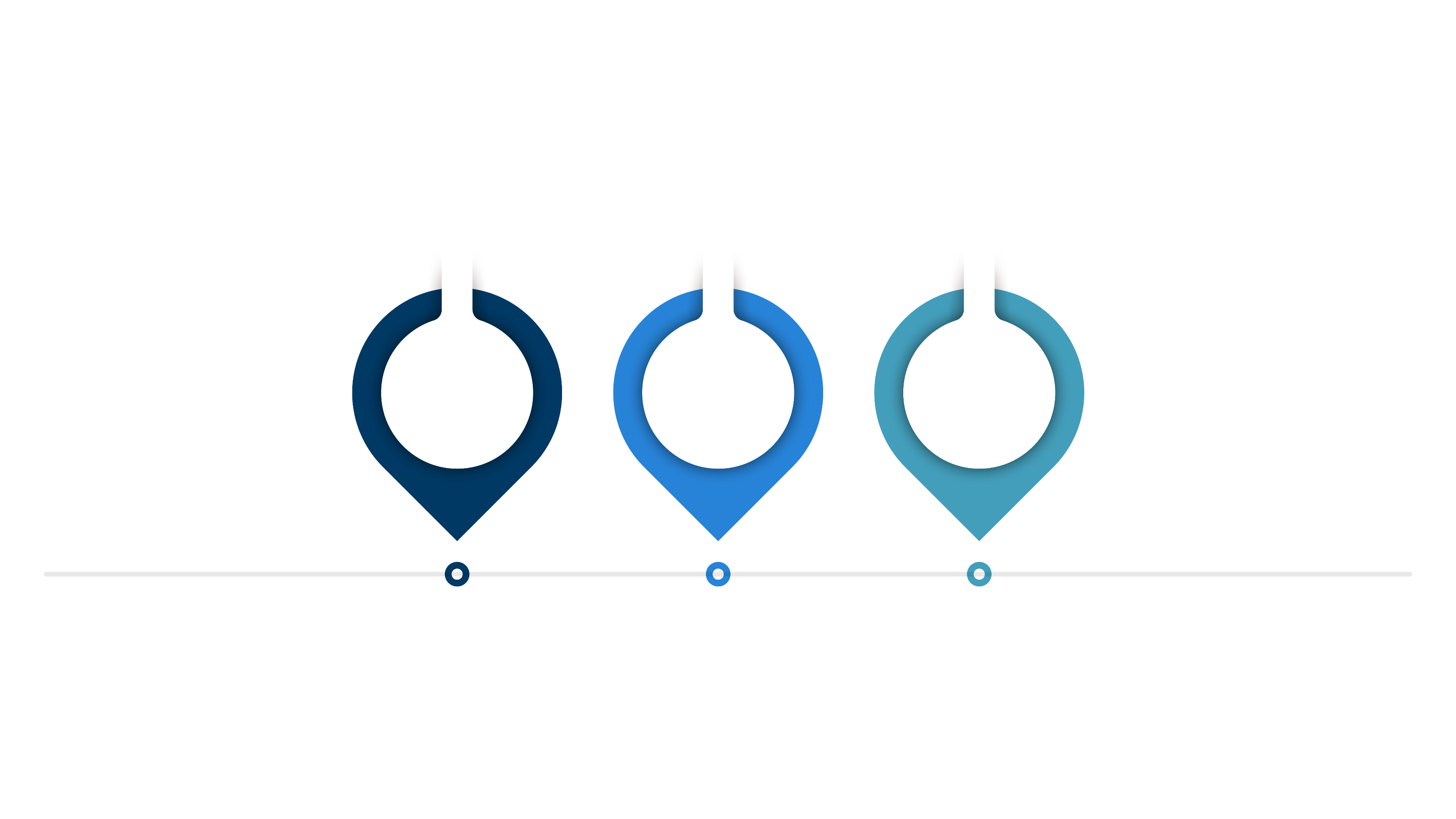 최대 6회까지 지원 가능
군별 1회씩 최대 3회 지원 가능
제한 없음
9
모집시기별 복수지원 금지 사항
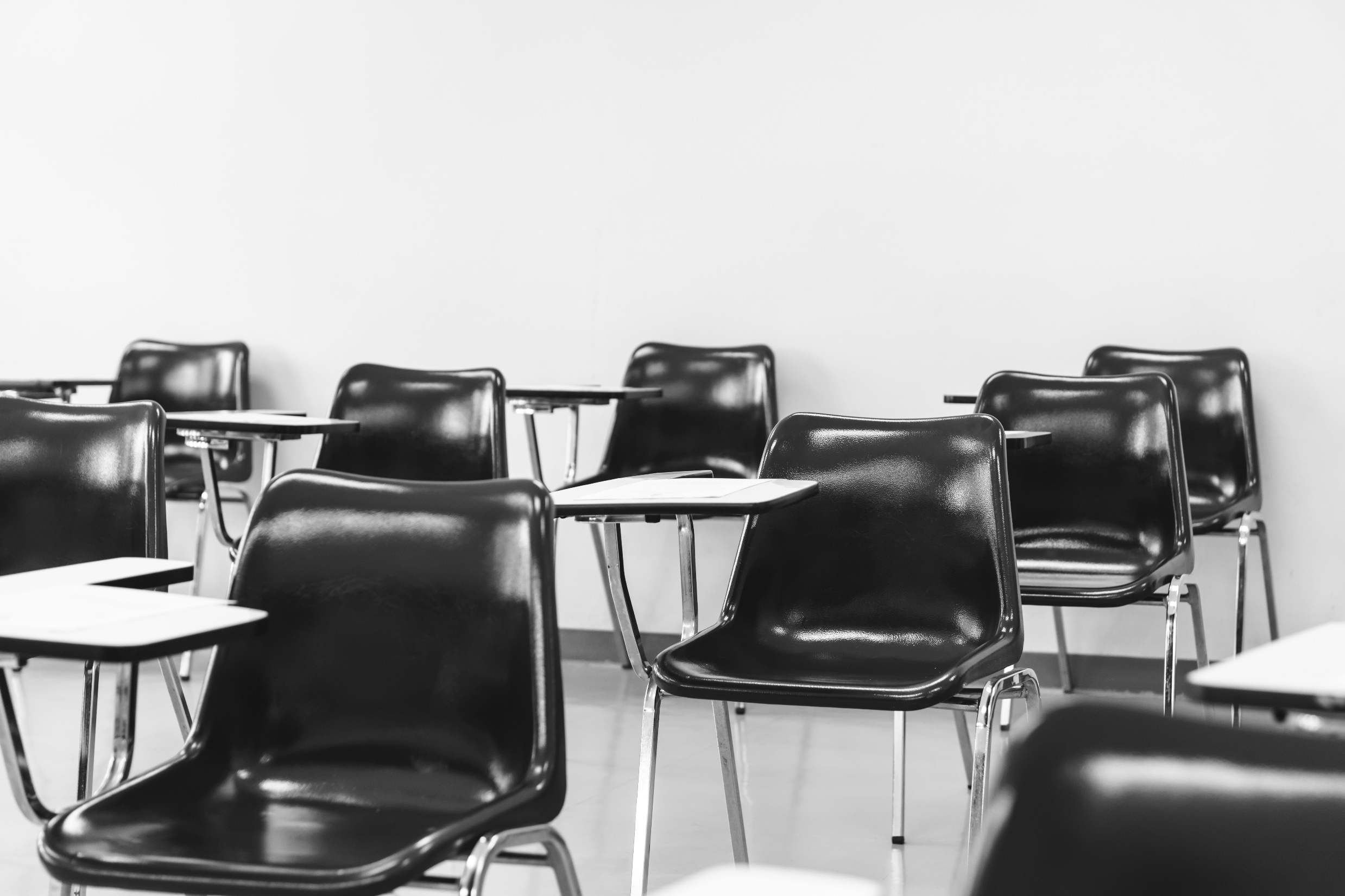 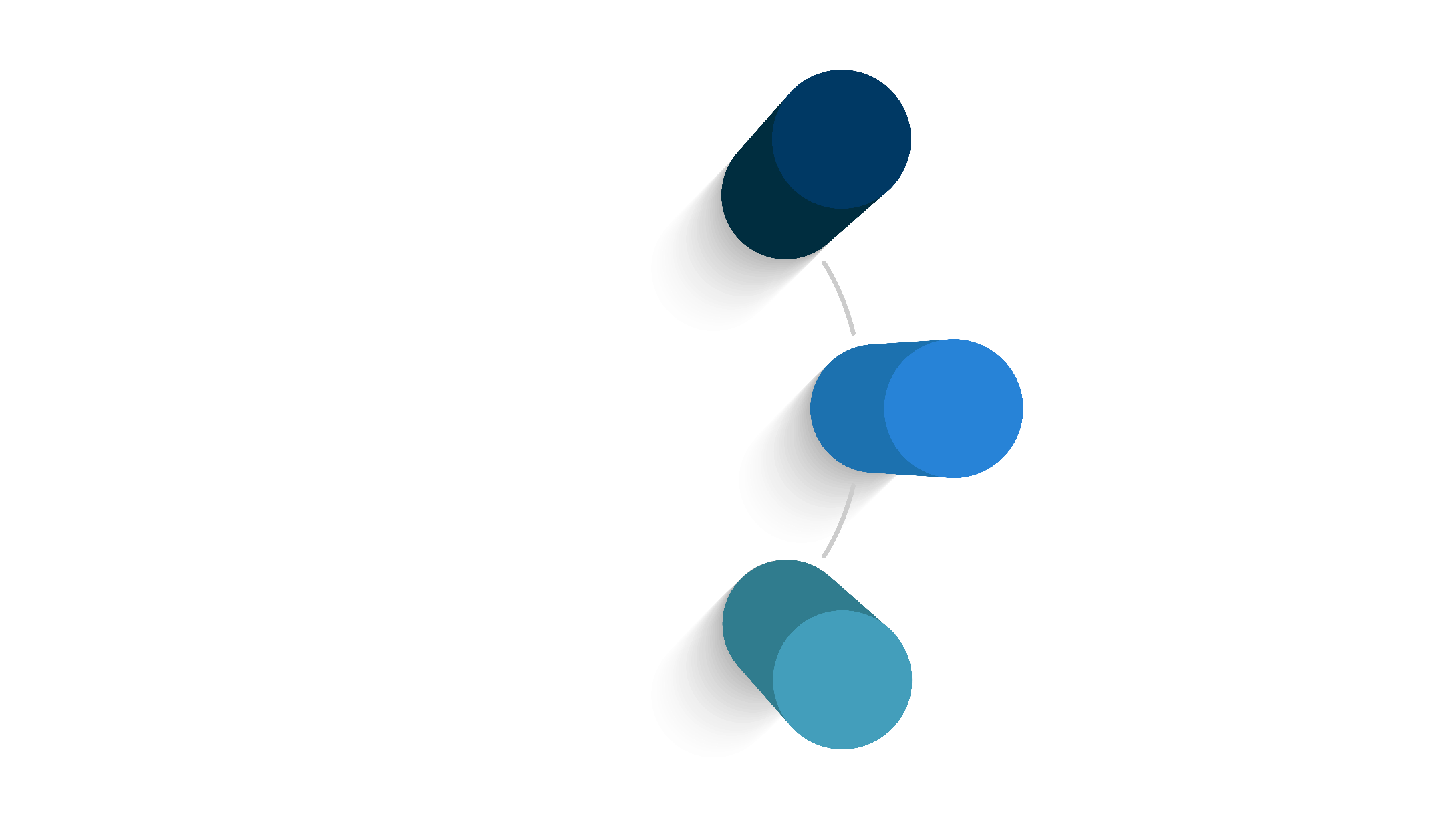 산업대, 전문대 정시모집 합격자는 등록여부와 상관없이 대학의 추가모집에 지원할 수 있음 

정시 등록 포기는 ‘정시모집 충원합격 등록 마감일 16시’까지 하여야 함
수시모집 합격
9월
정시, 추가모집 지원 불가 (등록 포기해도 모두 지원 불가)
12월
정시모집 합격∙등록
합격∙등록 시 2월 추가모집 지원 불가
추가모집 합격∙등록
2월
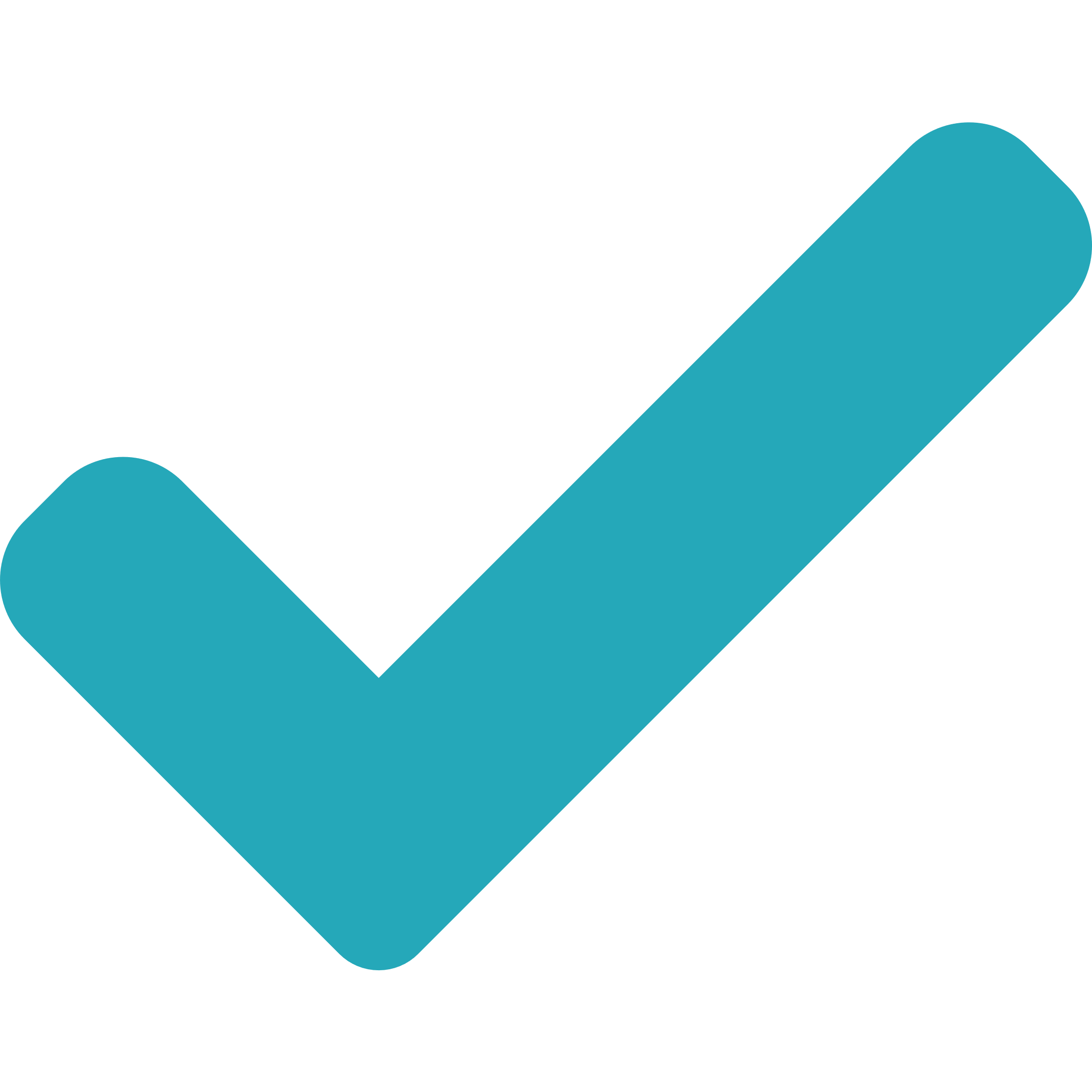 4년제 정시 등록 포기 시 2월 추가모집 지원가능
10
대학입학전형 4년 예고제
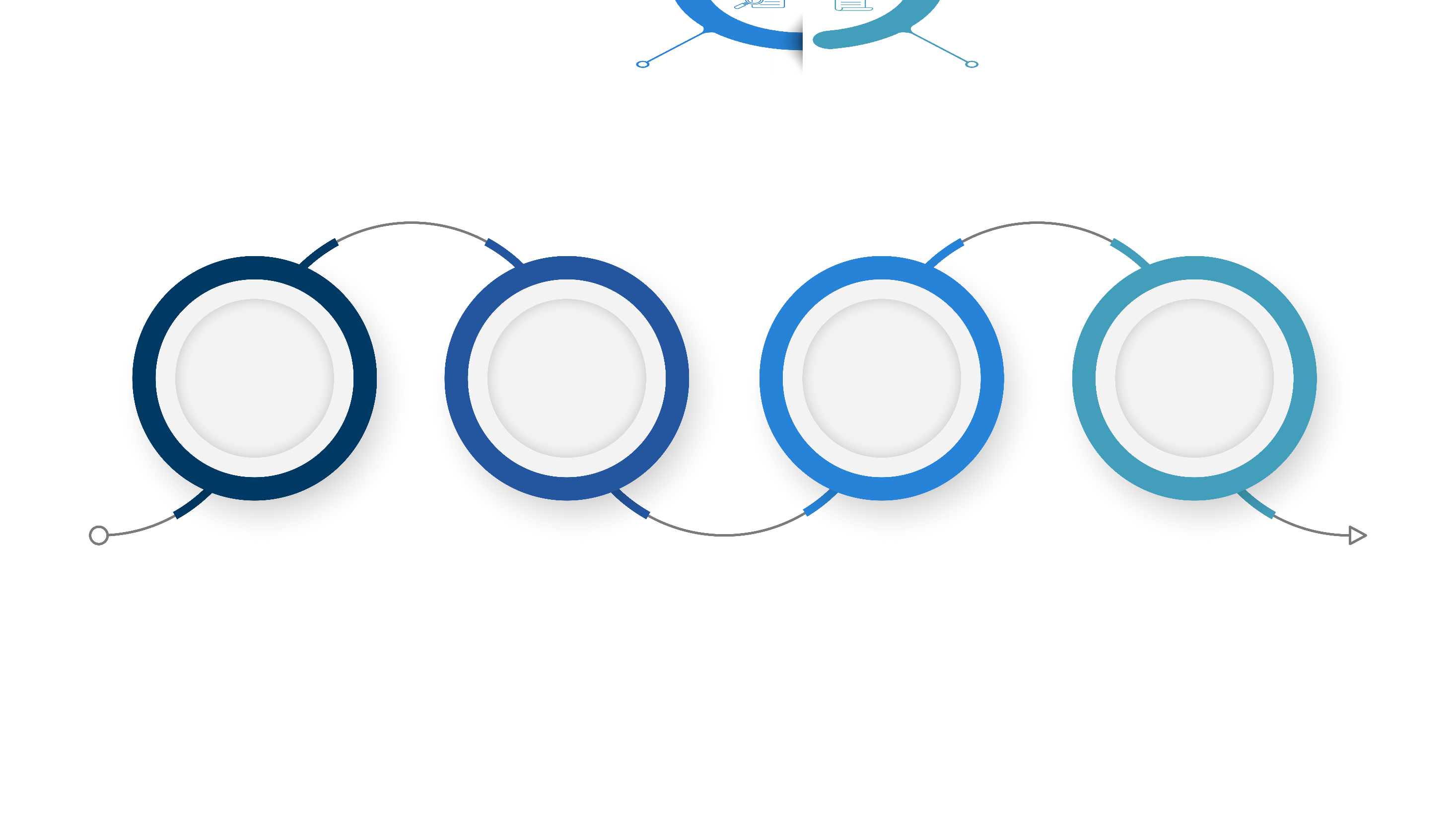 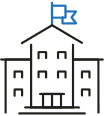 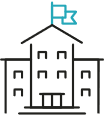 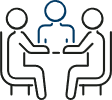 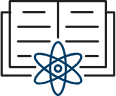 교육부
대교협
대학
대학
대입정책
대입전형 기본사항
대입전형 시행계획
모집요강(수시, 정시)
중학교 2학년 2월말
1학년 8월말
2학년 4월말
3학년 5월말, 8월말
대입제도 방향성
대입전형 기준 사항
대학별 
대입전형 시행계획
대학별 
수시/정시 요강 확정판
11
[Speaker Notes: 대학입학전형 4년 예고제에 따라 작년 4월 각 대학은 대입전형 시행계획을 발표 공시하였습니다. 아직 요강은 발표 전으로 시행계획은 현재 각 대학 입학처에 접속하시면 살펴보실 수 있으시구요 확정된 수시 모집 요강은 5월 말 확인 가능하겠습니다.]
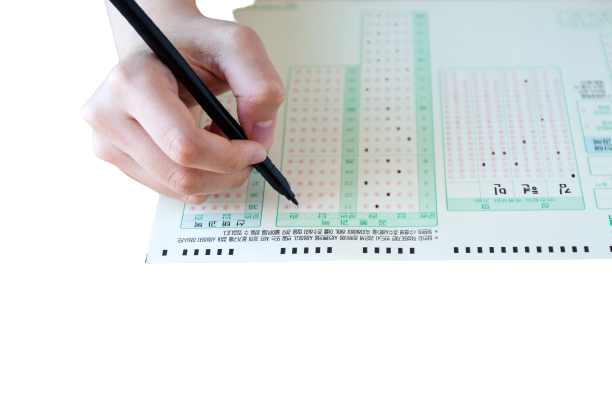 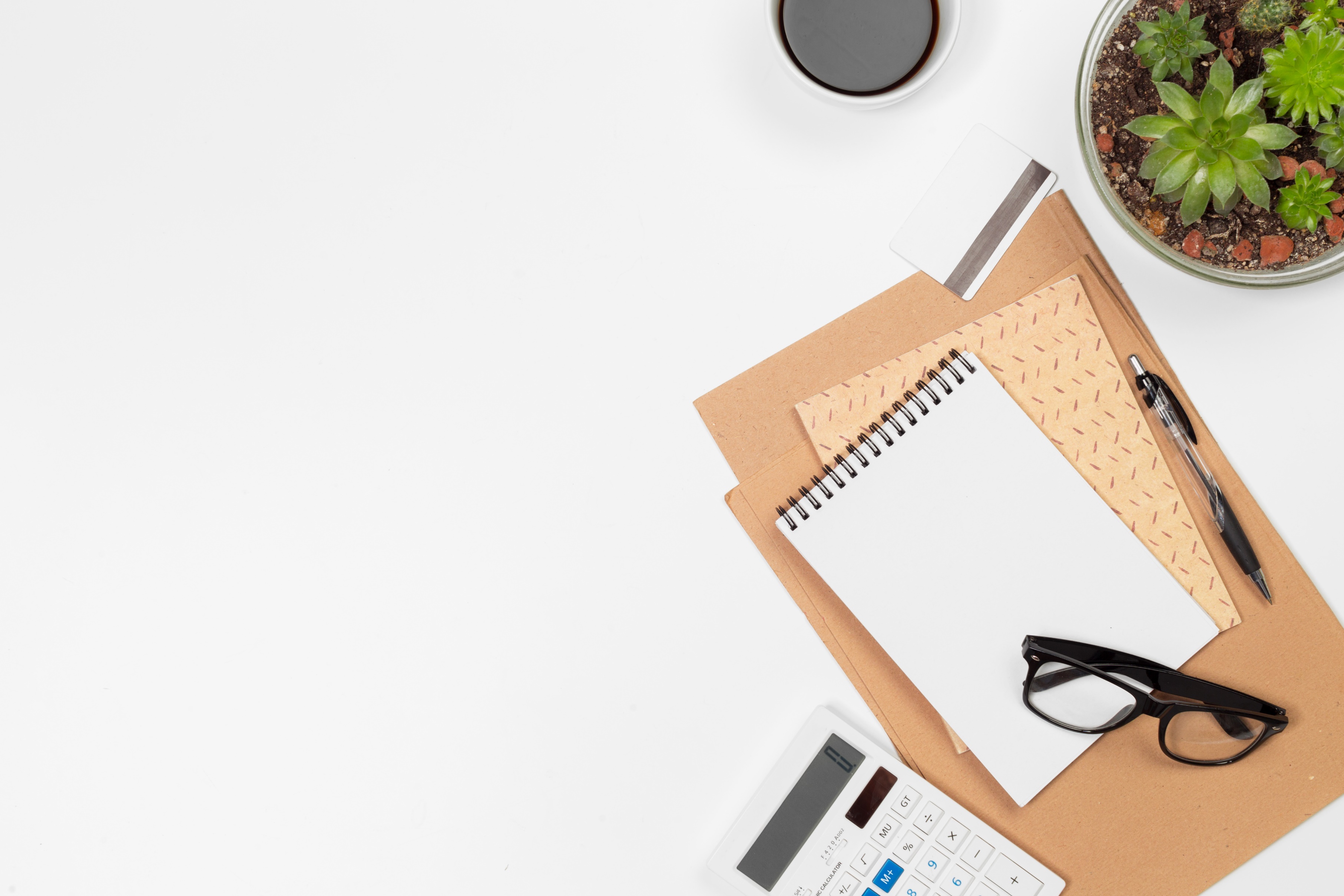 Chapter
Ⅲ
송원고등학교
대입전형 주요 사항
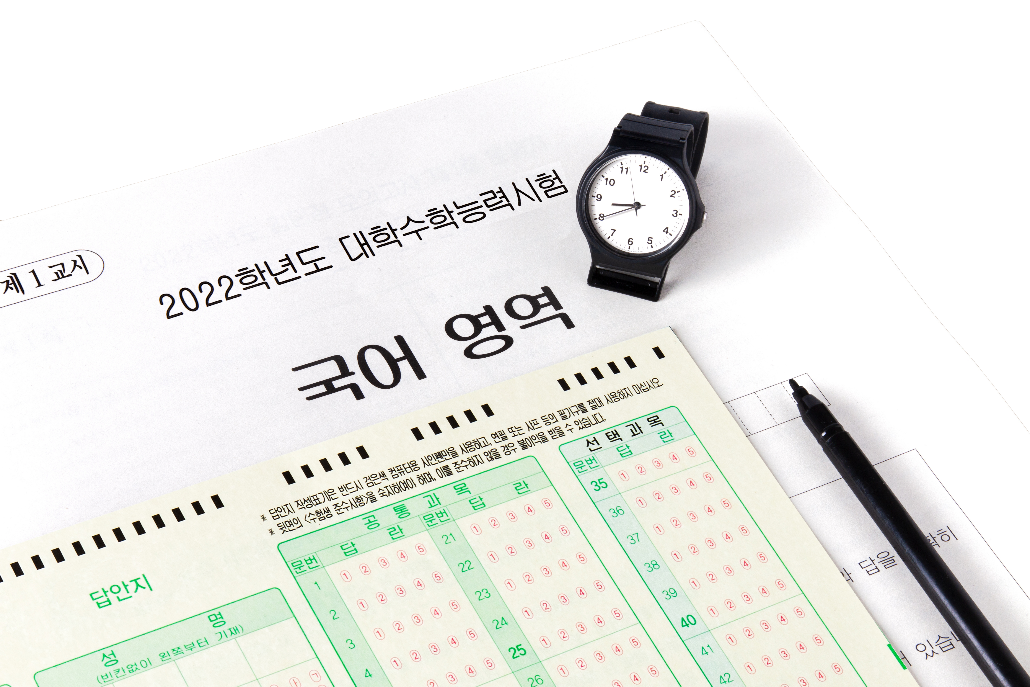 2025 대입의 주요 특징
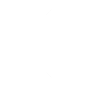 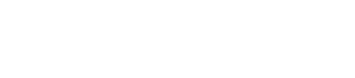 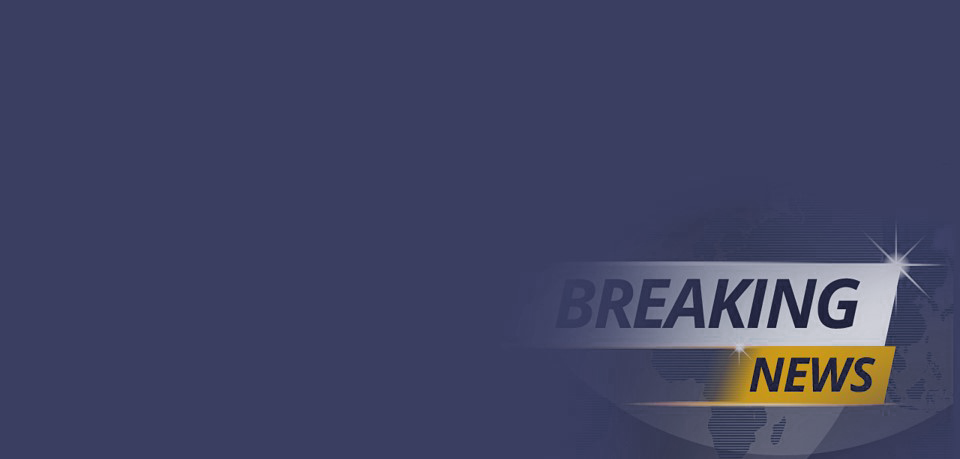 ✔ 2024학년도 대입전형과 일관성 유지
✔ 수능 응시과목 관계없이 문,이과 통합 선발하는 대학 증가
✔ 2025학년도 대입전형 학교폭력조치사항 자율 반영
✔ 대학별 전형 계획 변화
2025 전형유형별 모집인원 비교
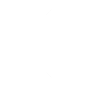 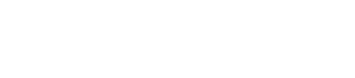 주요 전형별 모집인원 비율 비교(%)
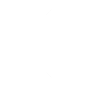 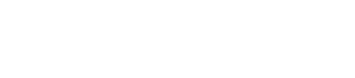 일부 전형유형 제외함
2025 모집인원의 변화_권역별
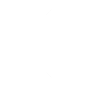 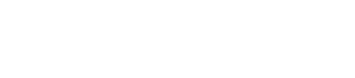 02
01
비수도권 수시 : 정시 = 9 : 1
수도권 수시 : 정시 = 6.5 : 3.5
2025 전형유형별 모집인원 비율 비교_권역별
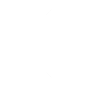 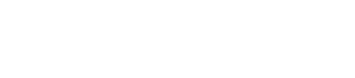 일부 전형유형 제외함
2025 전형유형별 모집인원 비율 비교_권역별
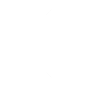 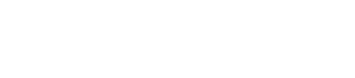 일부 전형유형 제외함
학교생활기록부 일부 항목 대입 미반영
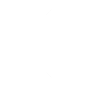 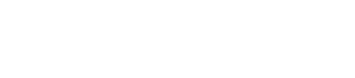 ※ (미기재) 학생부에서 삭제, (미반영) 학생부에는 기재하되, 대입자료로 미전송
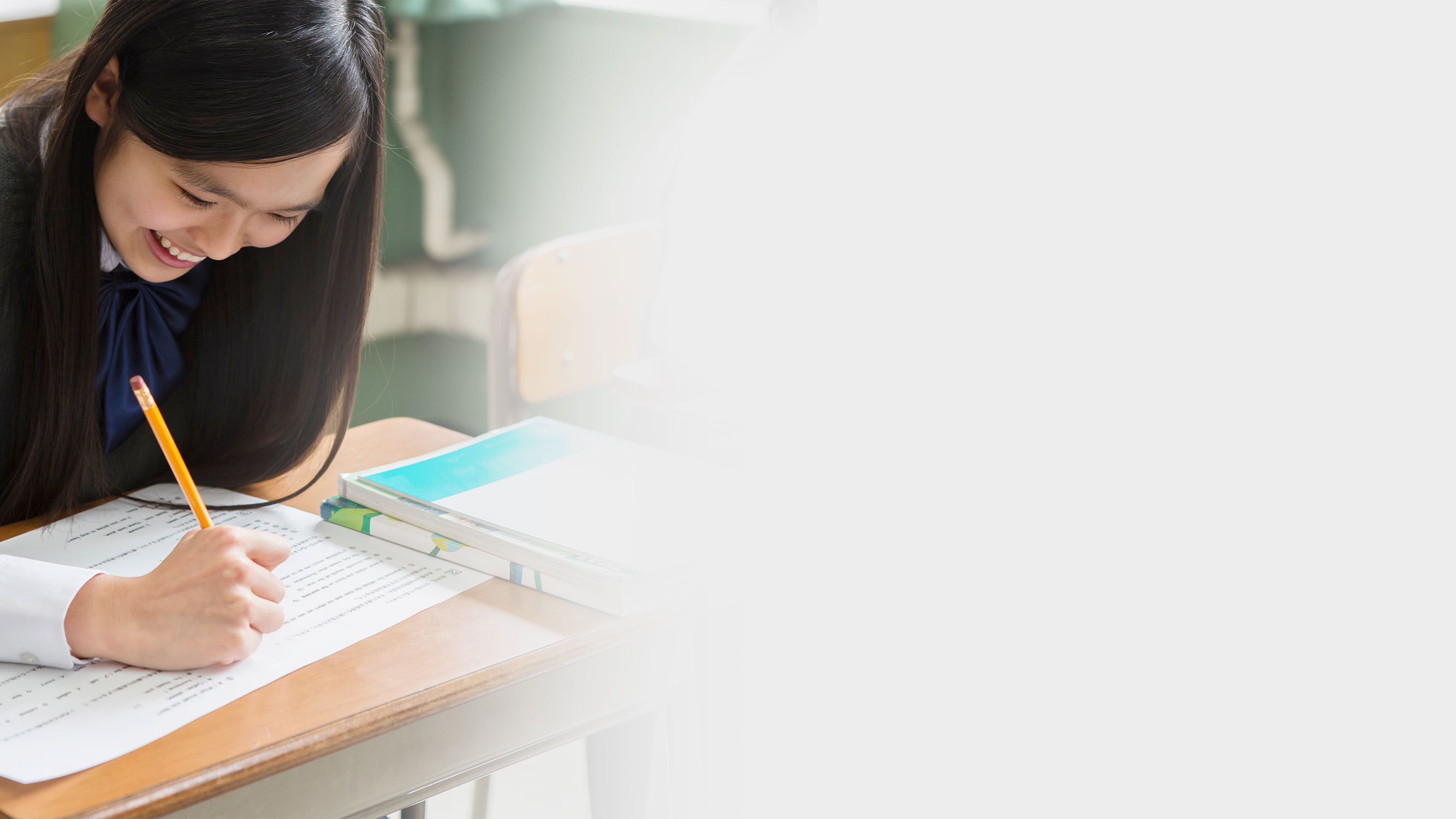 송원여자고등학교
Chapter
Ⅳ
대입전형의 유형별
특징
대입 전형 요소의 이해
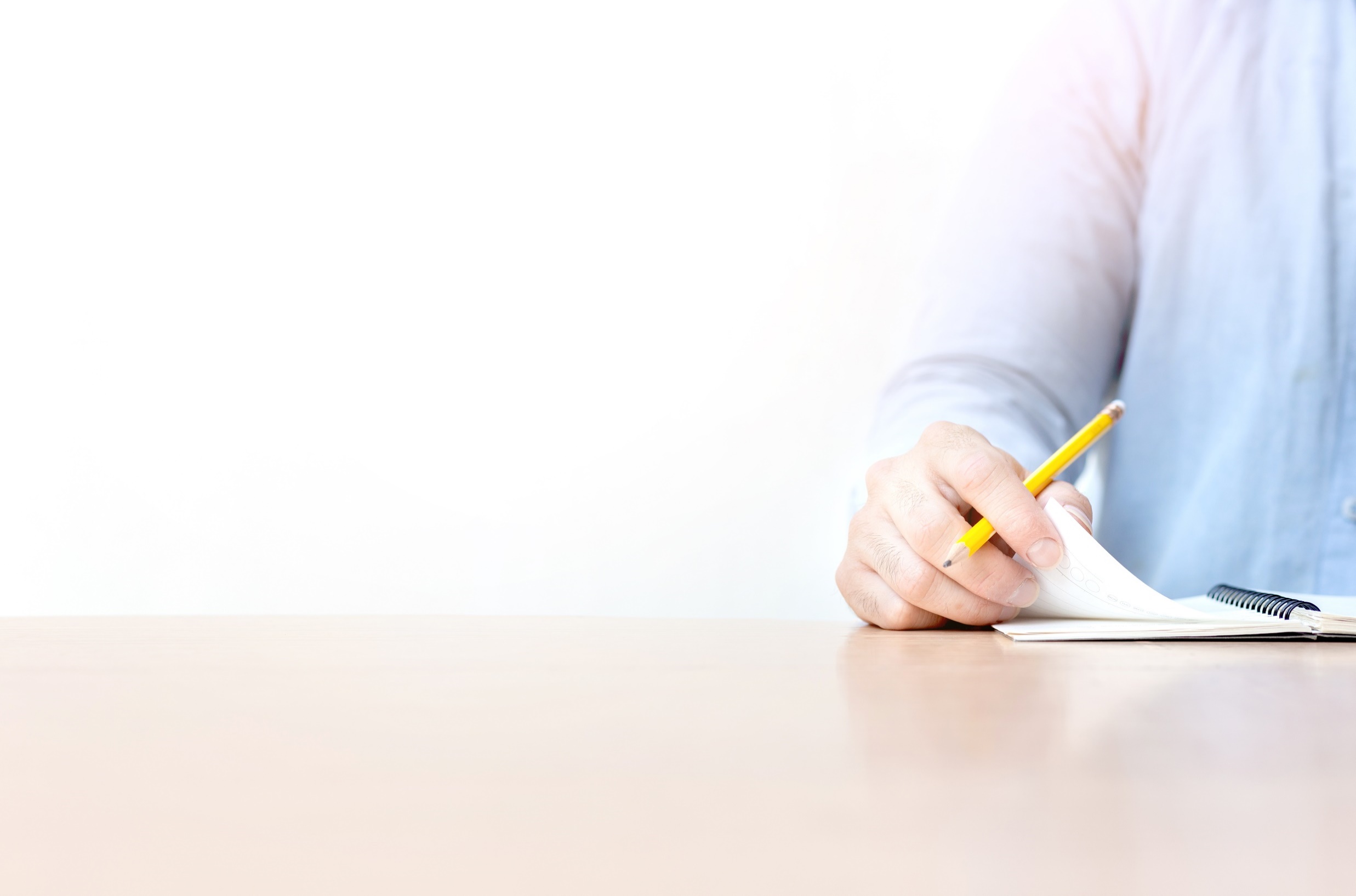 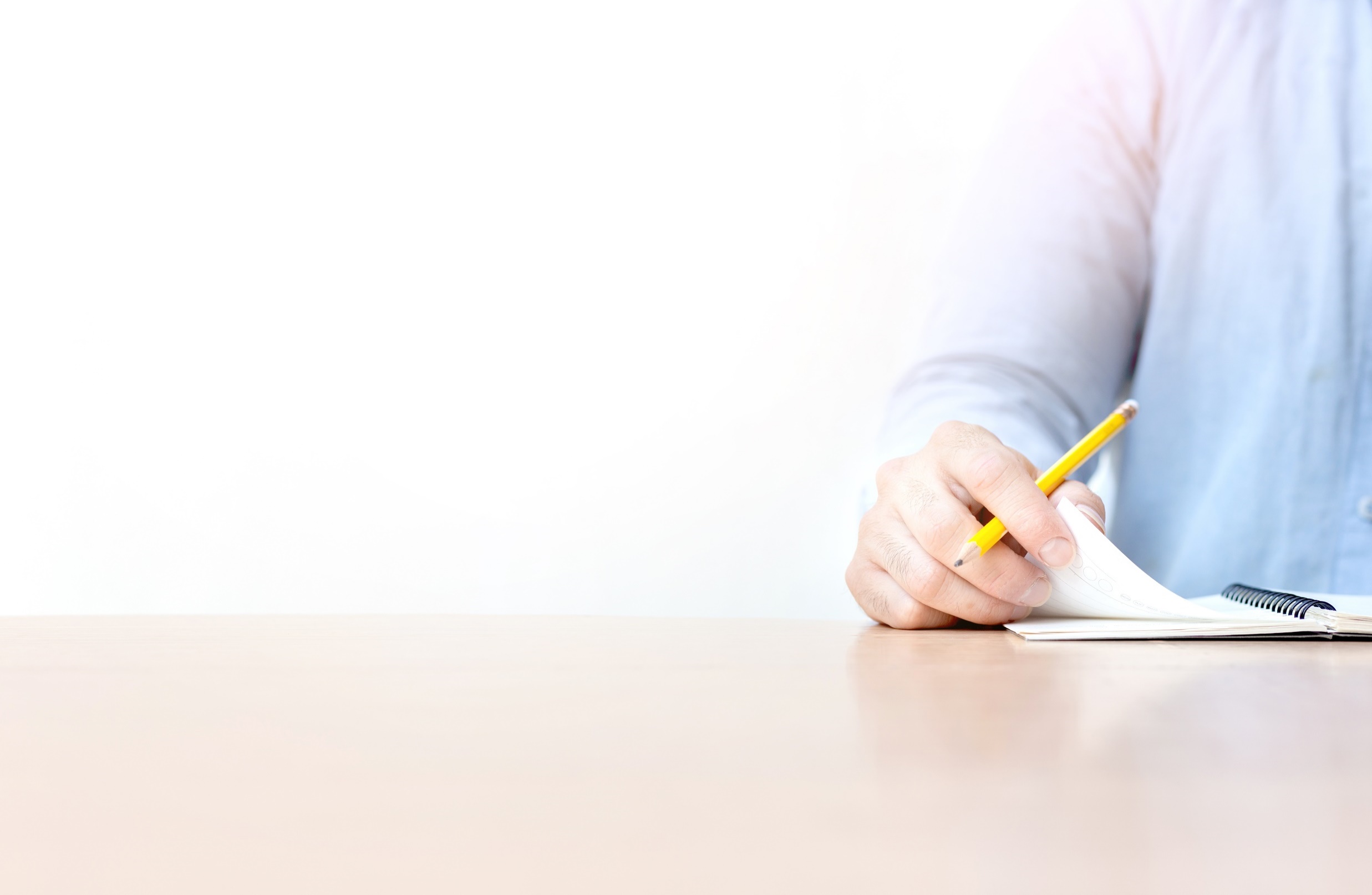 교과 성적
변수 #1
변수 #2
변수 #3
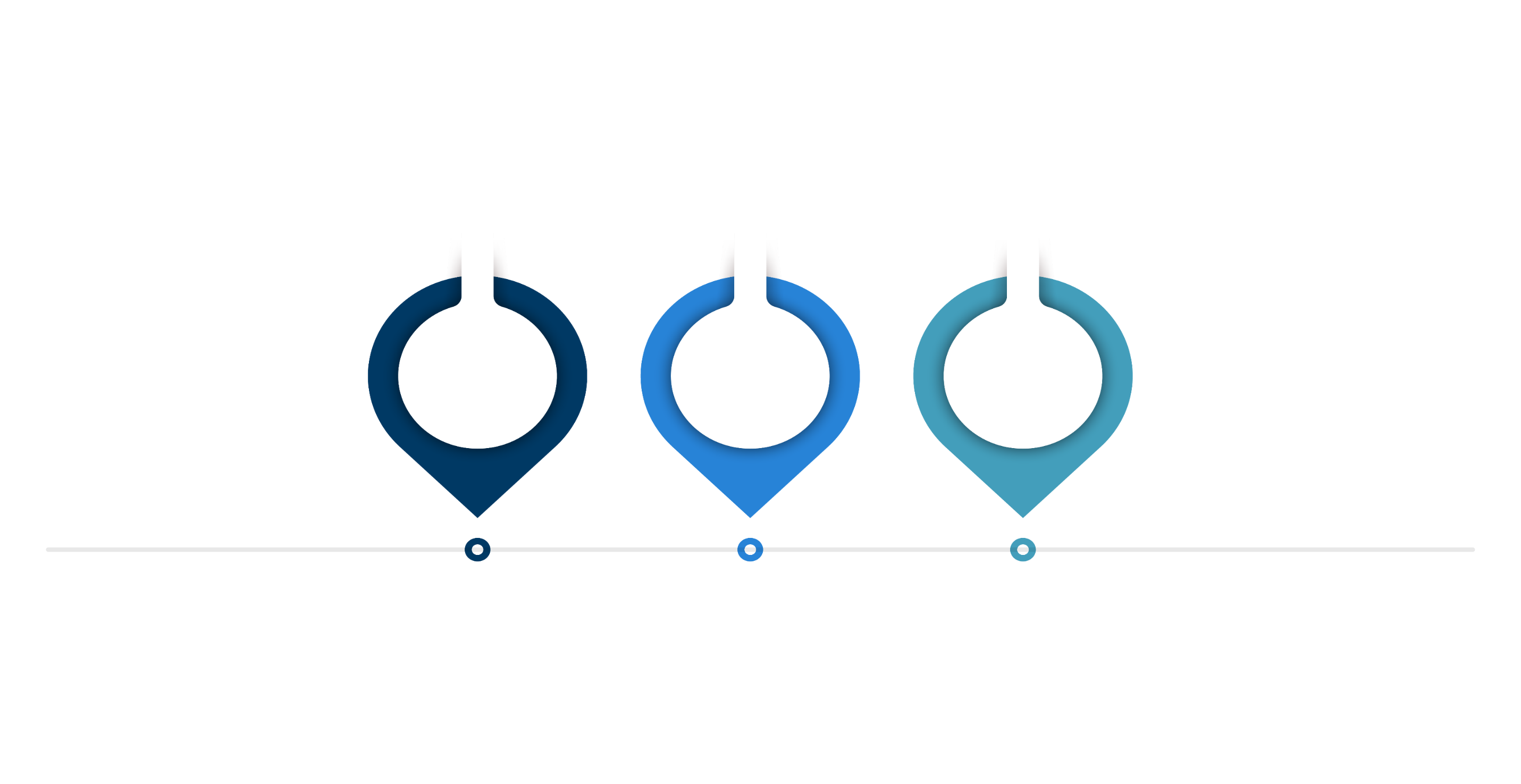 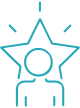 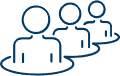 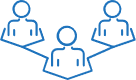 수능 최저
서류
면접
21
대입 전형별  주요 특징
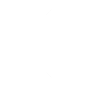 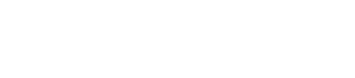 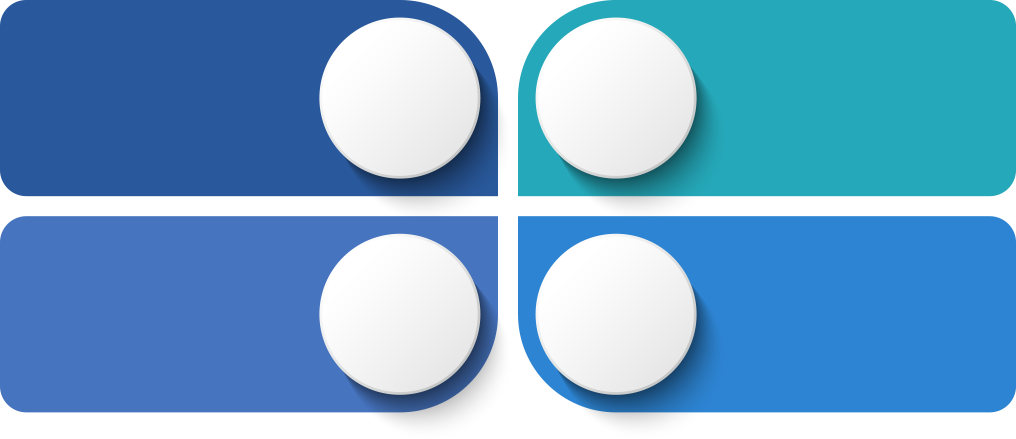 교과 역량
교과 성적
학생부
교과
학생부
종합
교과기반 교과외 활동
서류 평가 (일부)
수능 최저 (일부)
수능 최저 (일부)
논술 역량
수능 성적
정시
수능
교과 성적
교과 역량
논술
수능 최저 (일부)
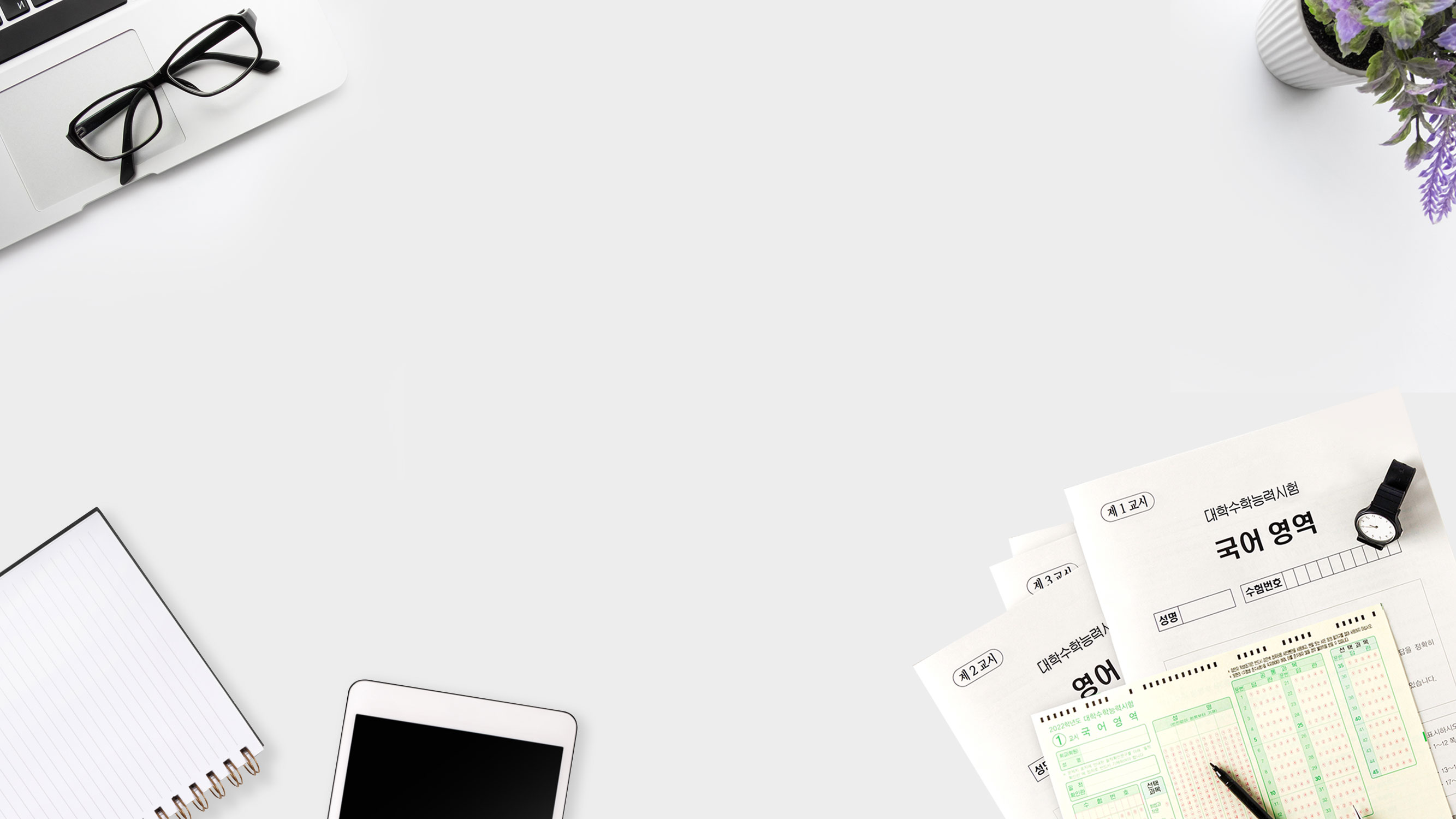 송원여자고등학교
Ⅳ
01
학생부교과전형
학생부교과전형의 특징
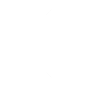 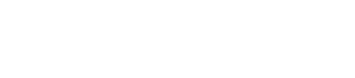 04
03
일부 대학 서류/면접평가
02
중복합격, 충원율 ↑
교과 성적
수능 최저
01
수능최저학력기준
(정성평가 고려)
교과 성적 기반
(대학별 반영방법의 차이)
2025 학생부교과전형의 특징
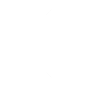 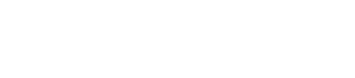 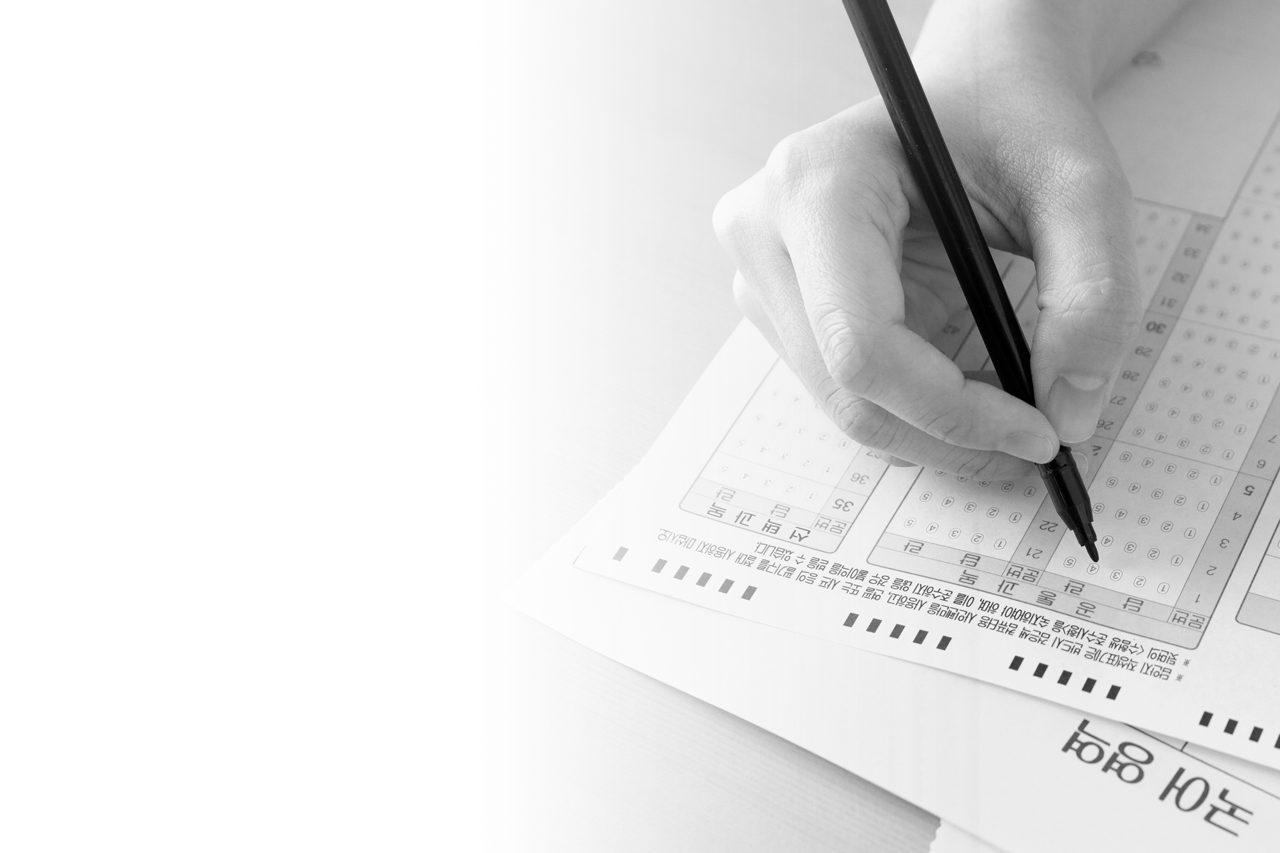 전국 기준 모집인원
소폭 감소 (비율은 증가)
1
2
전국 기준 수능최저학력기준 
완화 및 폐지 추세
지역균형전형 실시 
대학 증가 및 
고교별 추천 인원 확대
3
4
진로선택과목 반영 확대
5
정성평가 반영 대학 증가
학생부교과전형 전형방법별 분류 및 특징
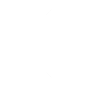 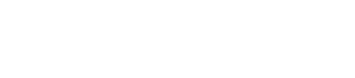 교과목 반영방법 예시
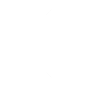 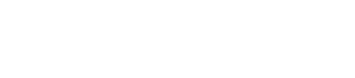 학생부교과전형, 대부분 진로선택과목 반영_수도권 소재 대학
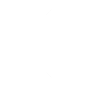 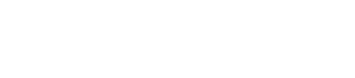 학생부교과전형, 대부분 진로선택과목 반영_지역거점국립대
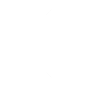 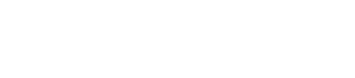 학생부교과전형 대비 전략
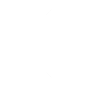 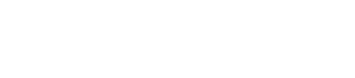 학생부 교과 성적을 
기반으로 한 충실한 학교생활
대학별 전형방법 및 입시결과 확인하여 목표대학 설정
01
03
서류/면접 평가 대학은 학생부종합전형과 함께 준비
04
희망 대학의 수능최저학력기준
확인 및 수능 준비
02
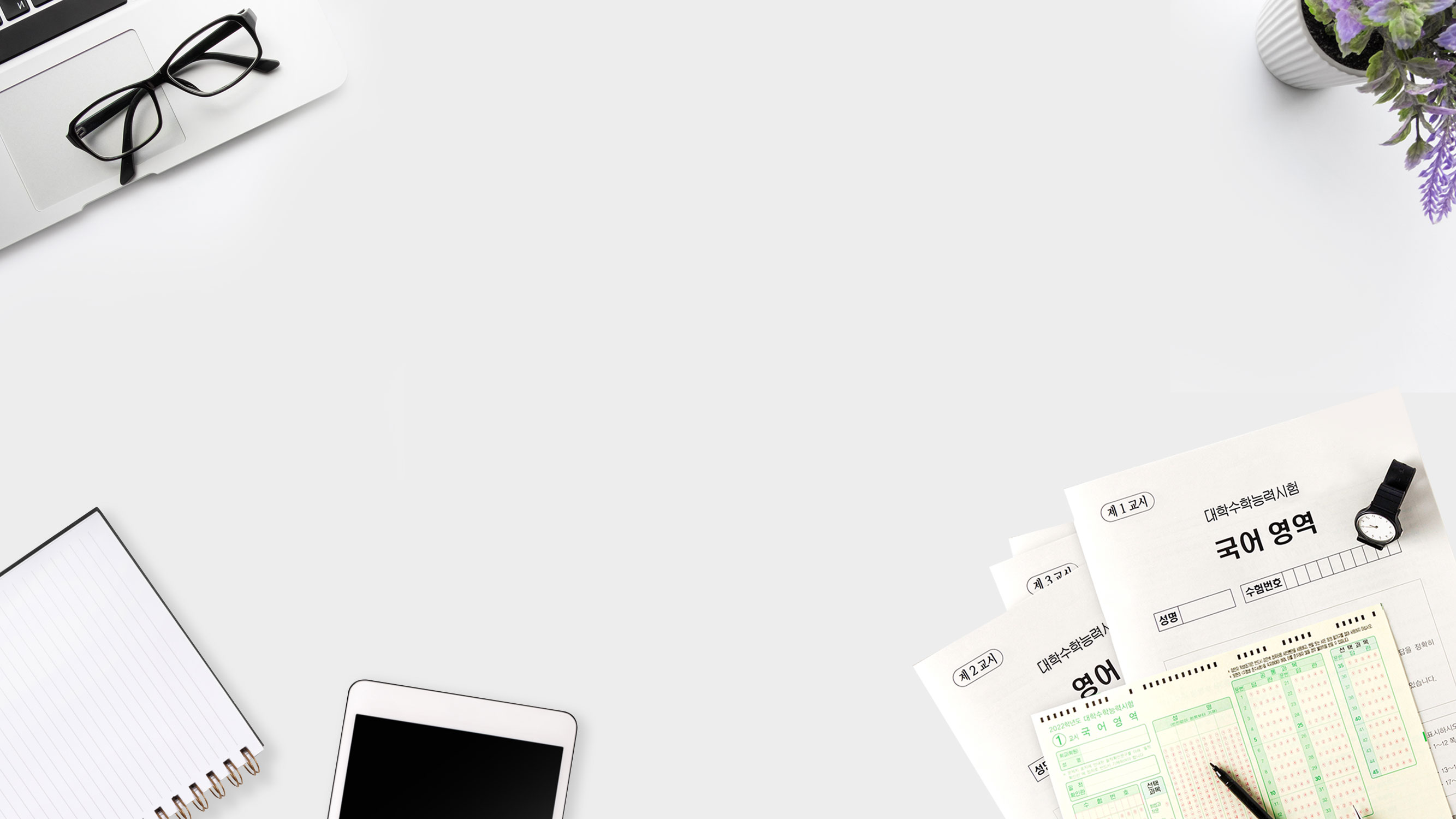 송원여자고등학교
Ⅳ
02
학생부종합전형
학생부종합전형의 특징
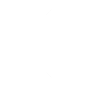 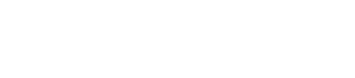 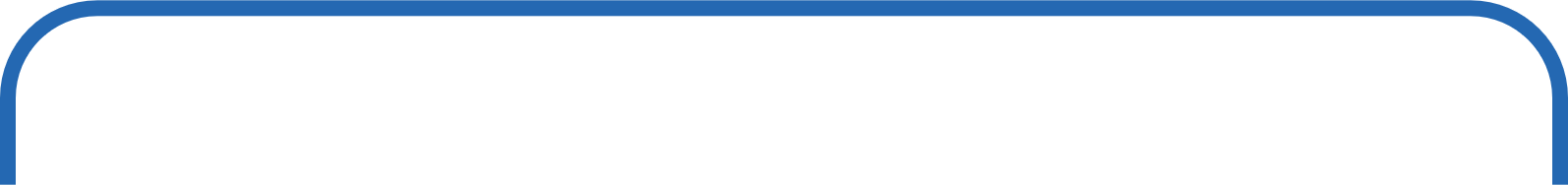 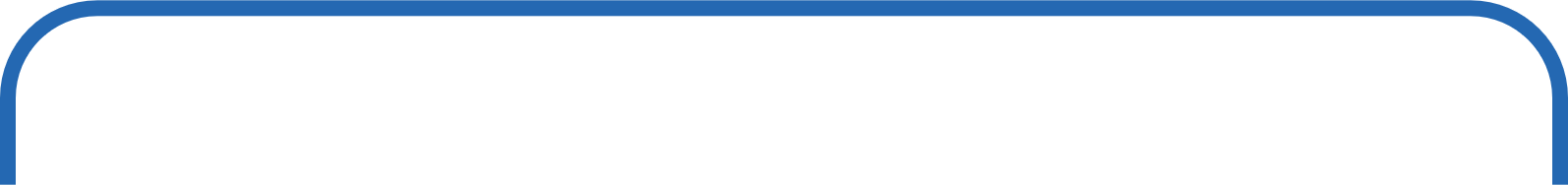 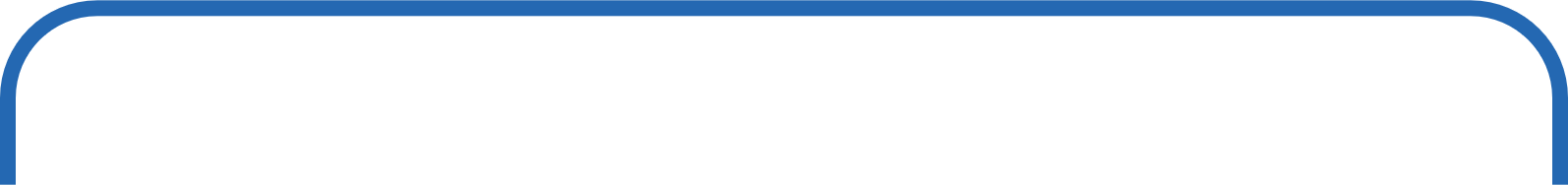 전형 요소와 
전형 방식에 따른 구분
블라인드 서류, 
면접 평가 진행
학생부와 면접 등을 통해
학교생활 충실도를
정성평가
‘서류형’과 ‘면접형’

‘일괄합산 전형’과 ‘단계별 전형’
고교 정보, 개인정보 등이 노출되지 않도록 처리
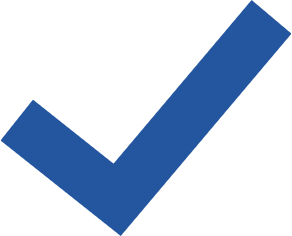 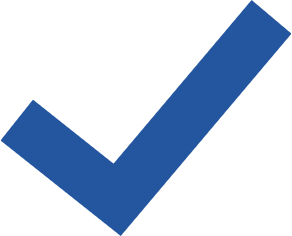 학생부를 기반으로 학생의 역량을 정성평가
교과성적과 교과활동 및 학생의 참여도, 성실성, 태도 등을 종합평가
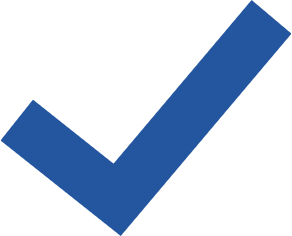 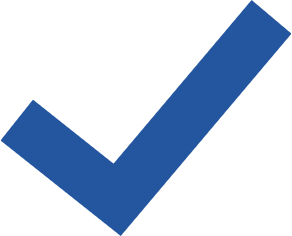 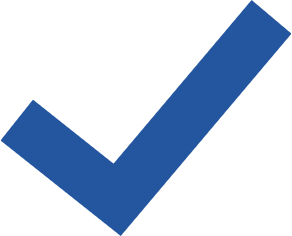 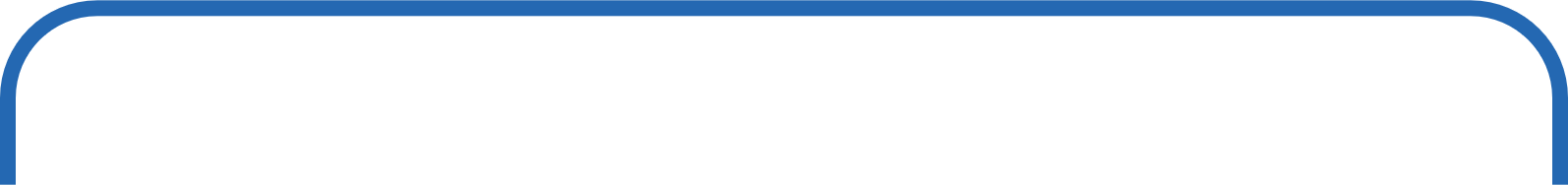 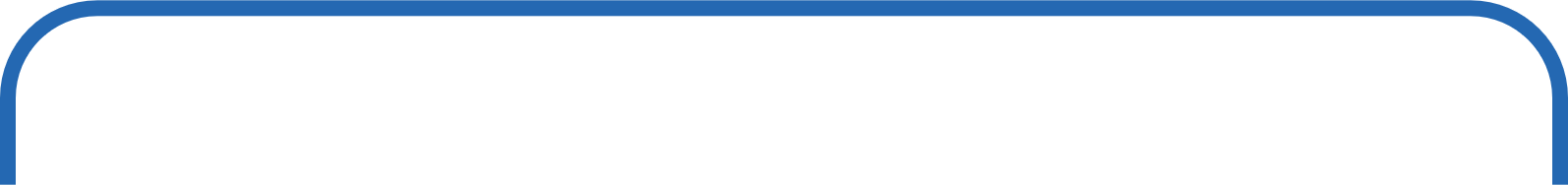 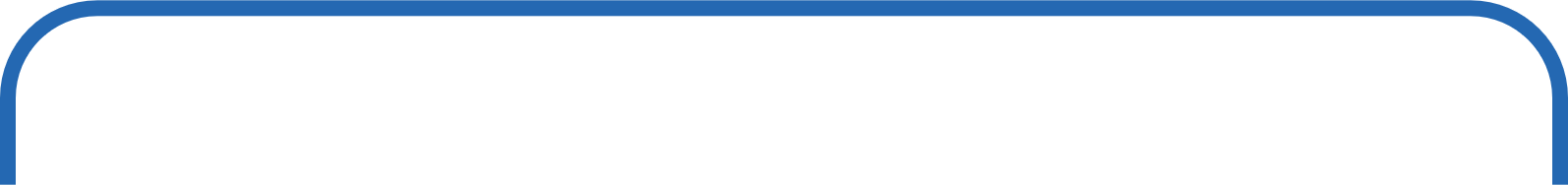 2025 학생부종합전형의 특징
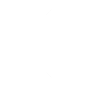 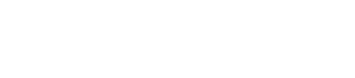 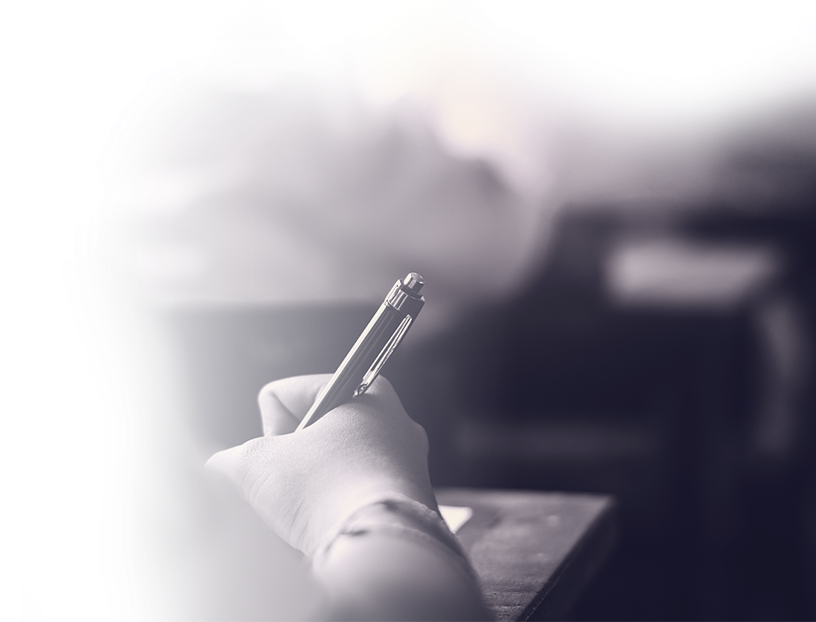 전국 모집인원 및 
지역별 비율 다소 감소
1
2
수도권 38,787명(45.5%)➡ 38,267명(44.9%)
비수도권 42,603명(22.8%) ➡ 41,091명(22.0%)
3
서류형 선발인원 감소
면접형 선발인원 증가
일부 대학 수능최저학력기준 적용
(서울대, 고려대, 연세대, 이화여대, 홍익대 등)
4
5
자기소개서 폐지
학생부 항목별 영향력 증가
학생부종합전형 전형방법 예시
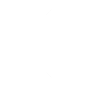 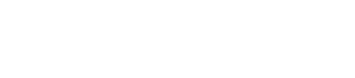 전형방법
-
단계별
일괄합산 (면접)
일괄합산 (서류)
1 단계
학생부 100
학생부 + 면접
학생부 100
2 단계
1단계 점수 + 면접
학생부종합전형 평가 요소 및 항목 (5개 대학 공동연구 사례)
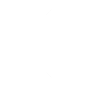 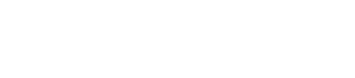 학업역량
학업역량
대학 교육을 충실히 이수하는 데 필요한 수학 능력
✔ 학업성취도  |  학업태도  |  탐구력
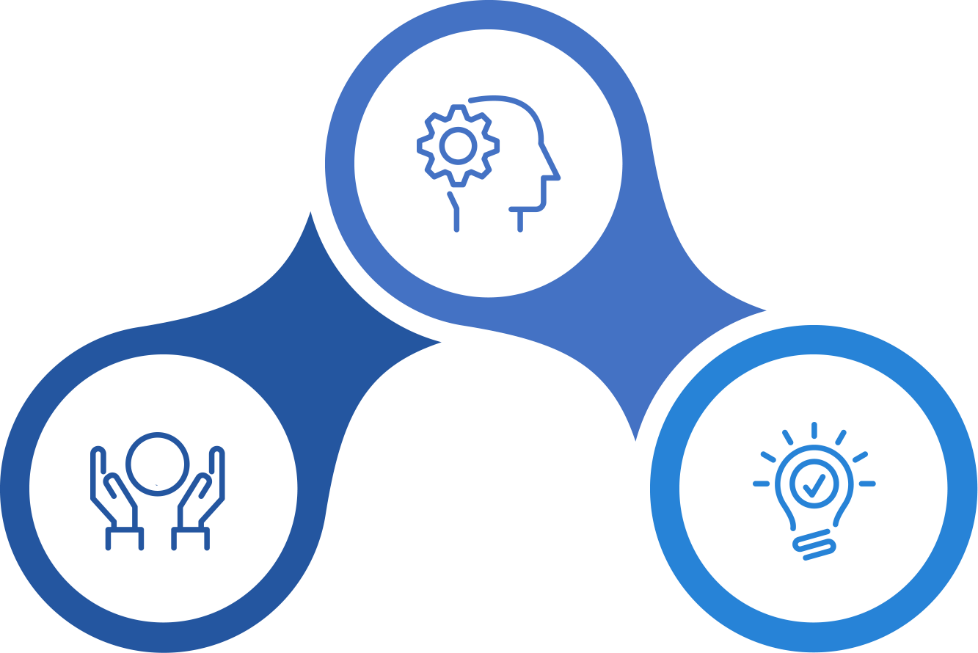 진로역량
자신의 진로와 전공(계열)에 관한 탐색 노력과 준비 정도
✔ 전공(계열)관련 교과 이수 노력
✔ 전공(계열)관련 교과 성취도
✔ 진로 탐색 활동과 경험
공동체
역량
공동체의 일원으로서 갖춰야 할 바람직한 사고와 행동
✔ 협업과 소통능력
✔ 나눔과 배려
✔ 성실성과 규칙준수
✔ 리더십
공동체
역량
진로역량
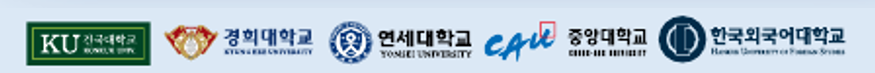 학생부종합전형 공통 평가요소 및 항목 개선 연구(2022. 2.)
학생부종합전형 대비 전략
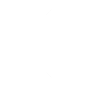 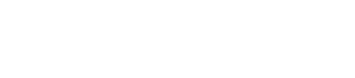 교과 내용을 의미 있는 지식으로 만들기
01
교과에서 배운 내용을 연계, 확장, 심화하기
02
독서를 통해 다양한 역량 강화하기
03
학생부종합전형 / 전공 가이드북 활용하기
04
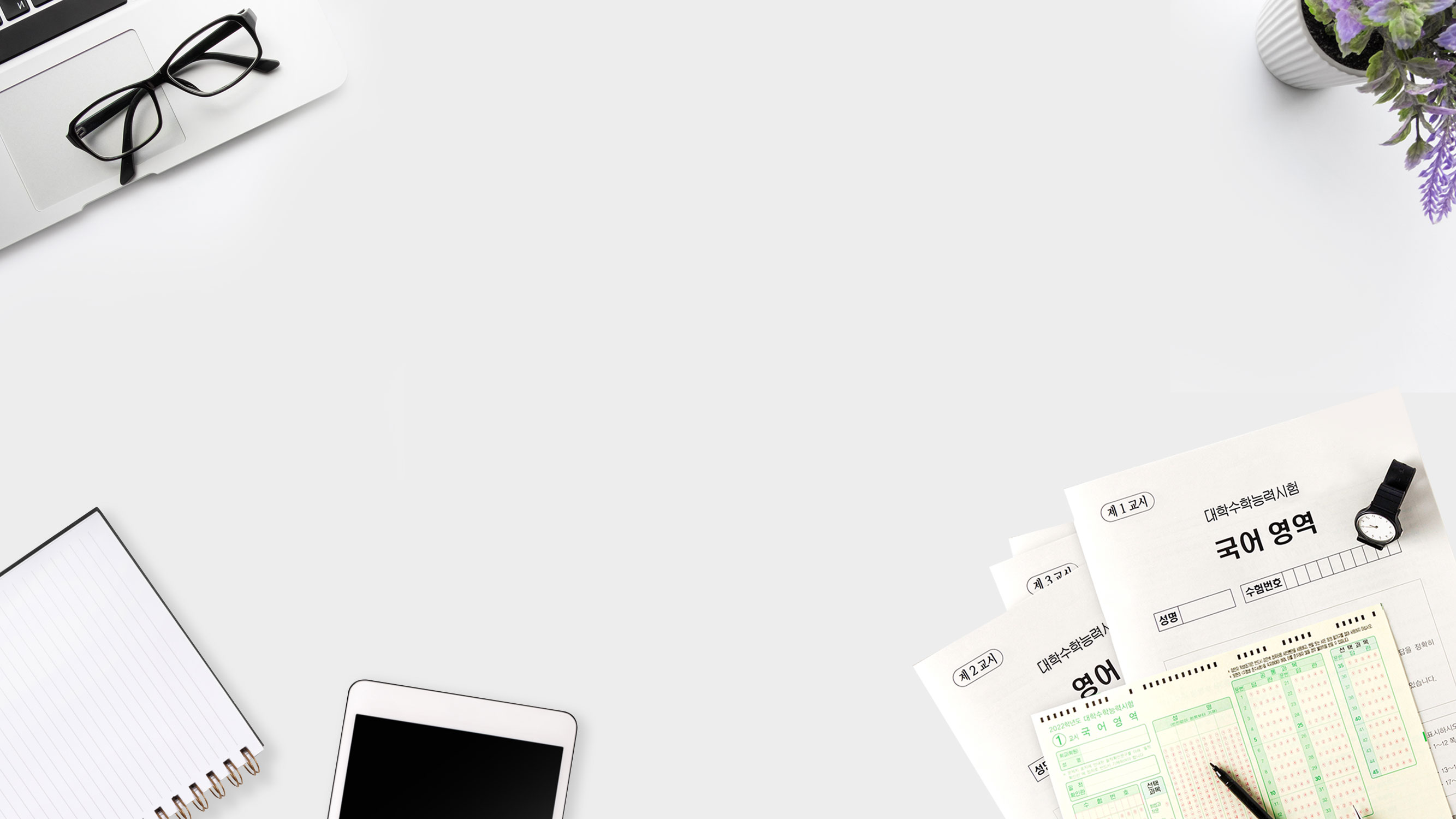 Ⅳ
03
송원고등학교
정시 수능전형
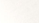 37
정시모집 주요 특징
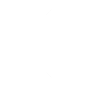 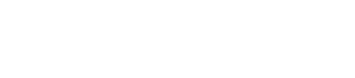 일부 대학, 학생부 반영또는 면접 실시
모집군(가,나,다)별 각 1회씩,최대 3회 지원 가능
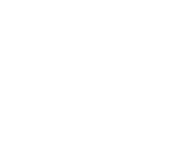 3
1
4
2
대부분 수능100%
대학에 따라 수능 반영 방법 상이(대학별 환산점수 산출 필수)
수능 영역별 반영 비율
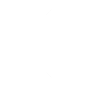 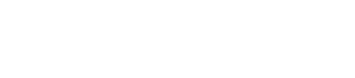 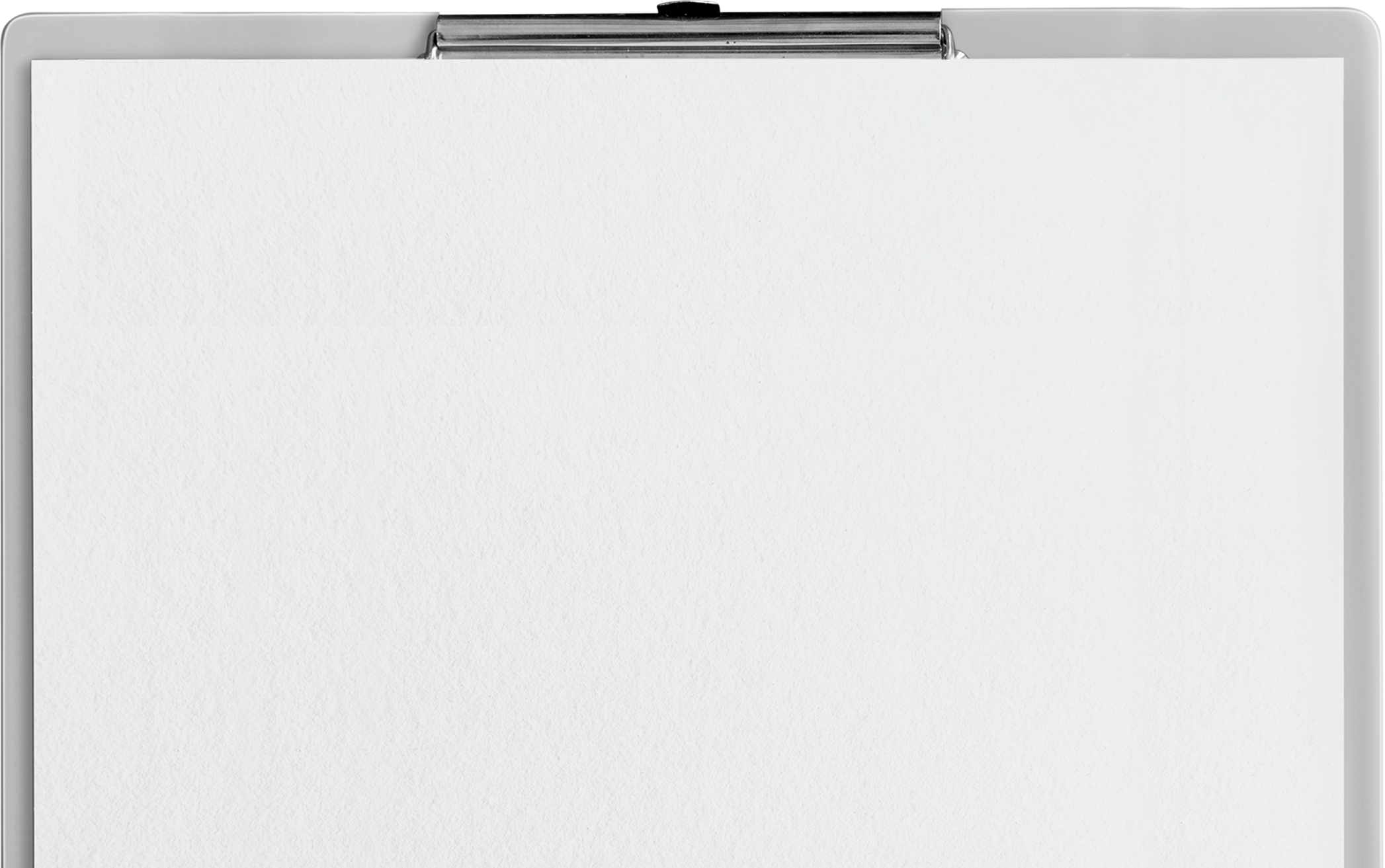 대학별 수능 영역별 반영 비율 상이
인문계열 상경, 자연계열 : 수학 반영비율 높은 편
대학별 환산점수 산출 필수
수능 영역별 반영 비율 예시
1학년 일과표
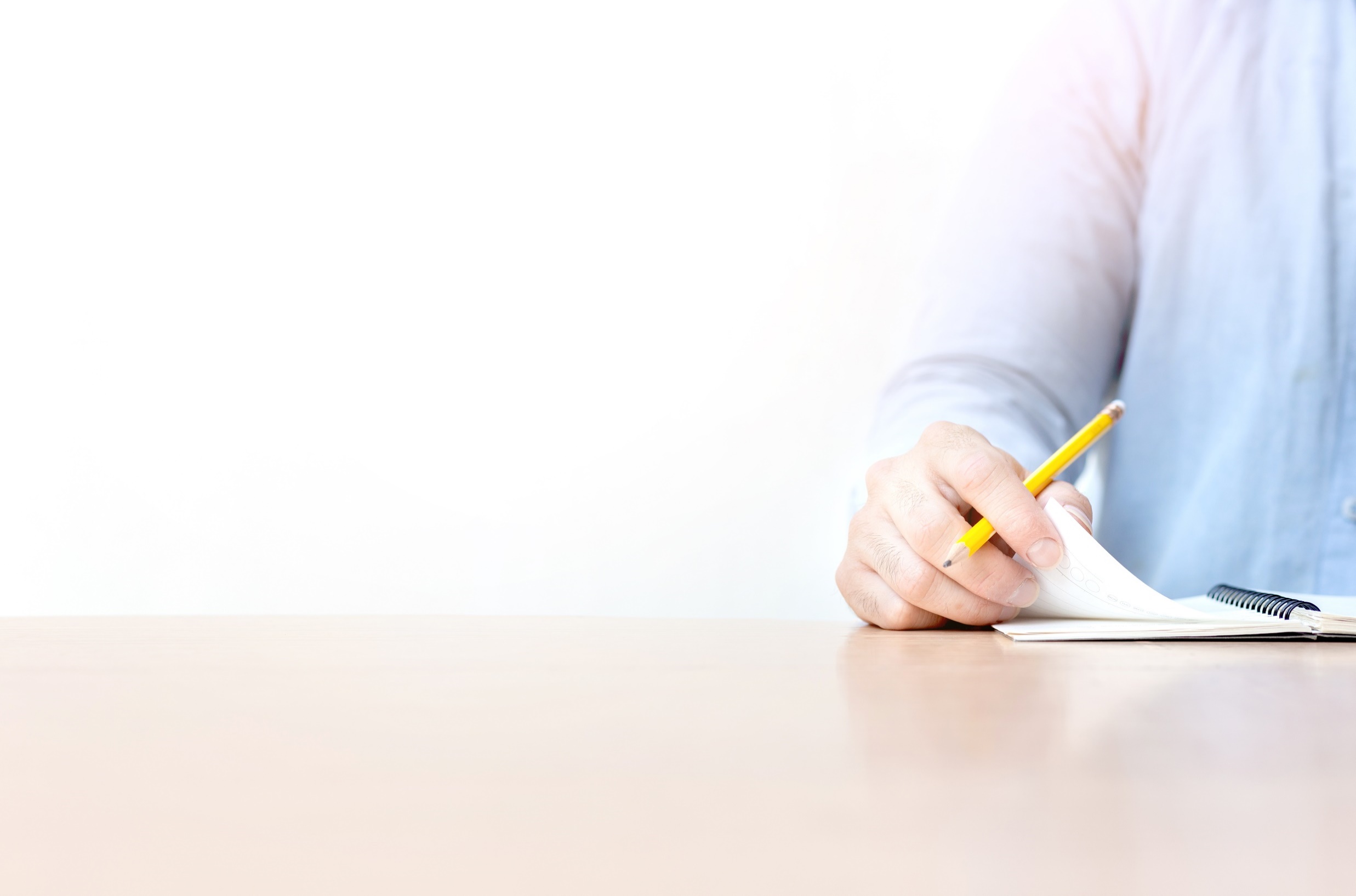 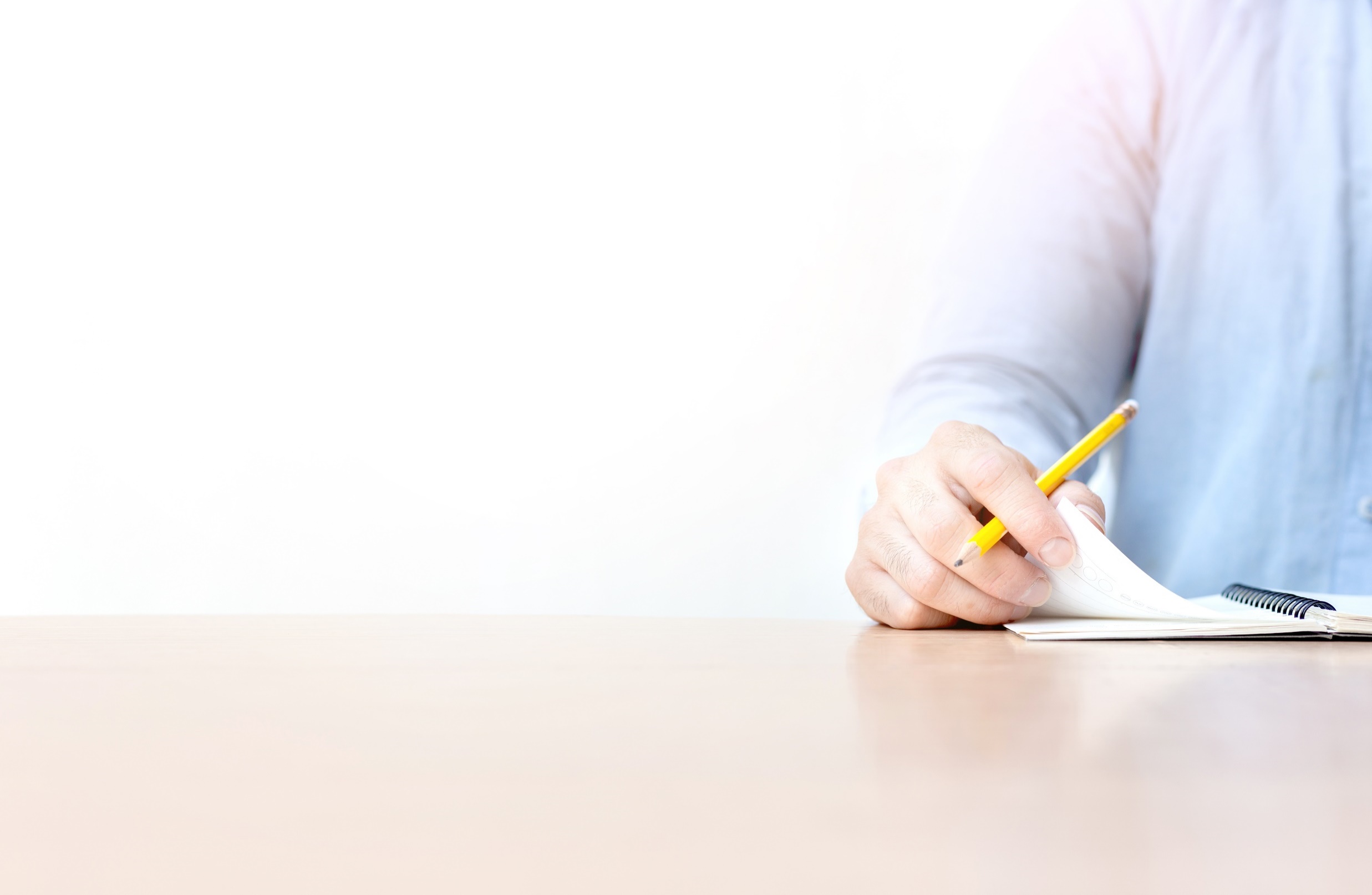 40
* 수요일 시정 별도 운영
1학년 평가일정
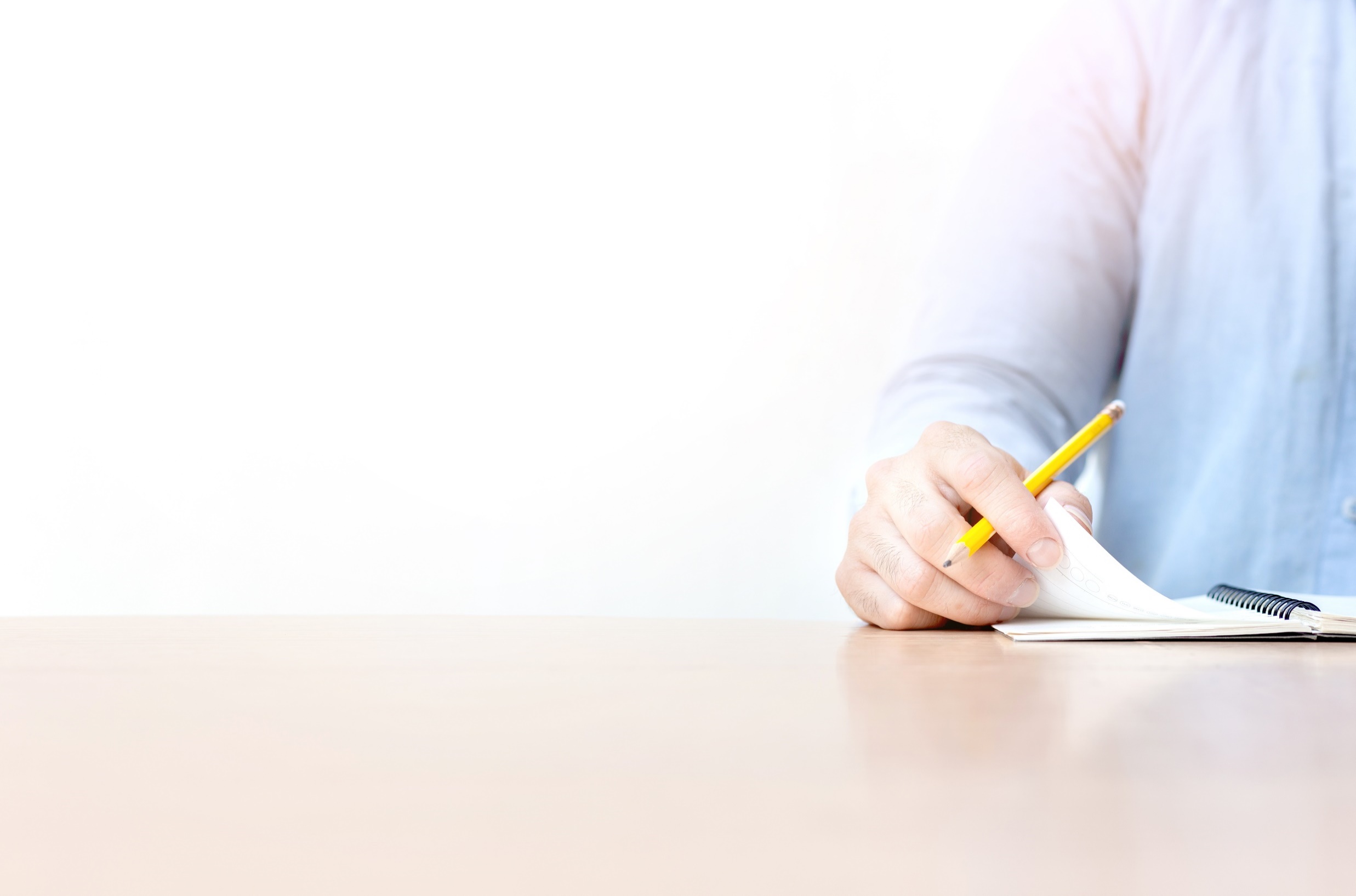 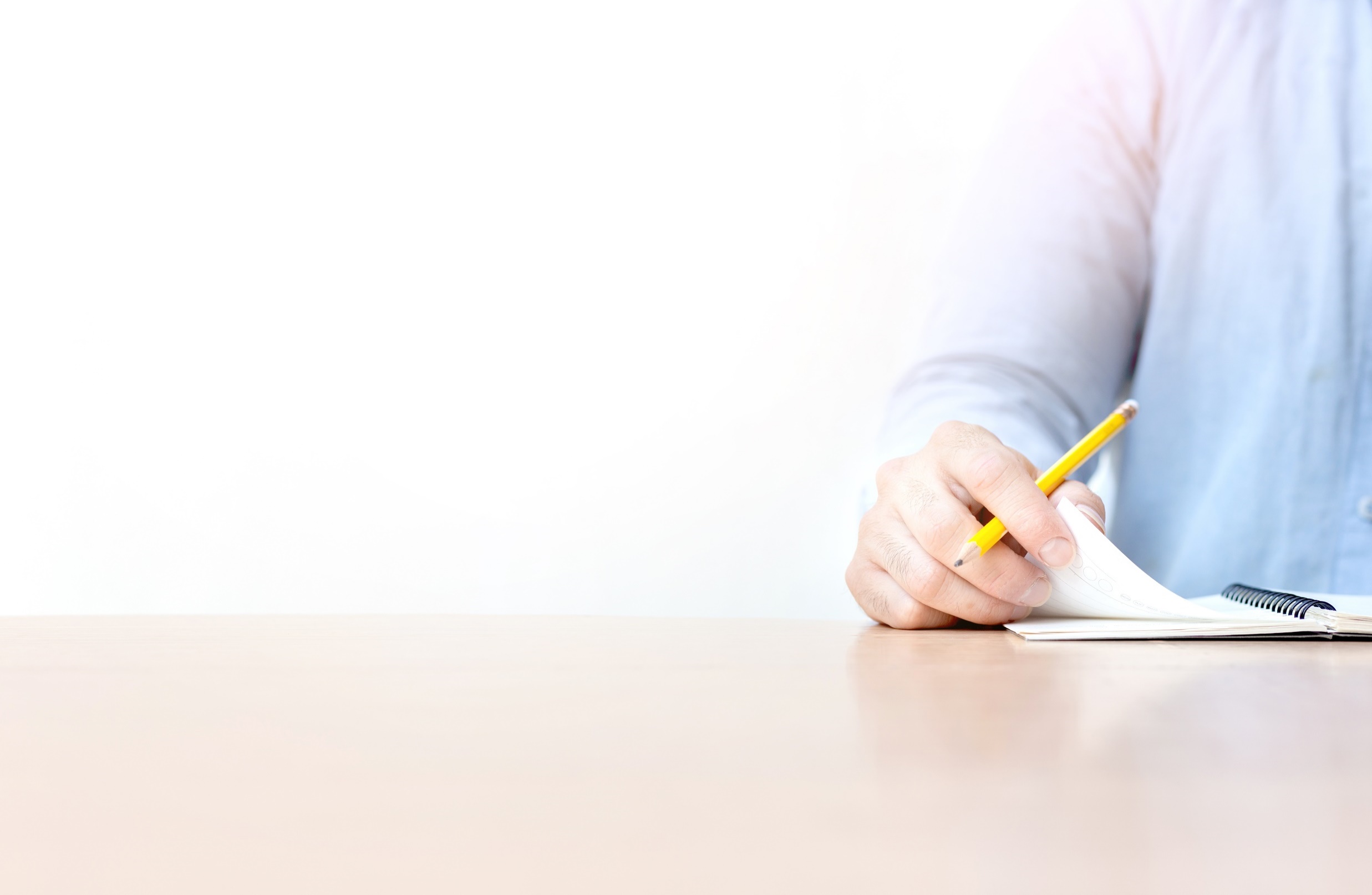 41
석차 등급 분할 기준(공통과목 / 200명 기준)
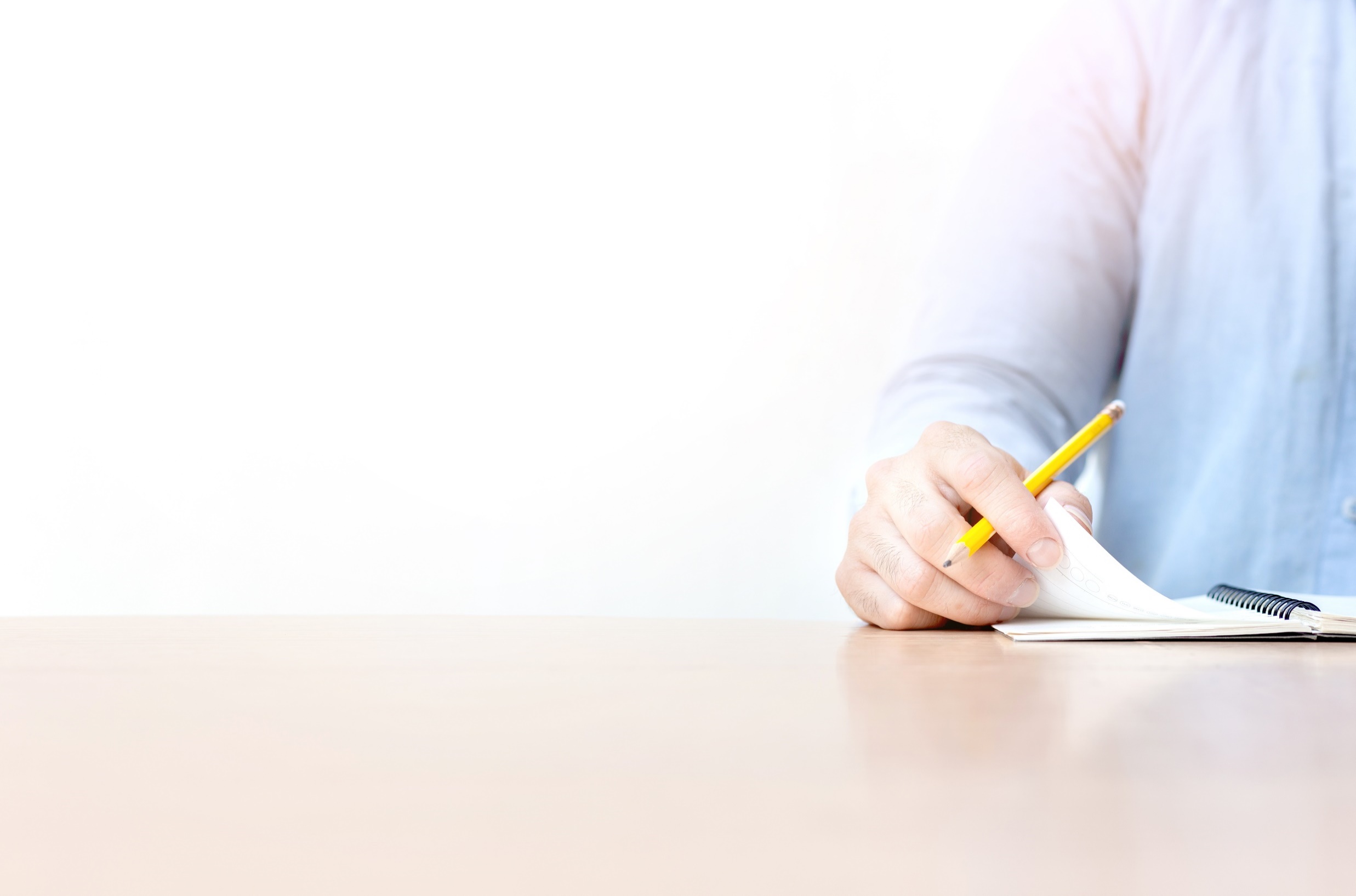 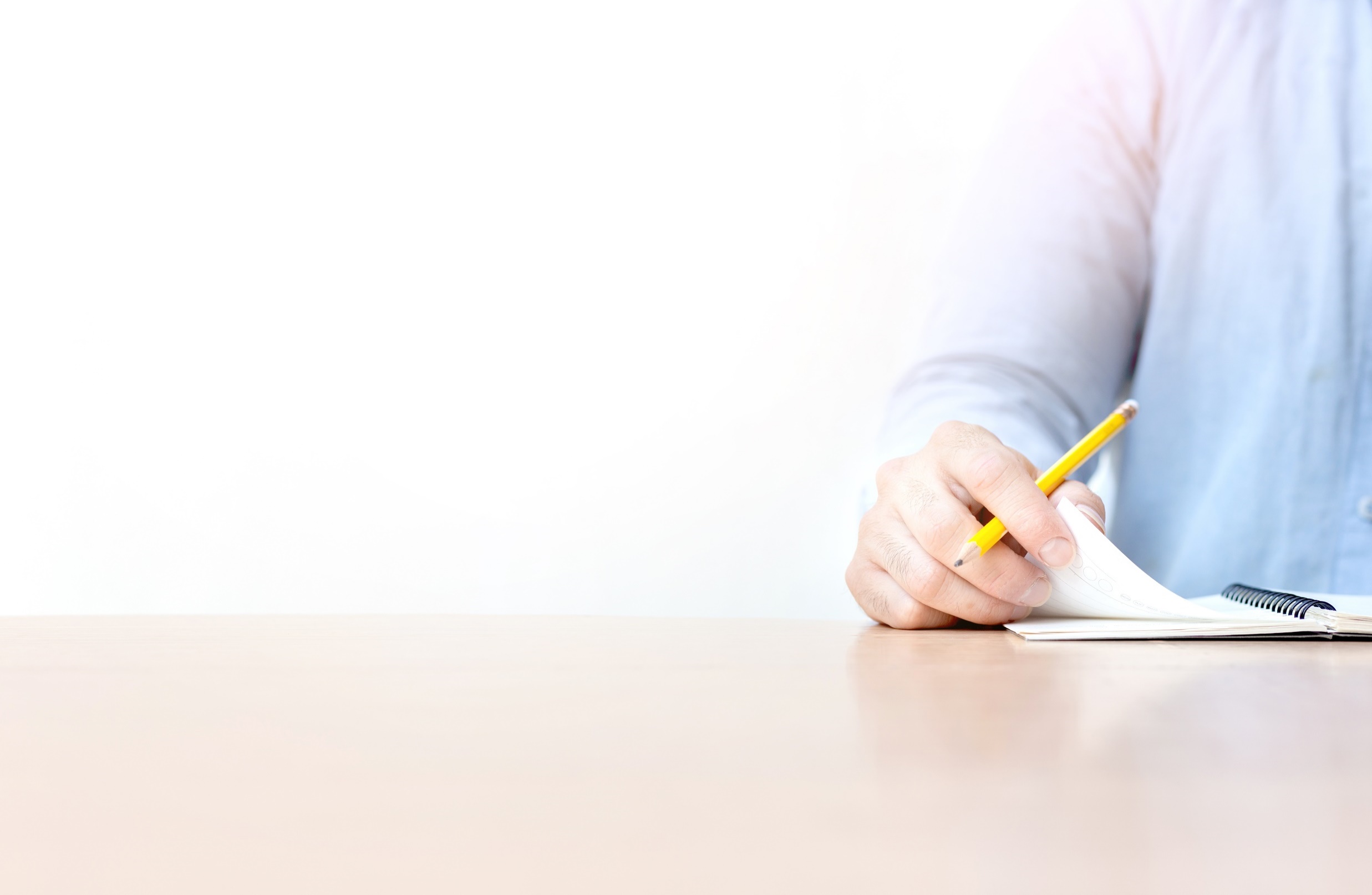 42
1학년 교과프로그램의 목표
학력향상
43
1학년 교과 프로그램
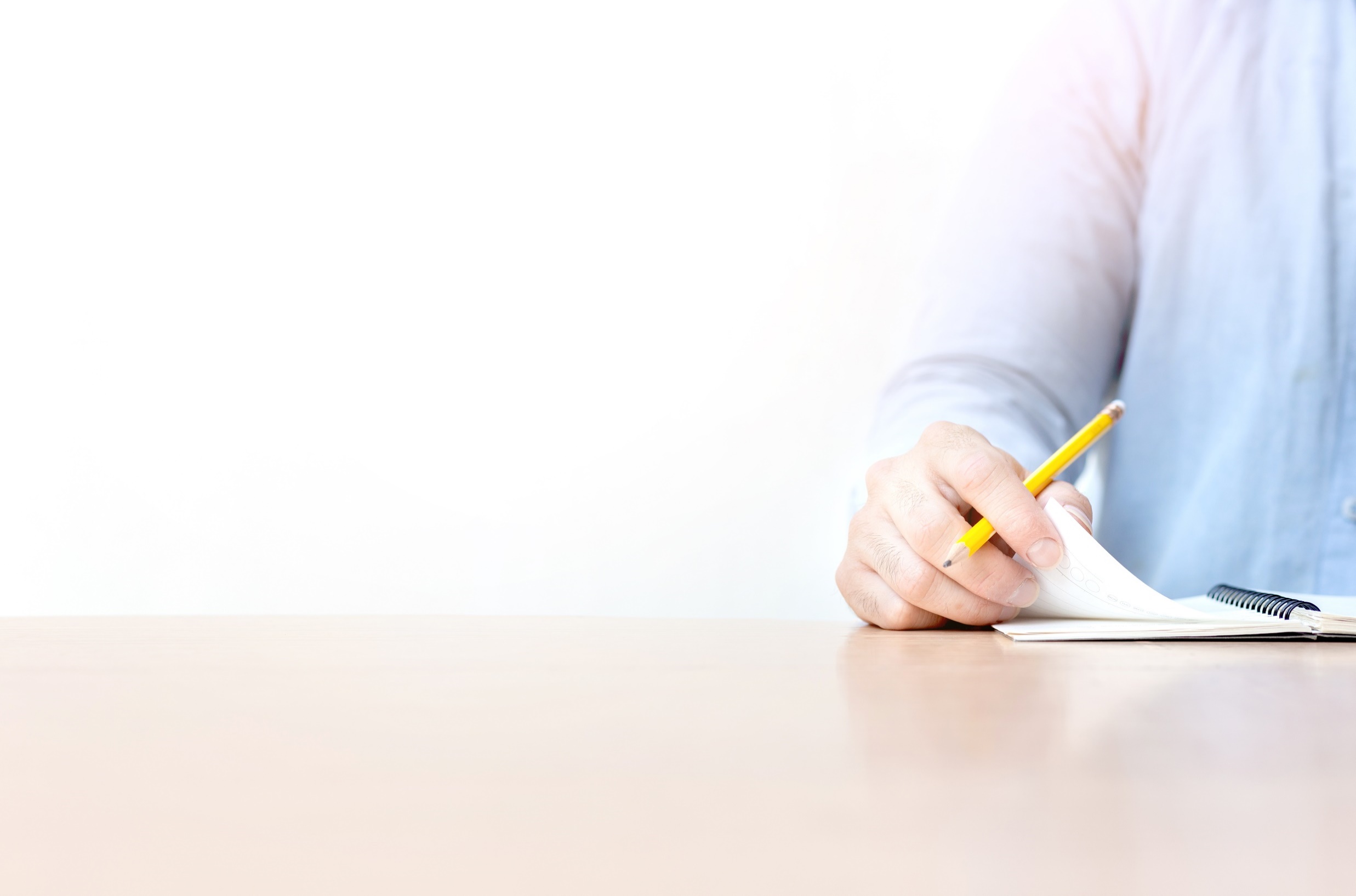 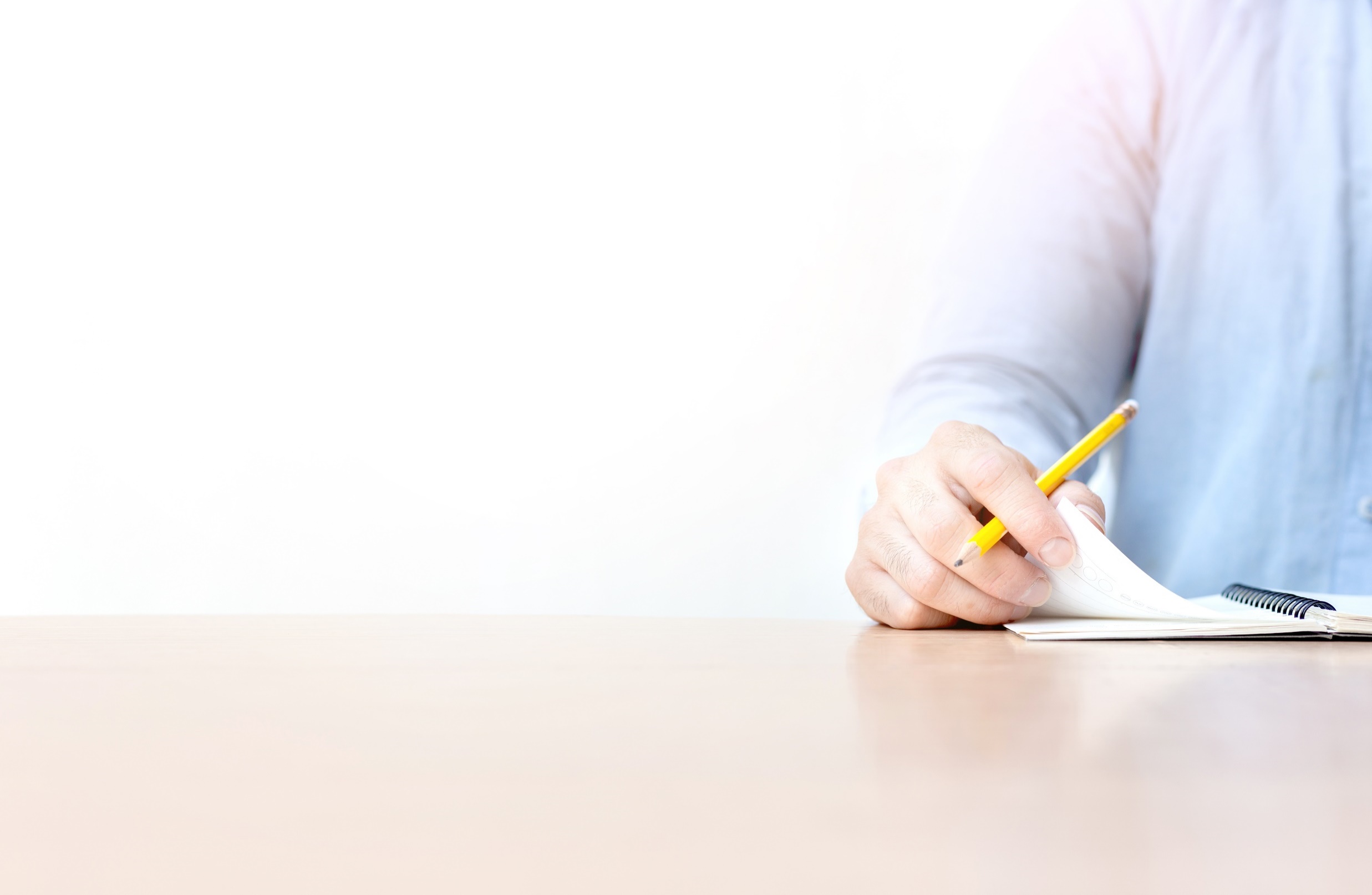 1
2
3
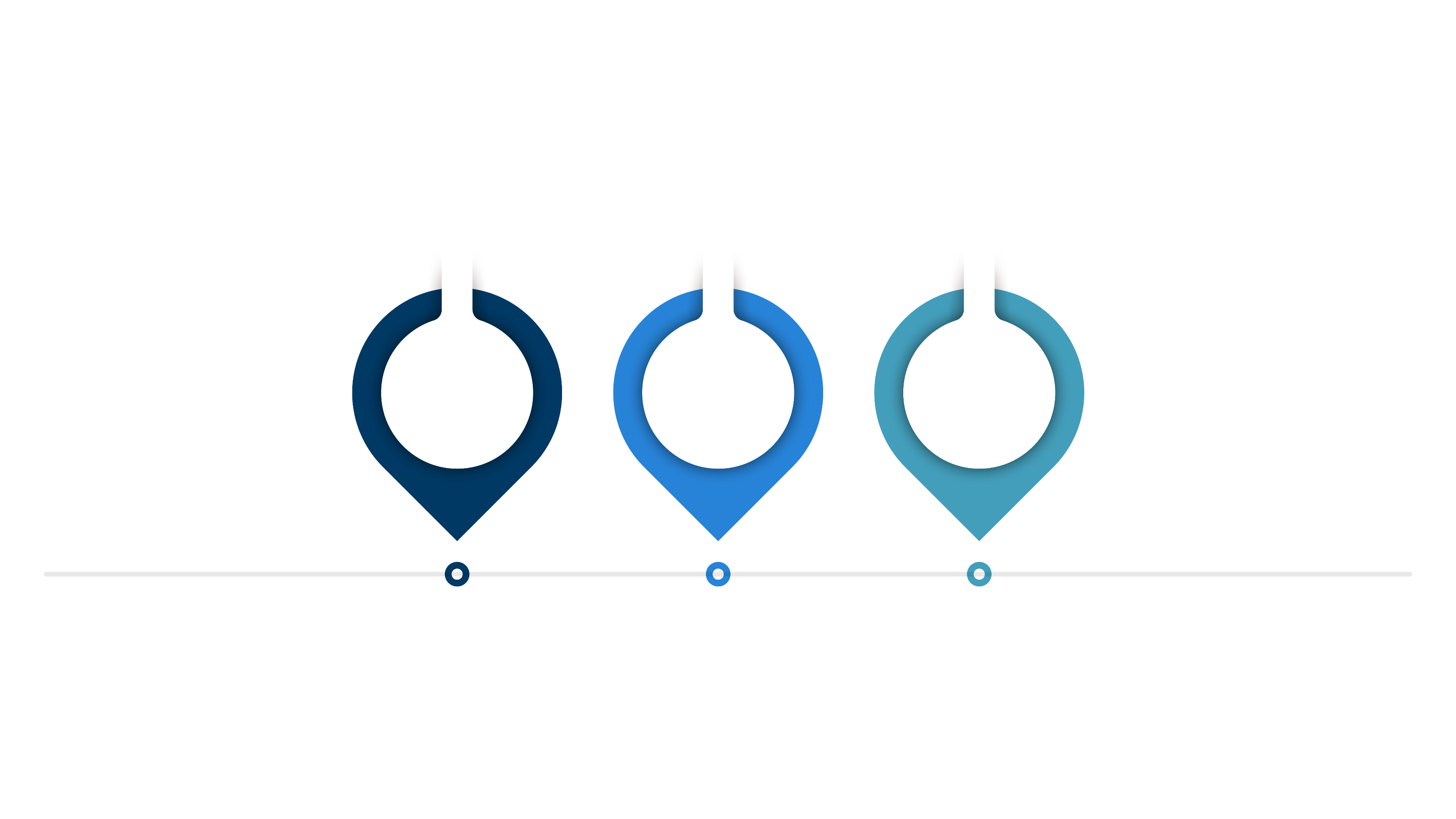 자기주도적 학습
정규수업
방과후수업
수능 최근 트렌드 분석
수능 기출 분석
대입을 위한 필수 요소
정규수업 보완
선택 중심 편성
수준별 지도
44
1학년 진학 지도 프로그램의 목표
역량강화
45
1학년 진학 지도 프로그램
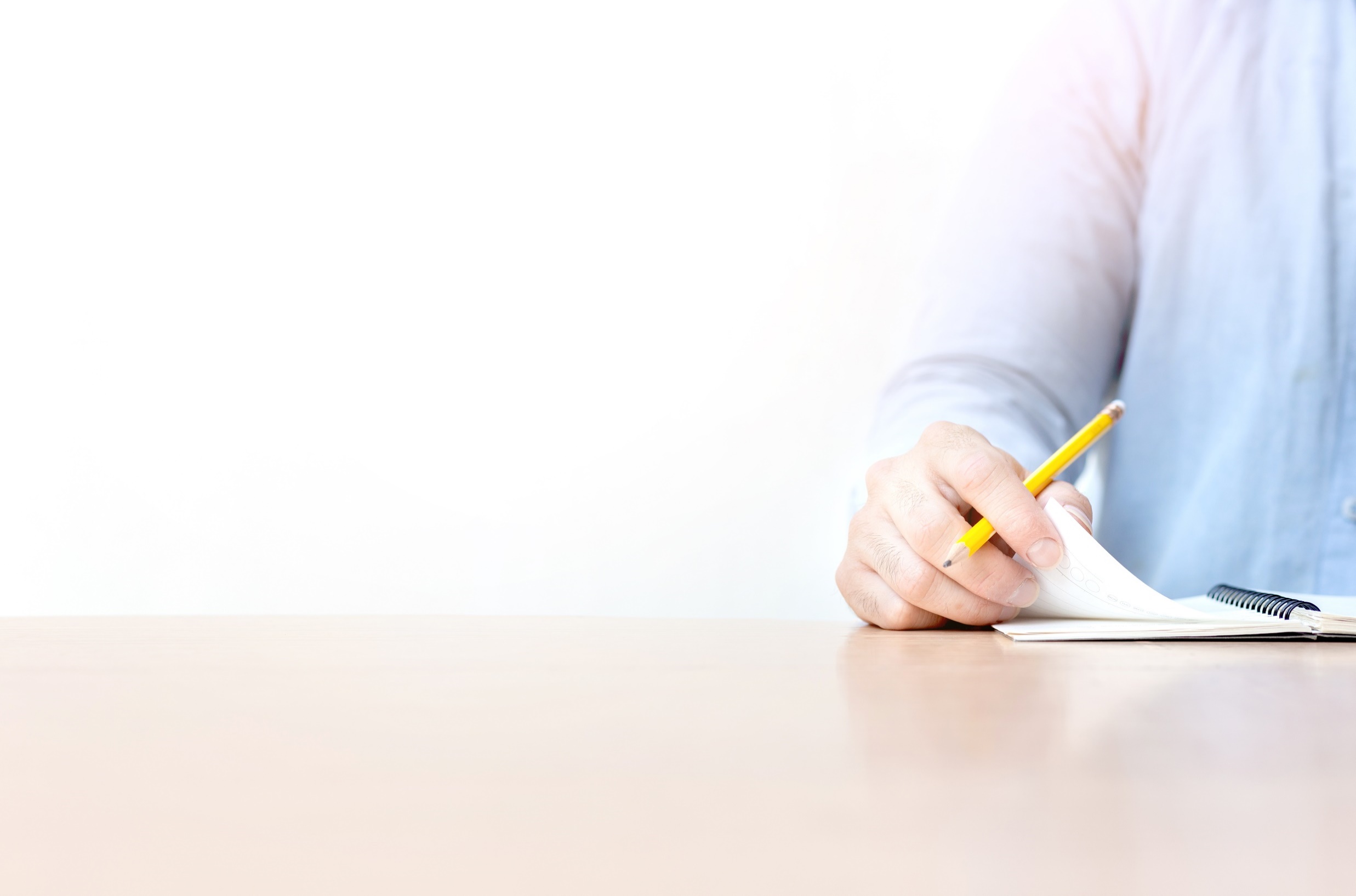 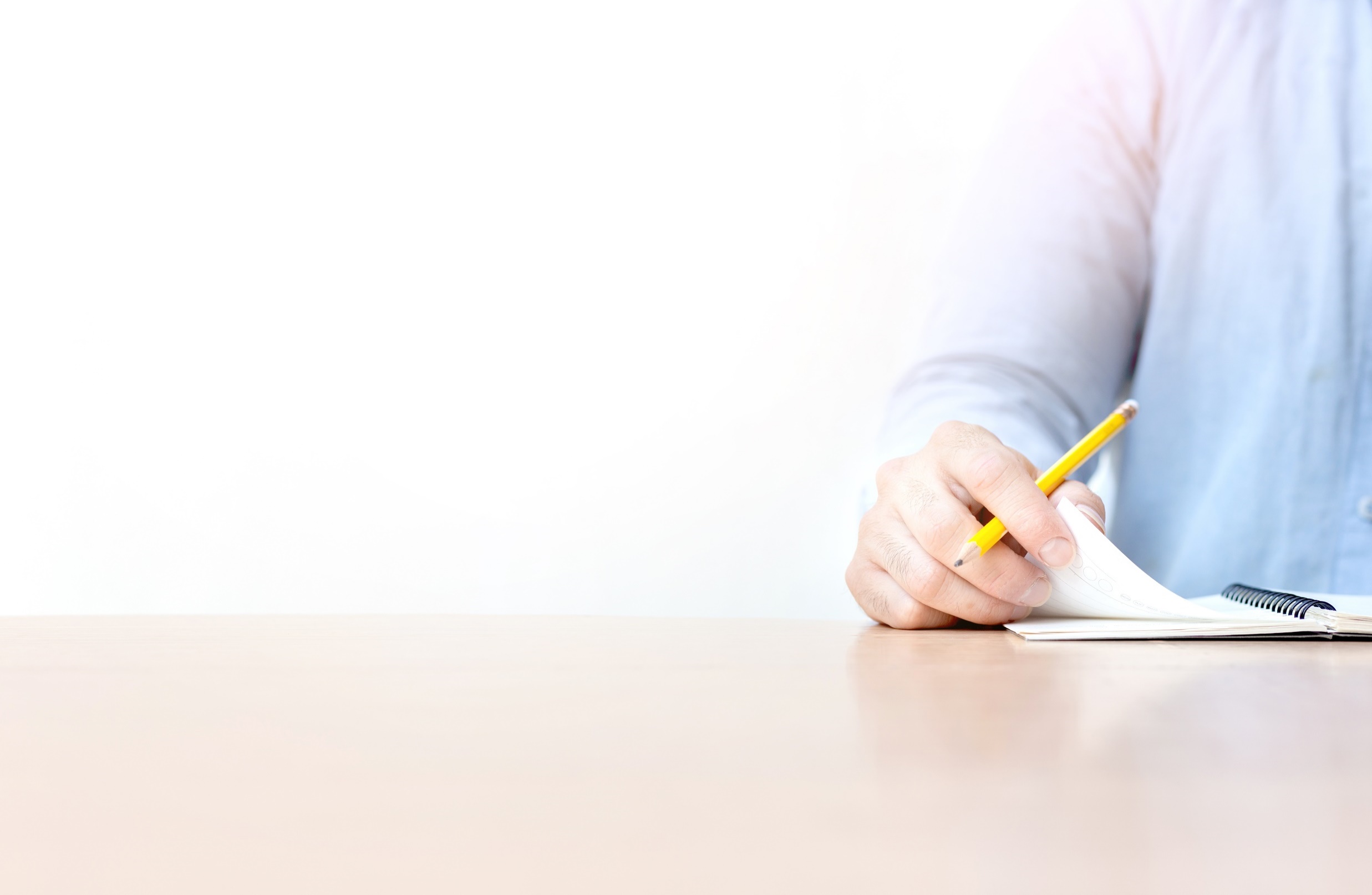 1
2
3
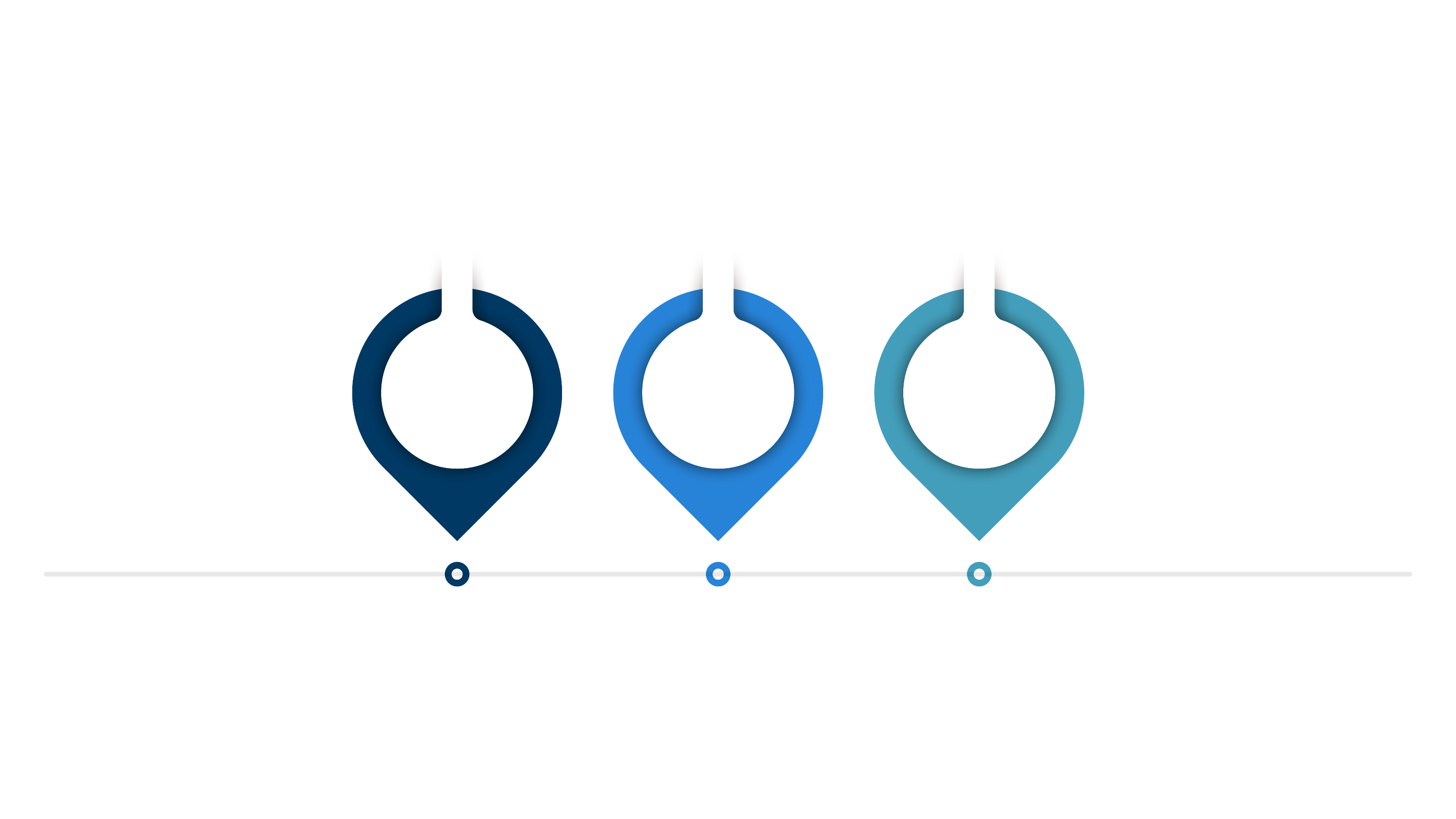 대학
분석
학교생활기록부계획적 관리
독서교육
담임 주도  
  대학 분석 및 공유
진학 지도 자료 개발
학교 생활기록부 
방향 설정 / 활동 멘토링(희망자)
독서활동 내실화를 통한 서류상의 경쟁력 확보
46
학년 특색 사업
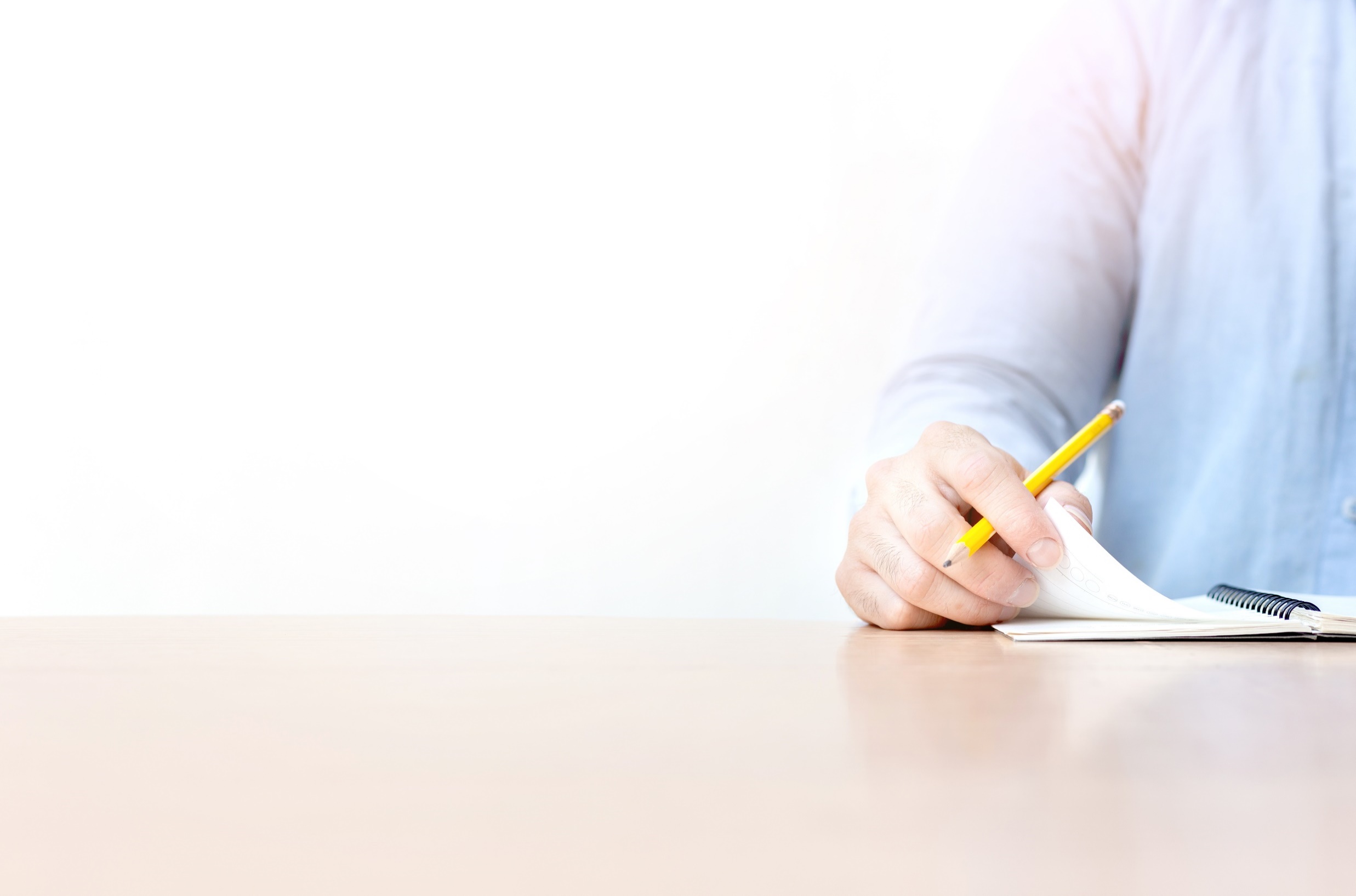 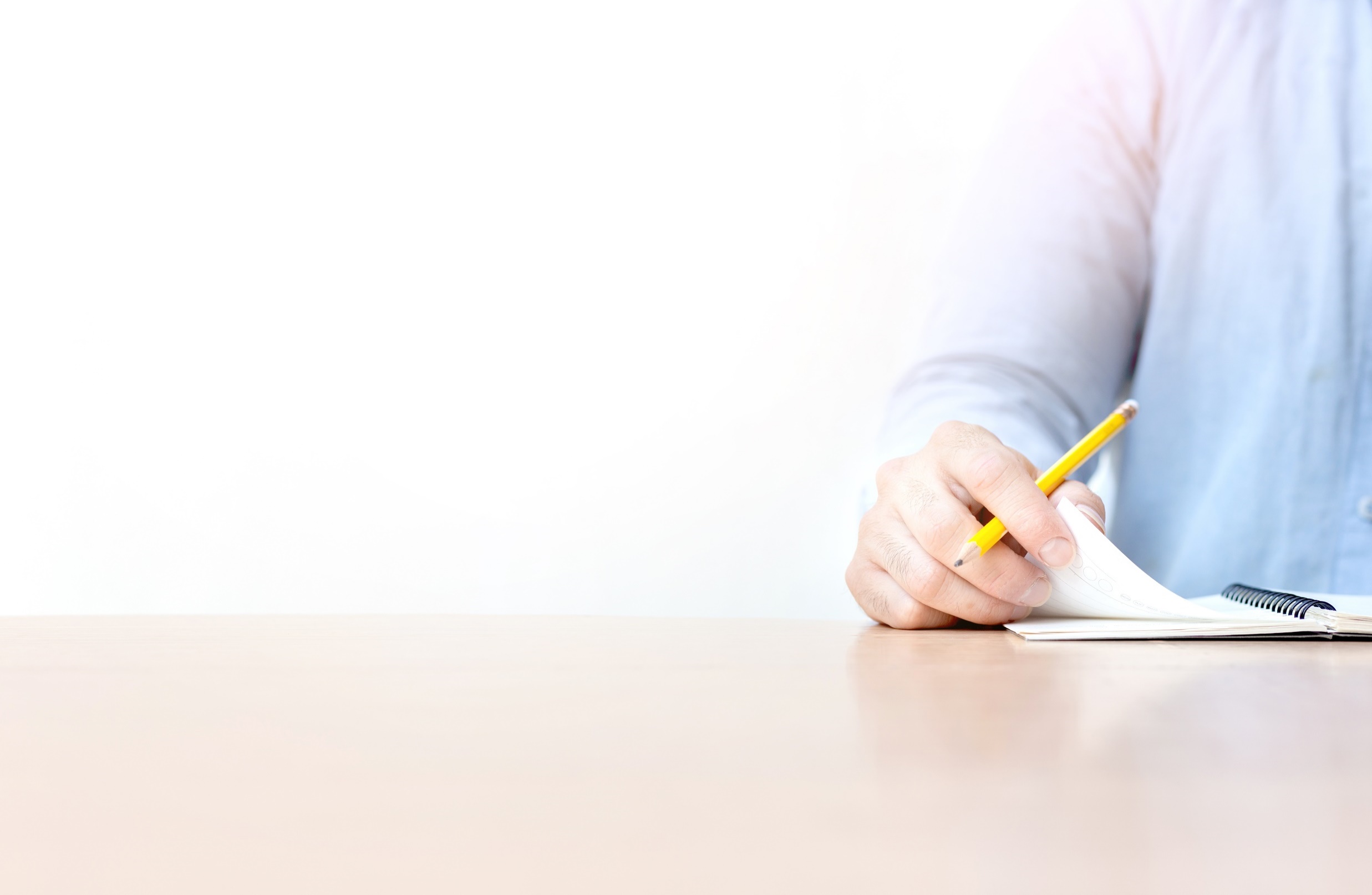 1
2
3
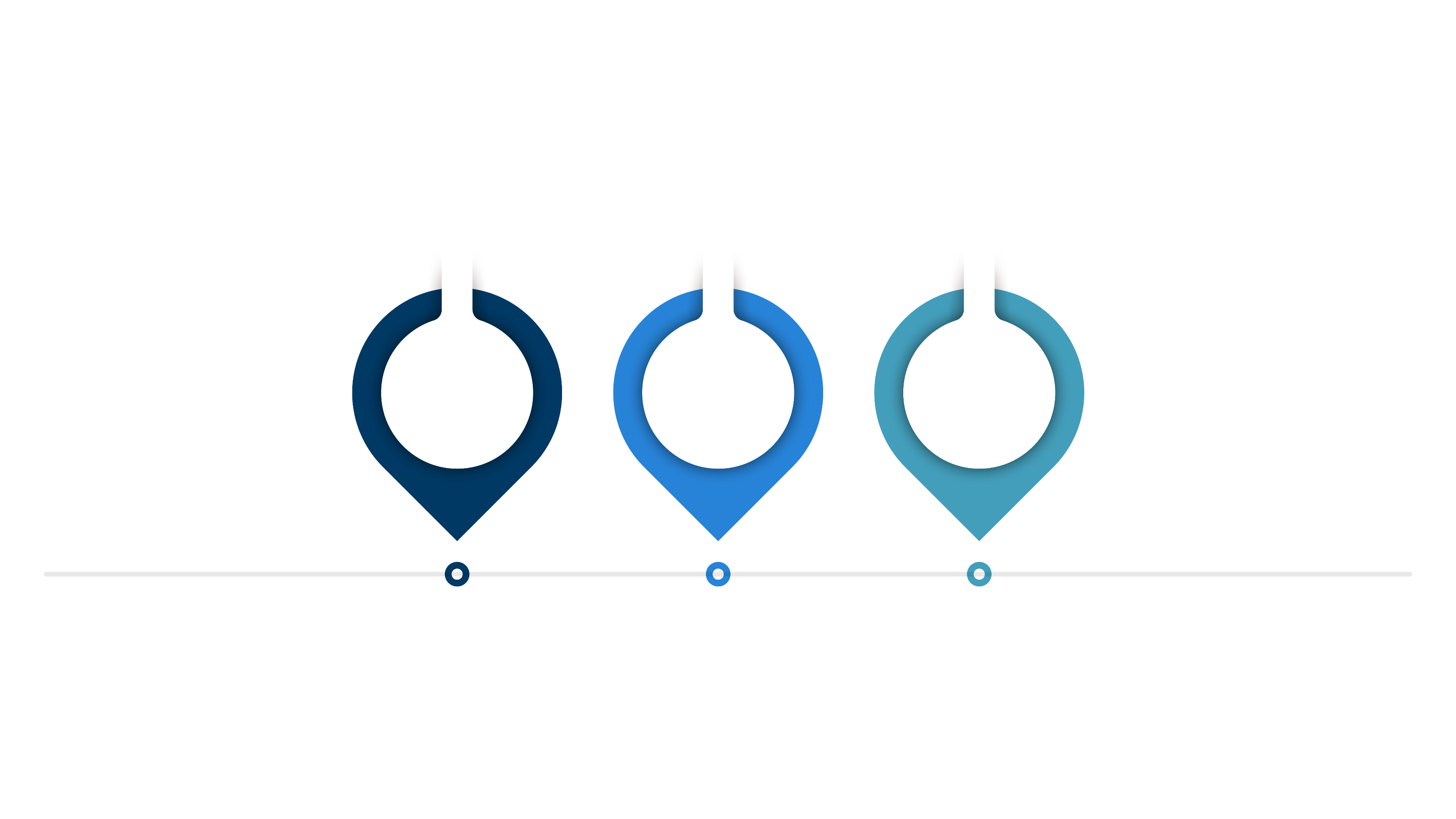 Today’s Learning
진로별 
Managing
소통 강화
국/영/수 매일 1문항
or 학습자료 제시
       (시간의 힘)
학생 진로별 팀구성
(2학기)
학업 관리 및 학생 개인 역량 강화 프로그램 운영
교사/학생/학부모의 소통강화를 통한 신뢰 확보
47
Today’s Learning
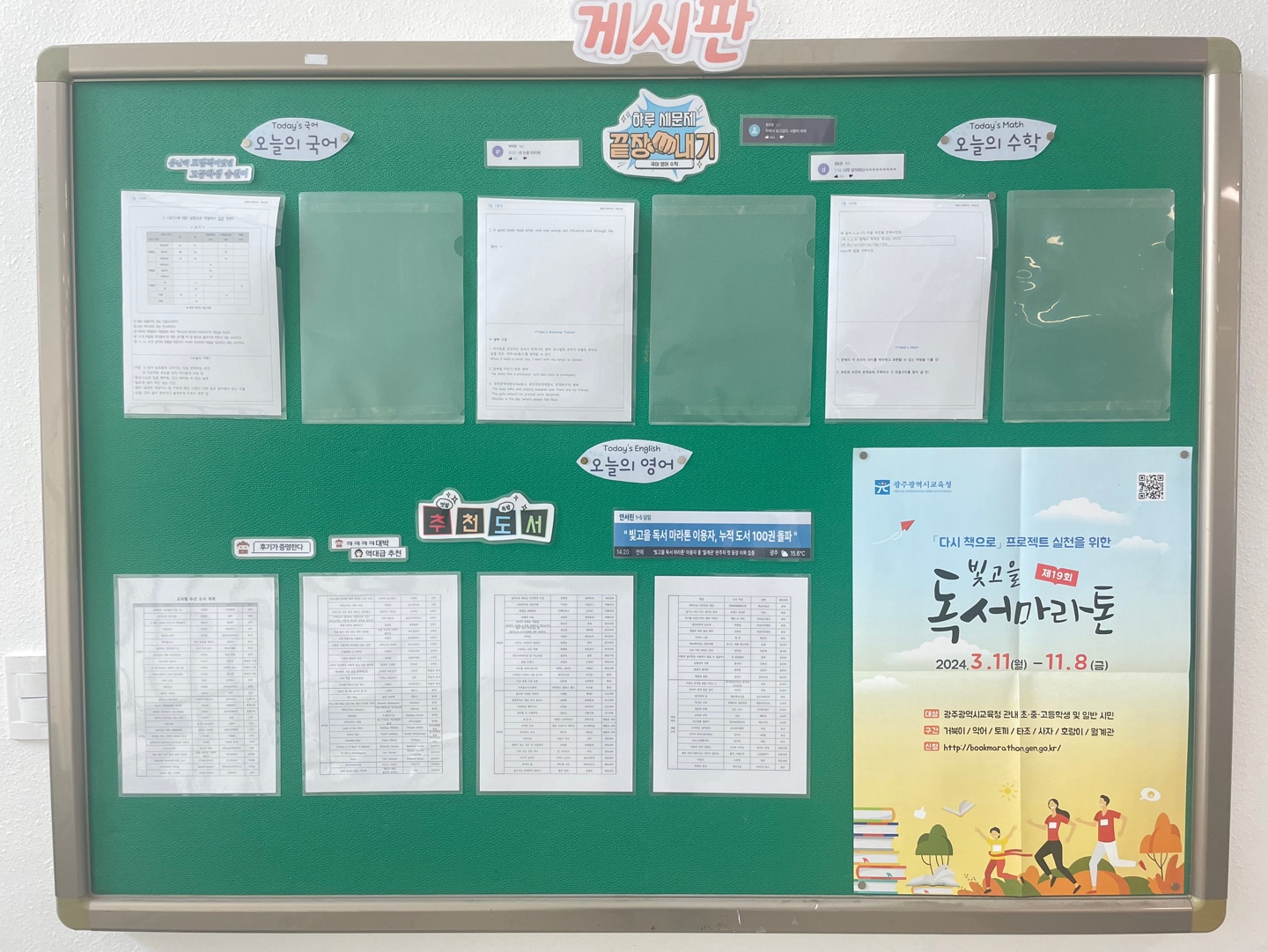 48
학부모님들과의 소통
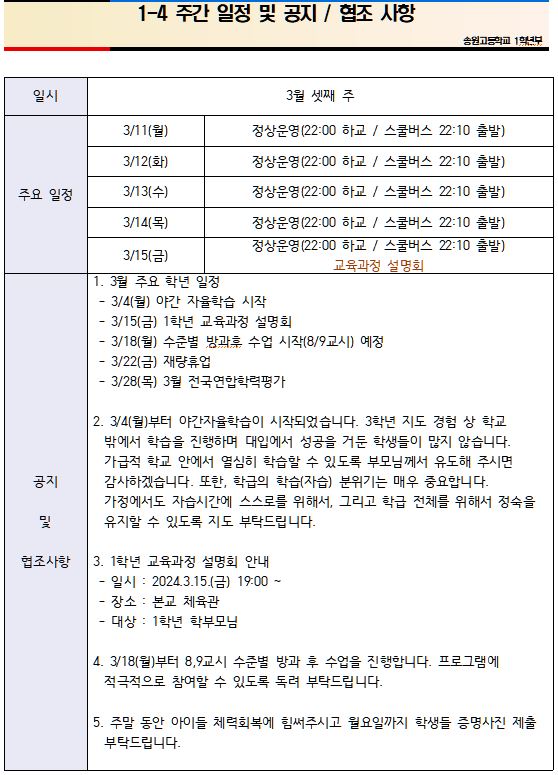 49
1학년 인성 교육
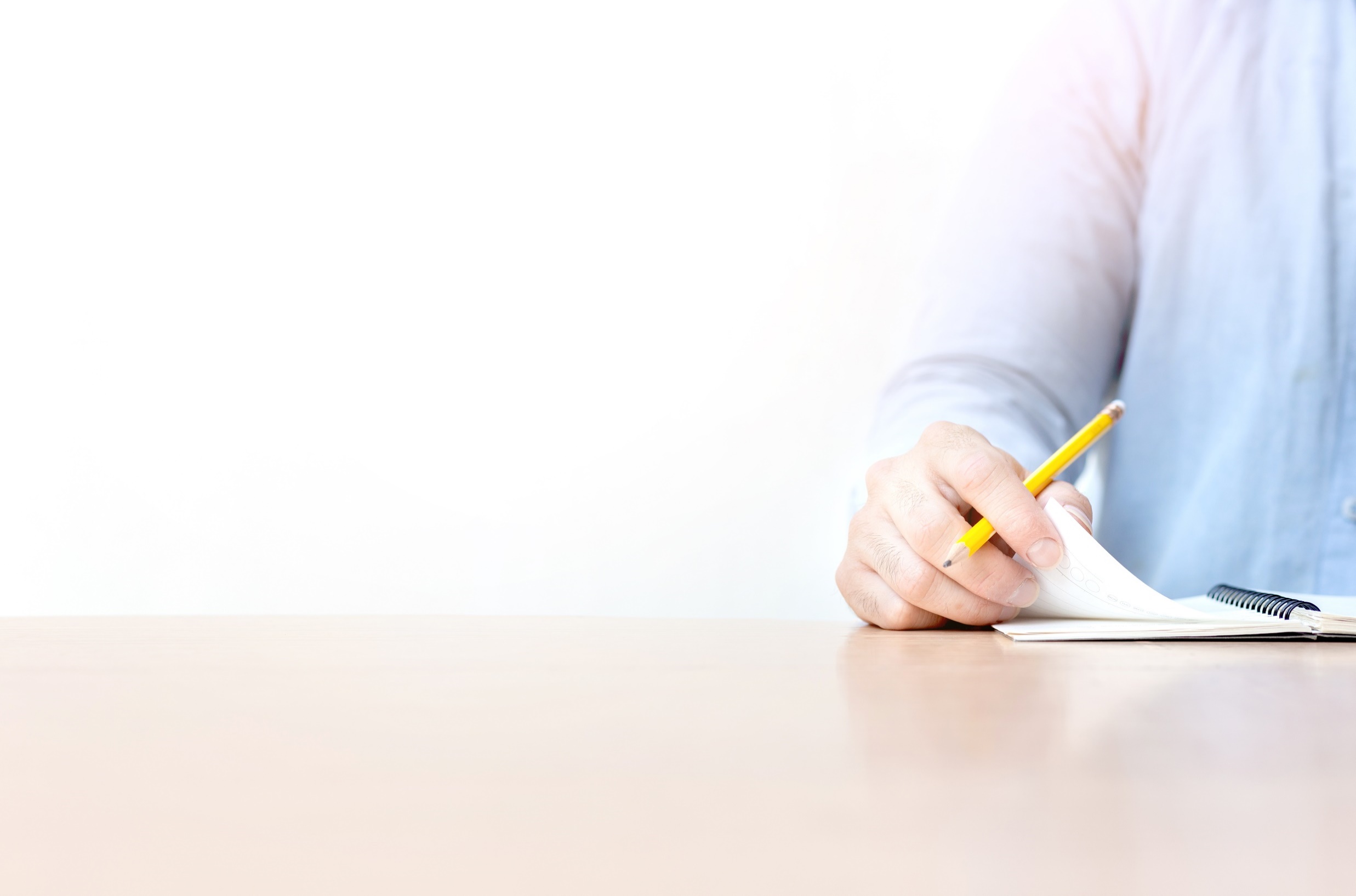 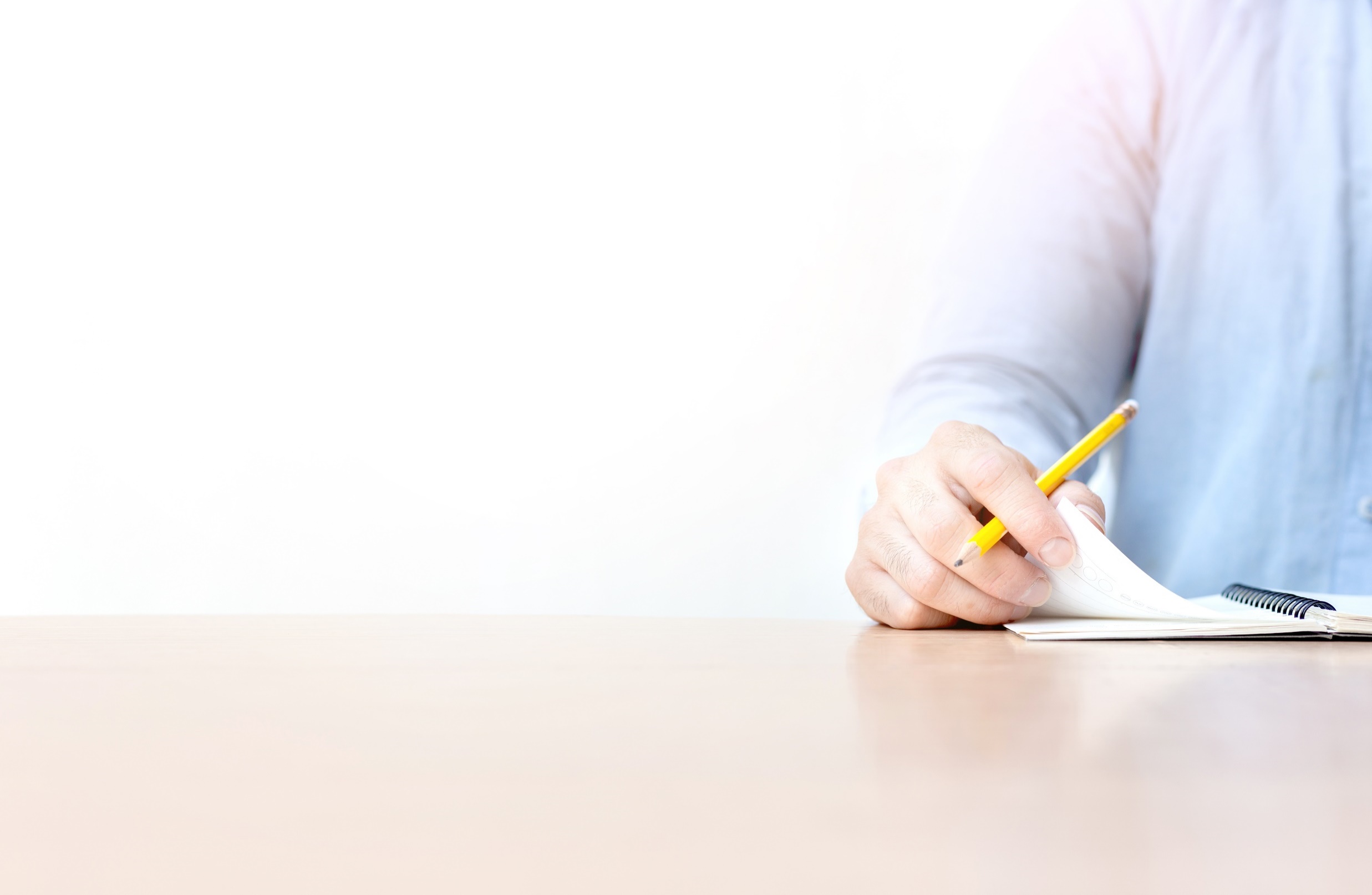 1
2
3
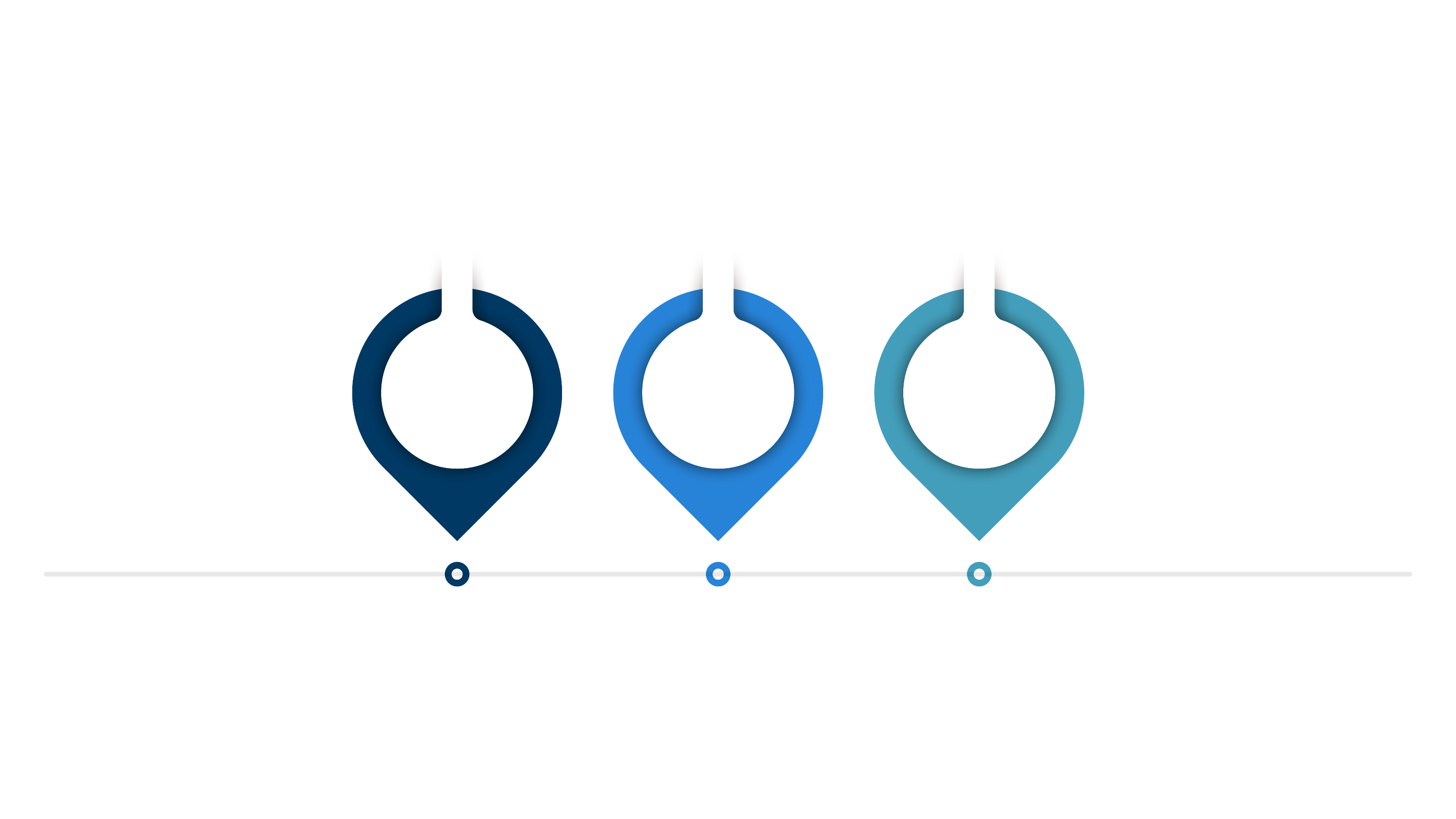 교칙 준수
배려
인사 지도
사회성 함양
조직 문화 적응
타인과 관계 맺기 연습
사회 생활에 있어 인사의 중요성 강조 및 체화 유도
50
학부모님 협조사항
03
02
교칙 준수
01
학교 프로그램 적극 참여
학생 건강 관리
(일관된 리듬)
월간 / 주간 공지사항 참고
51
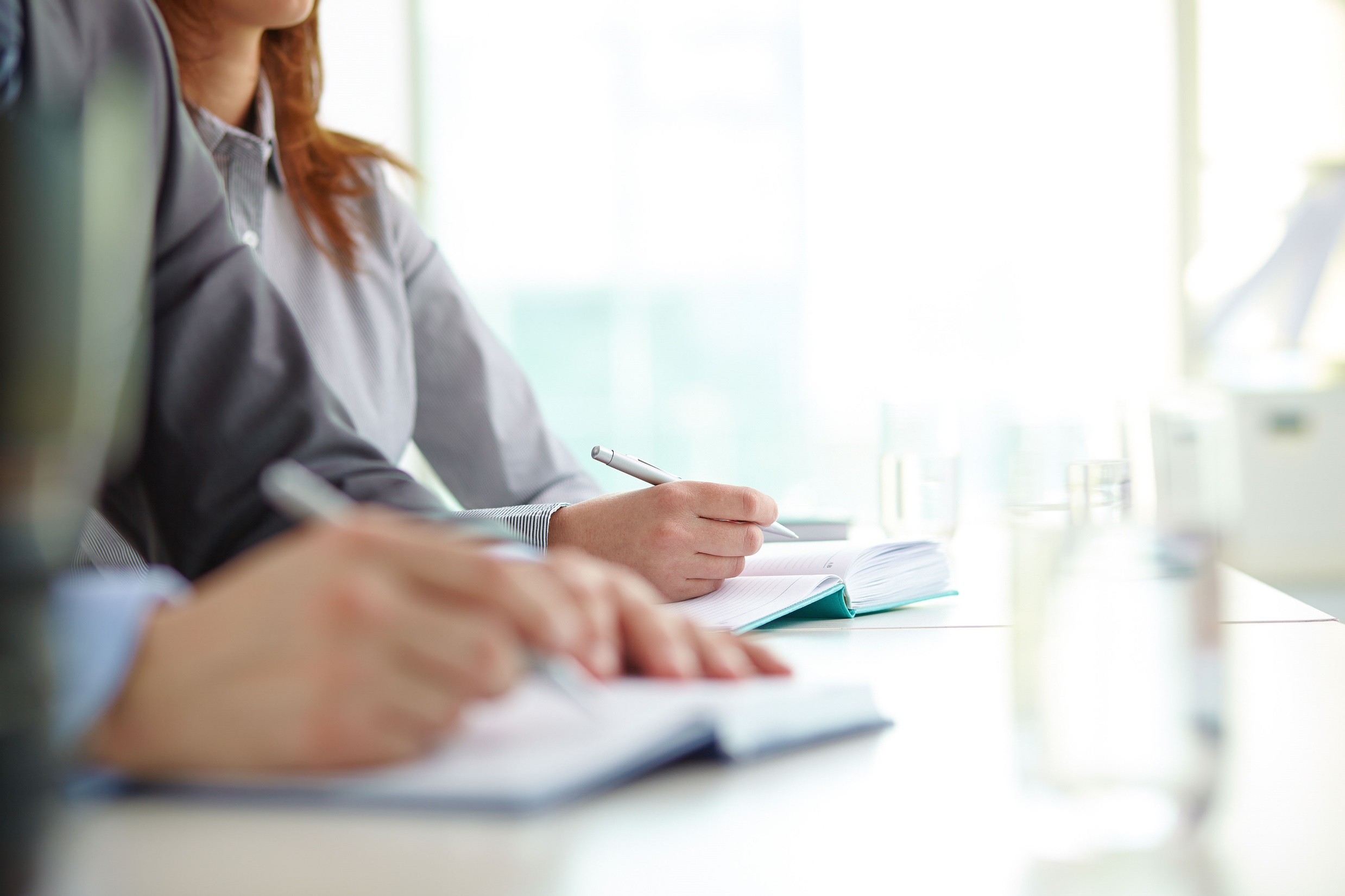 감사합니다
52
학급별 간담회 장소(본관 5층 각 학급)
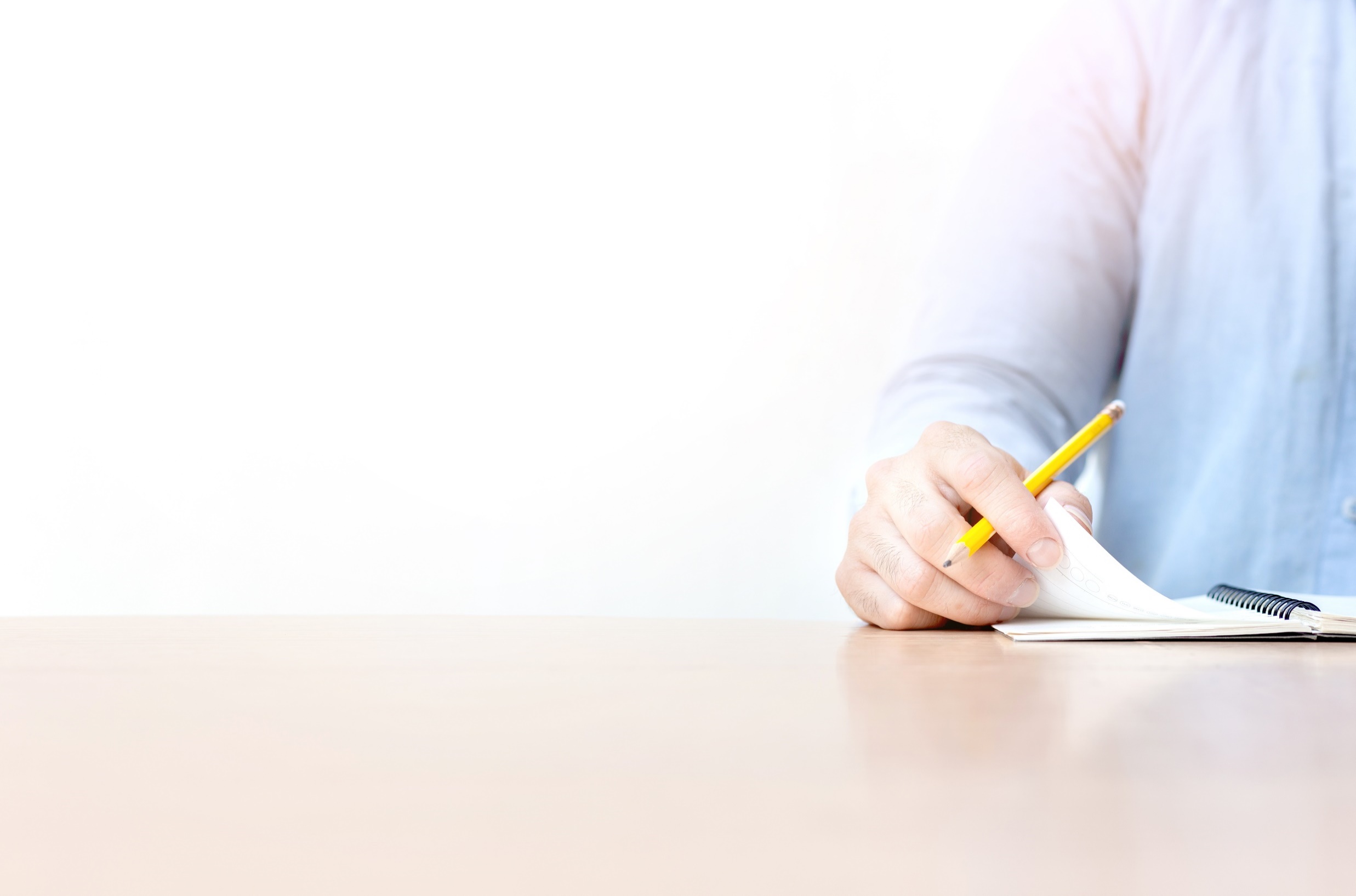 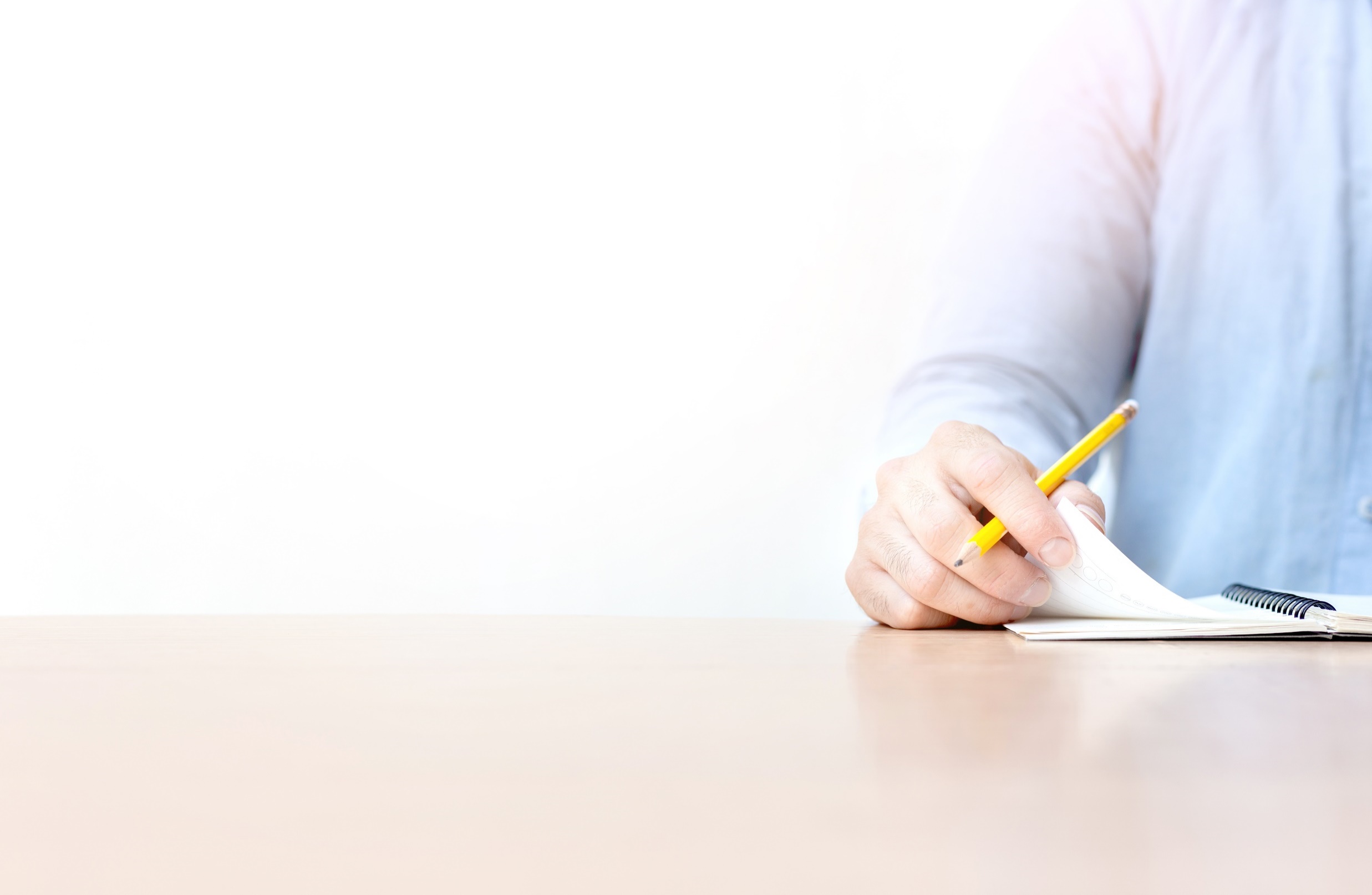 1반 : 박주삼 선생님

2반 : 구도은 선생님

3반 : 김희정 선생님

4반 : 신창훈 선생님

5반 : 안서린 선생님

6반 : 정성경 선생님

7반 : 박하영 선생님

8반 : 김도은 선생님
53